CC6202-1La Web de DatosPrimavera 2016Lecture 10: RDB2RDF
Aidan Hogan
aidhog@gmail.com
PREVIOUSLY …
RDF: Proposed model for a Web of Data
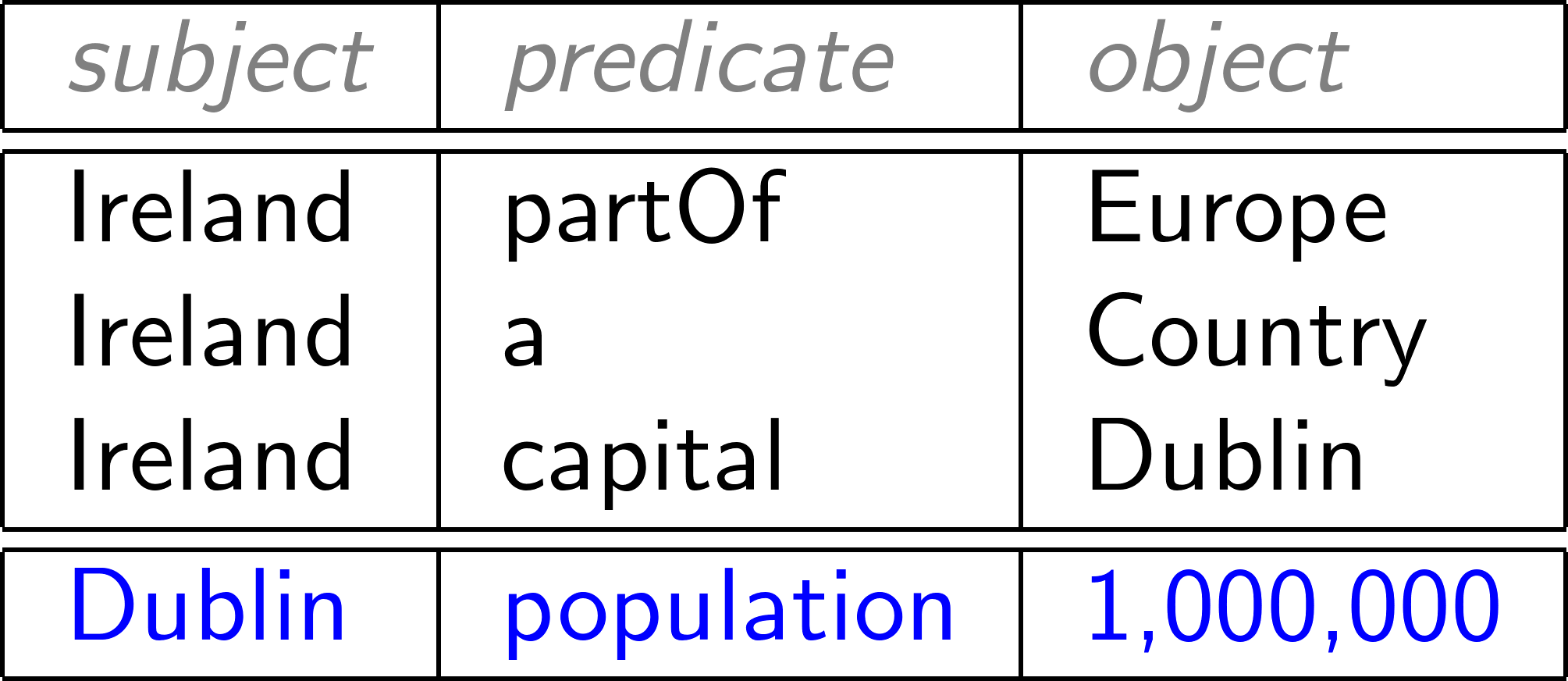 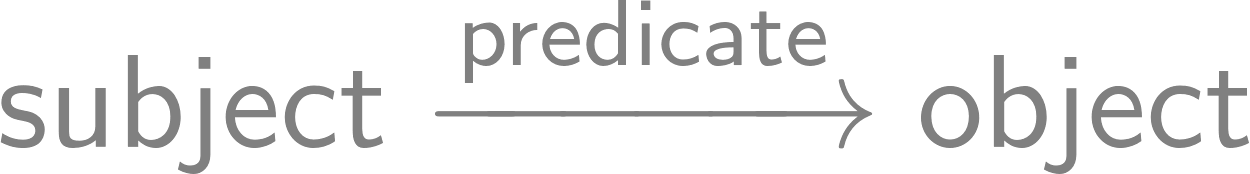 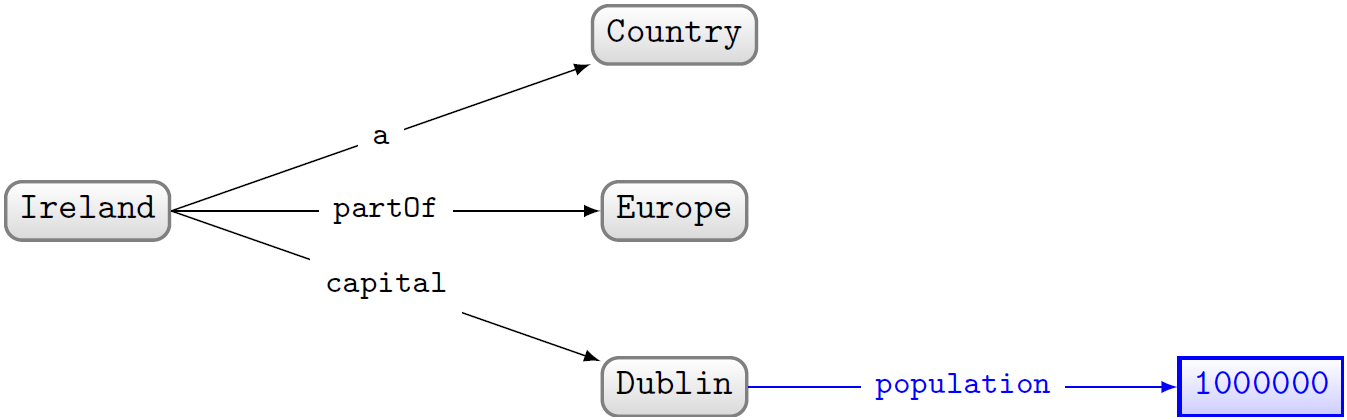 RDF: Proposed model for a Web of Data
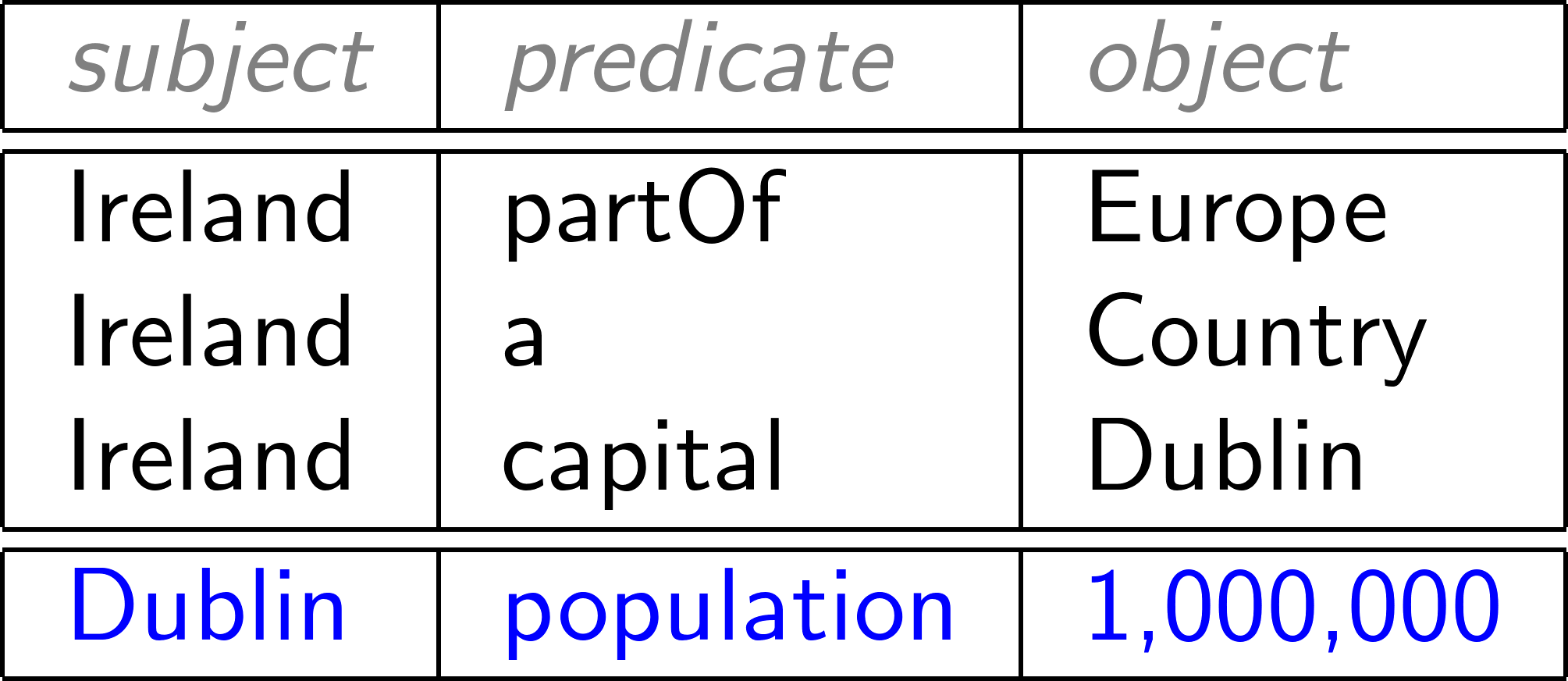 But where should this RDF come from?
Most legacy data on the Web not in RDF!!
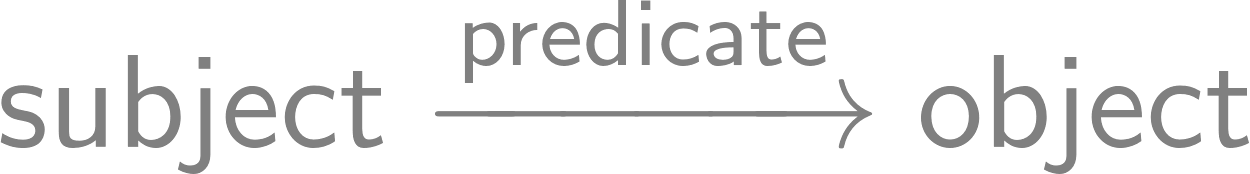 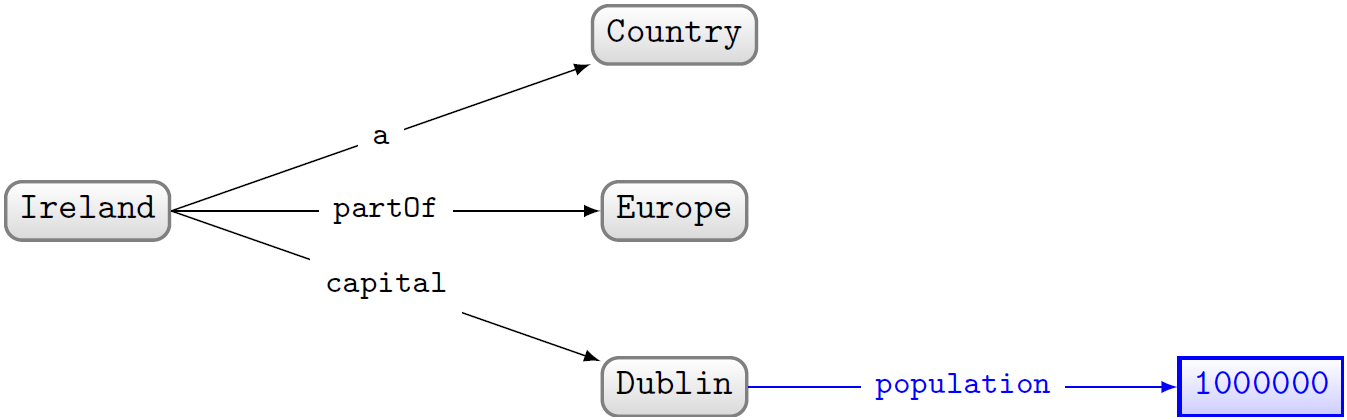 So what legacy formats are common on the Web?
LAMP: Linux, Apache, MySQL, PHP
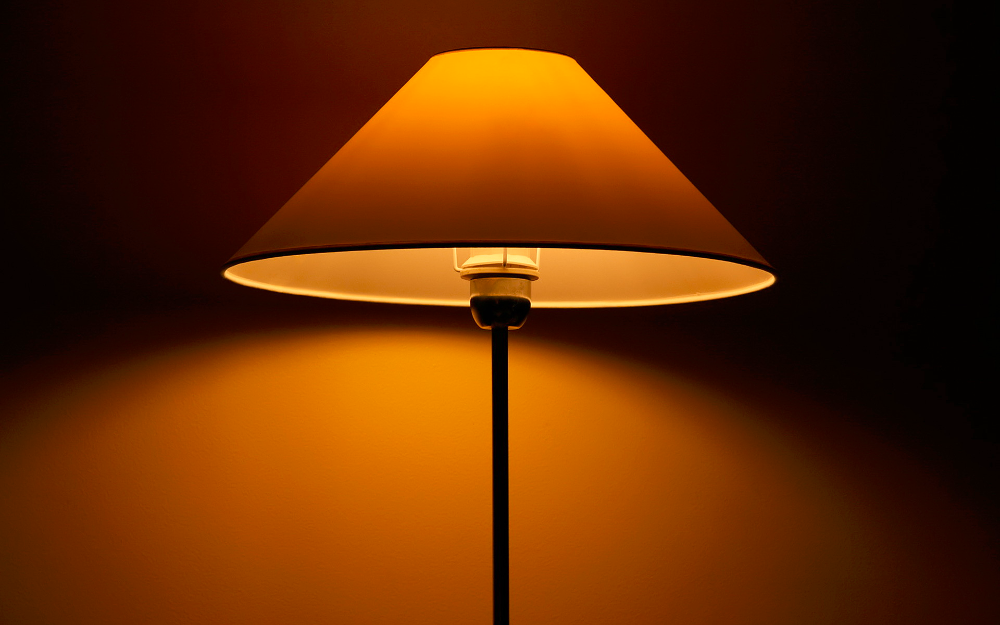 3-Tier Web Applications
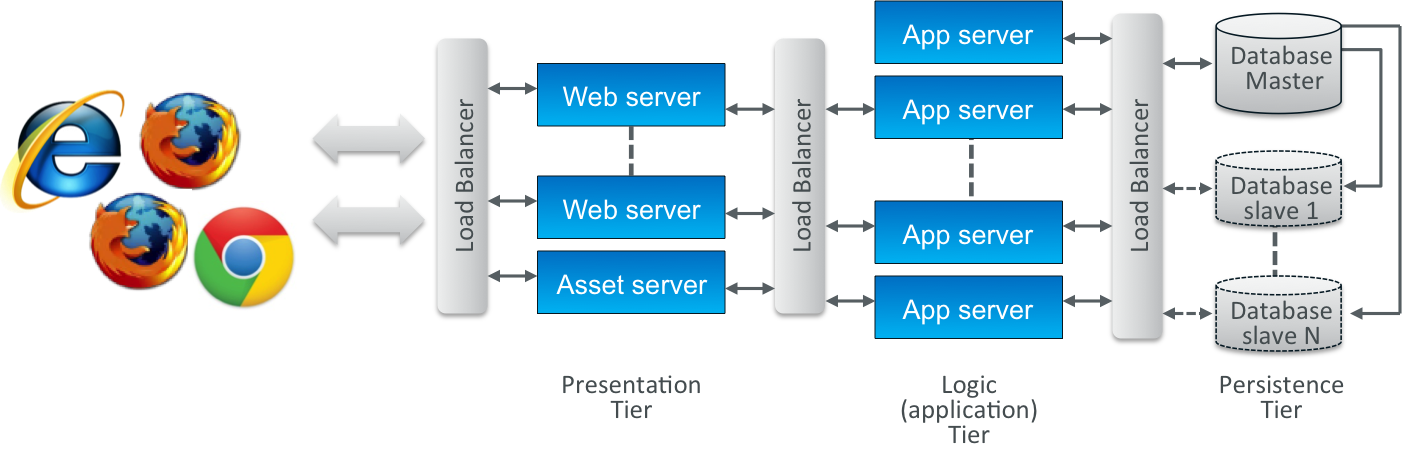 Lots of data in relational databases …
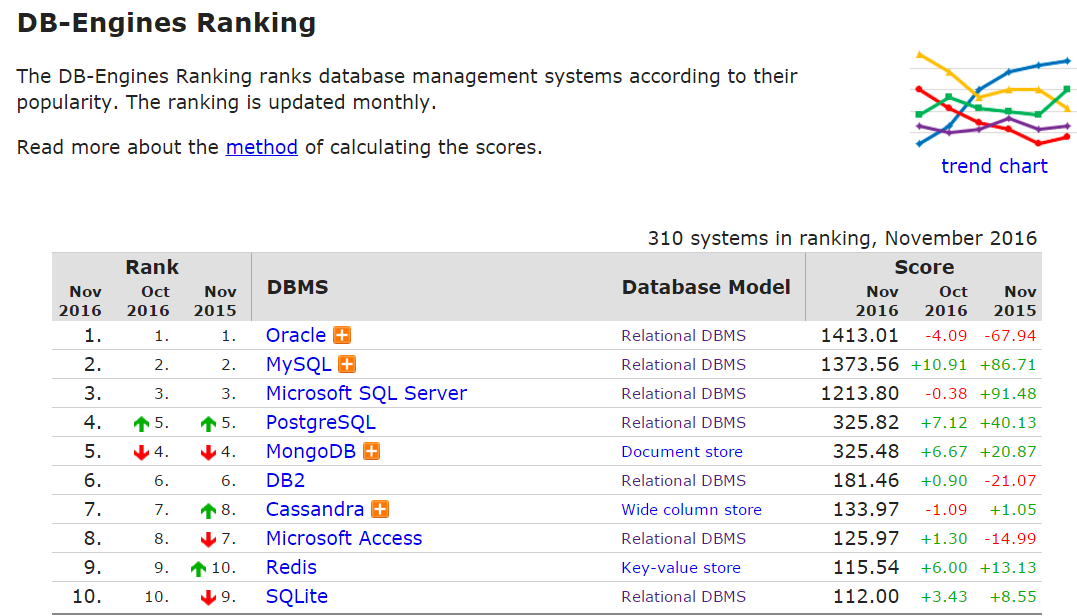 http://db-engines.com/en/ranking
Lots of data in relational databases …
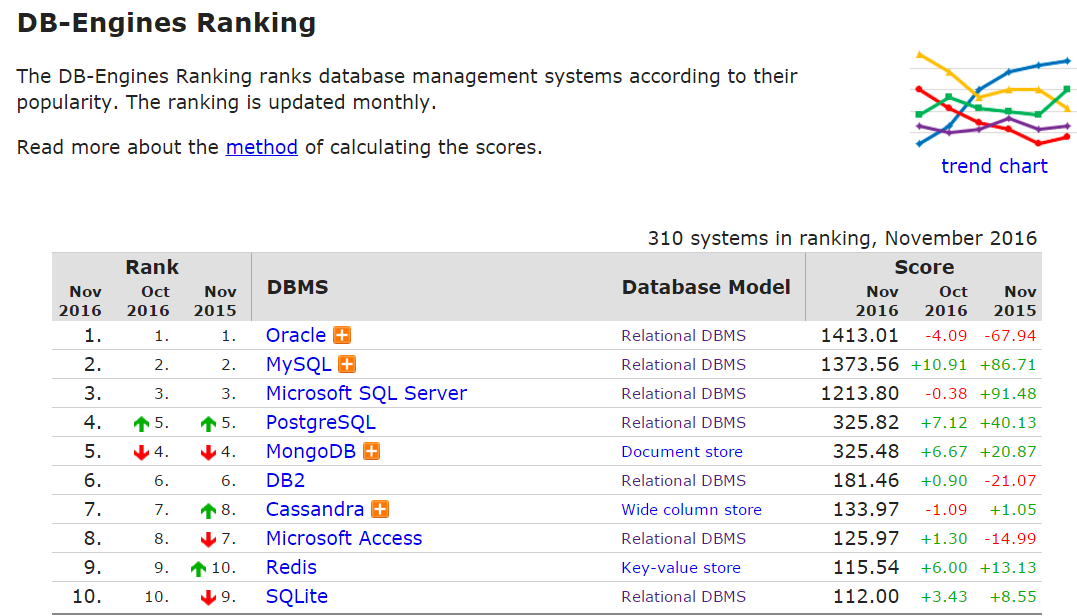 Out of top 10 databases, 7 are relational databases.
Out of 310 databases, any idea in what position the first SPARQL engine would be?
http://db-engines.com/en/ranking
Top SPARQL engine is …
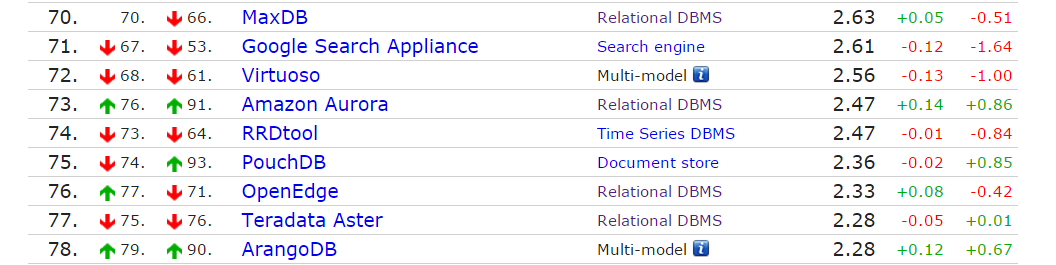 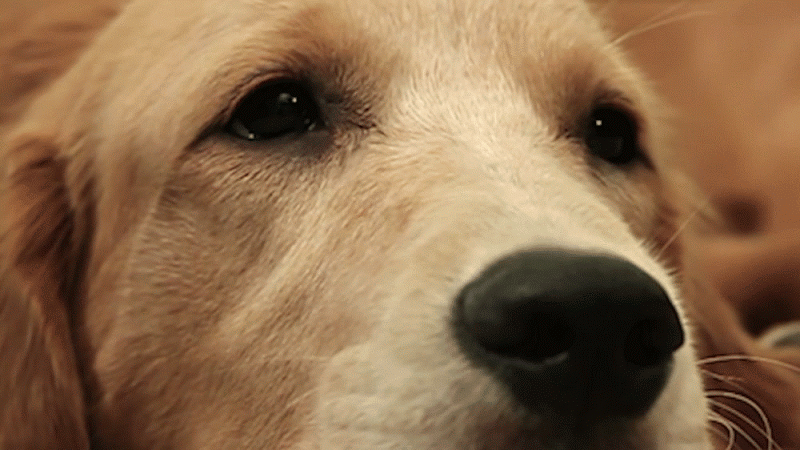 RDB2RDF:relational Databases to RDF
Some relational tables about planets …
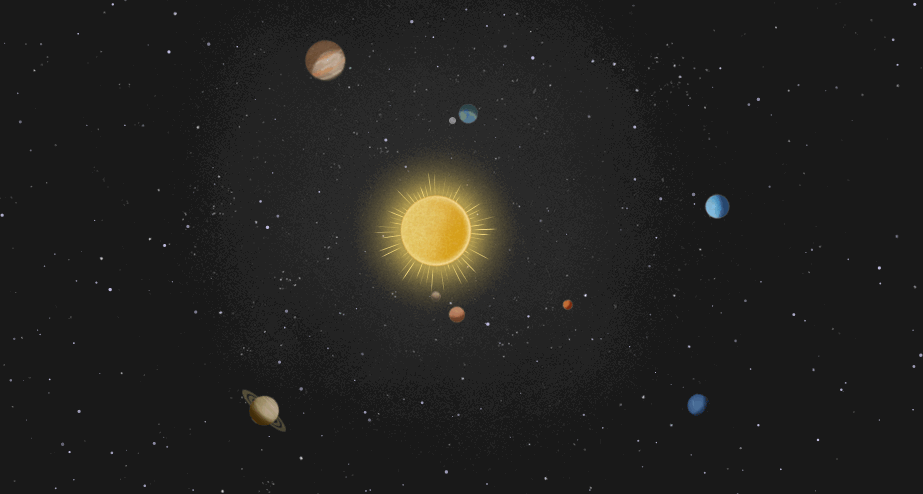 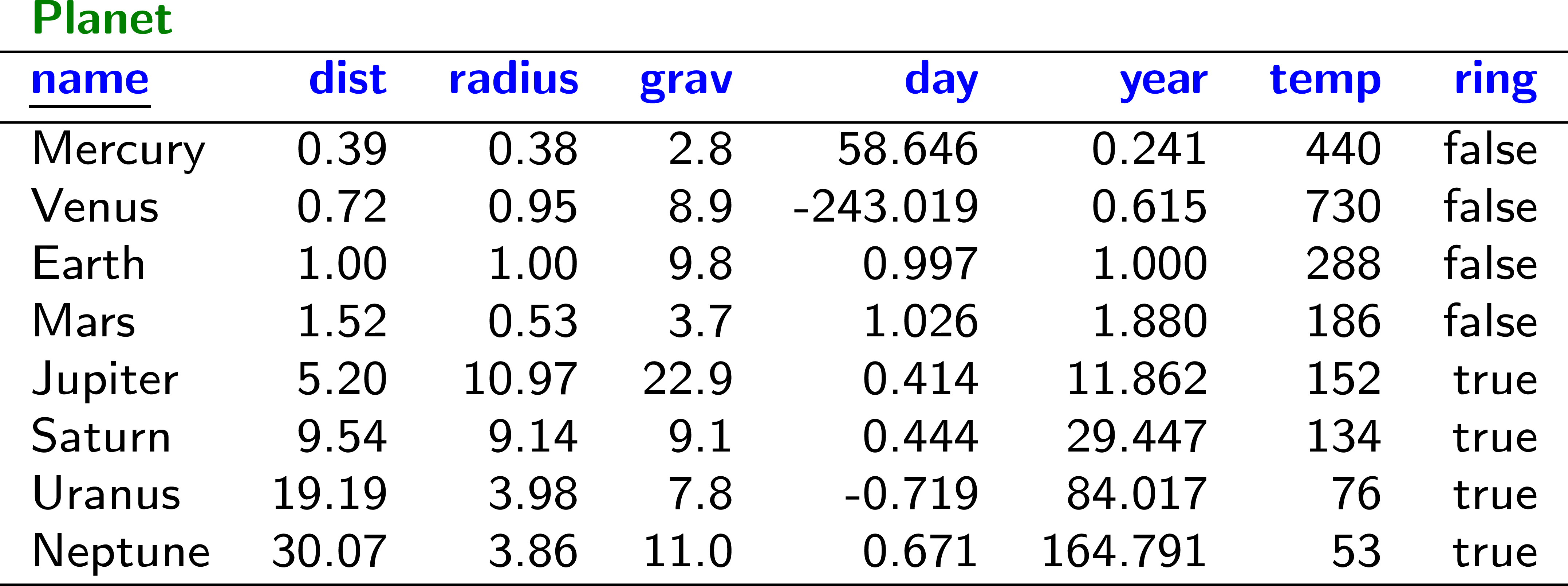 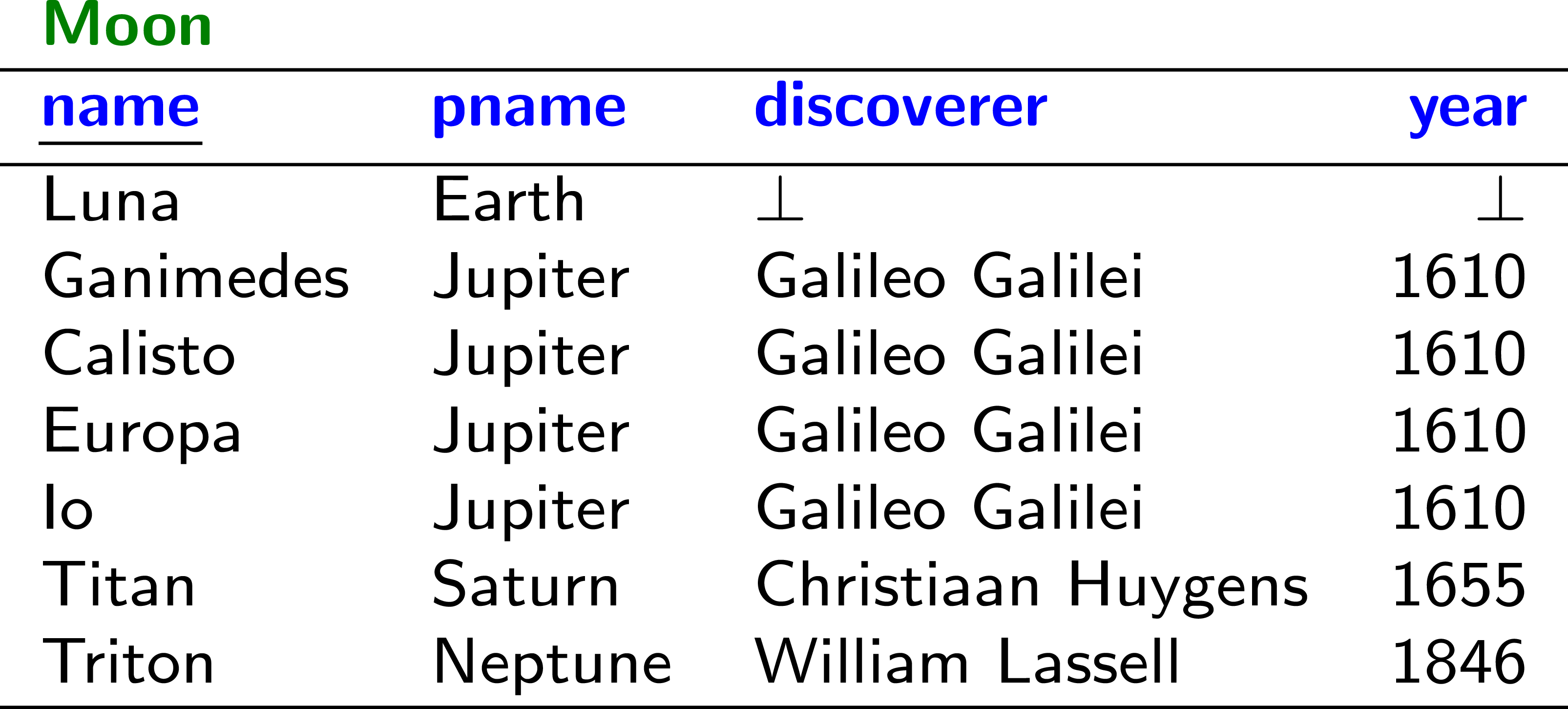 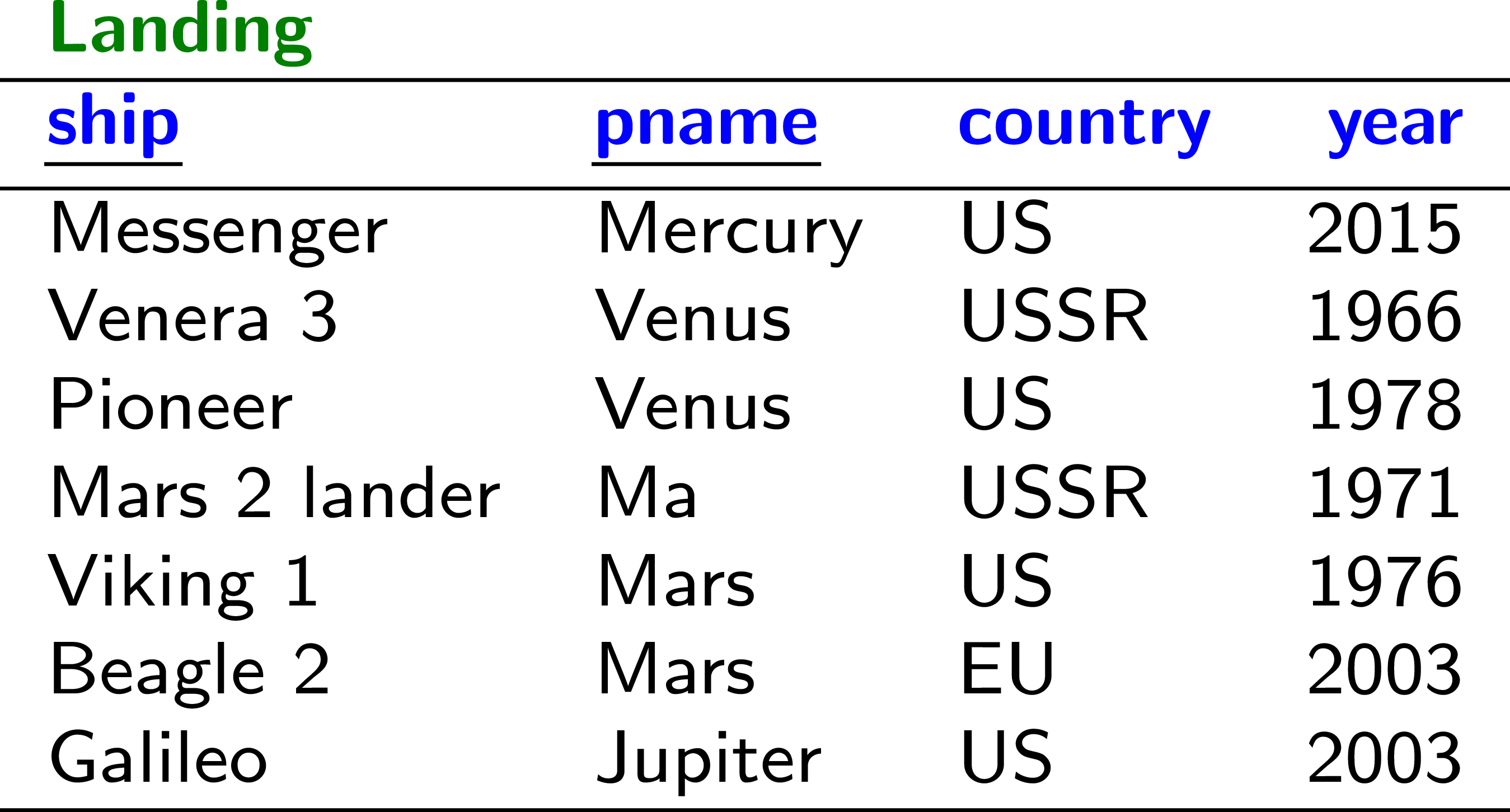 Meanwhile on Pluto …
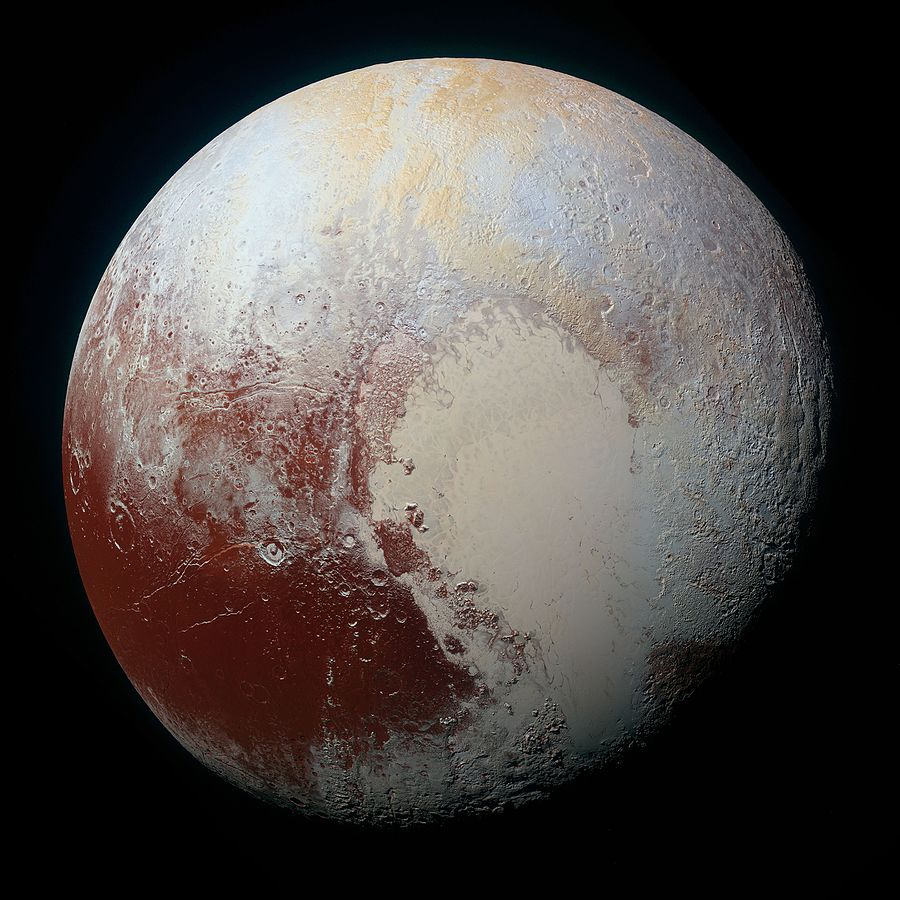 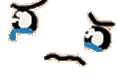 RDB2RDF?
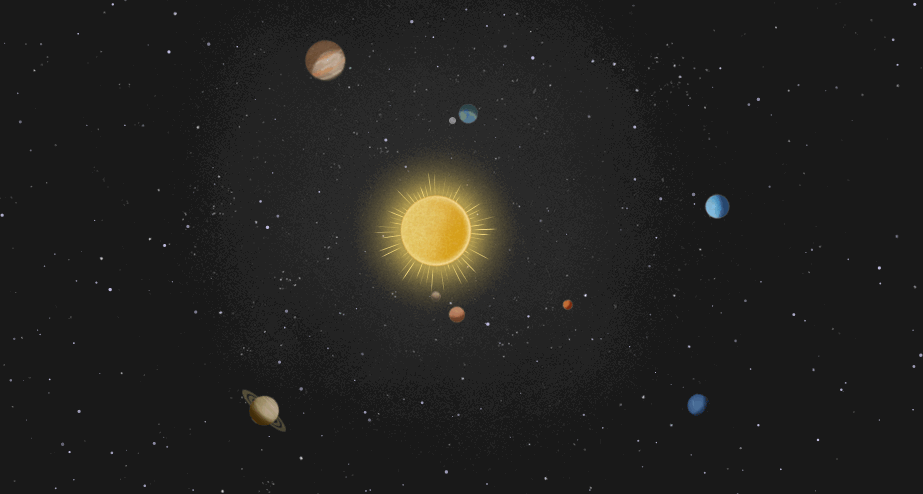 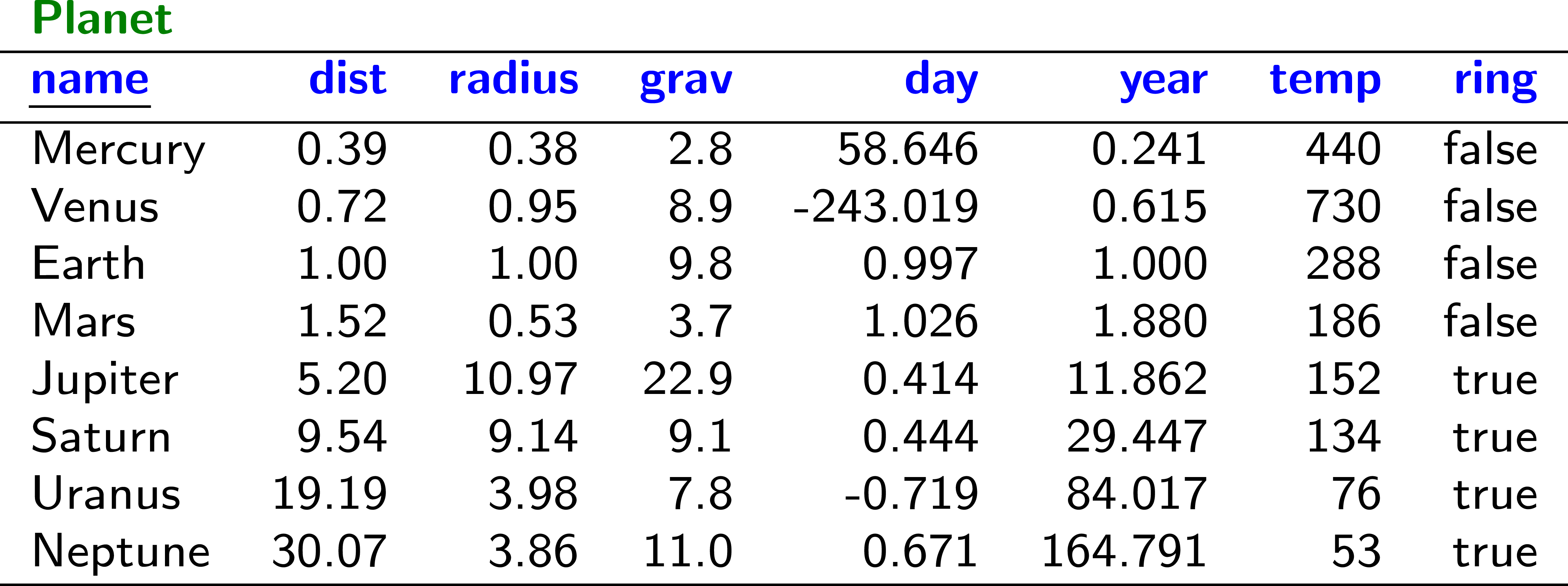 How might we automatically convert this table to RDF?
RDB2RDF:THE DIRECT MAPPING
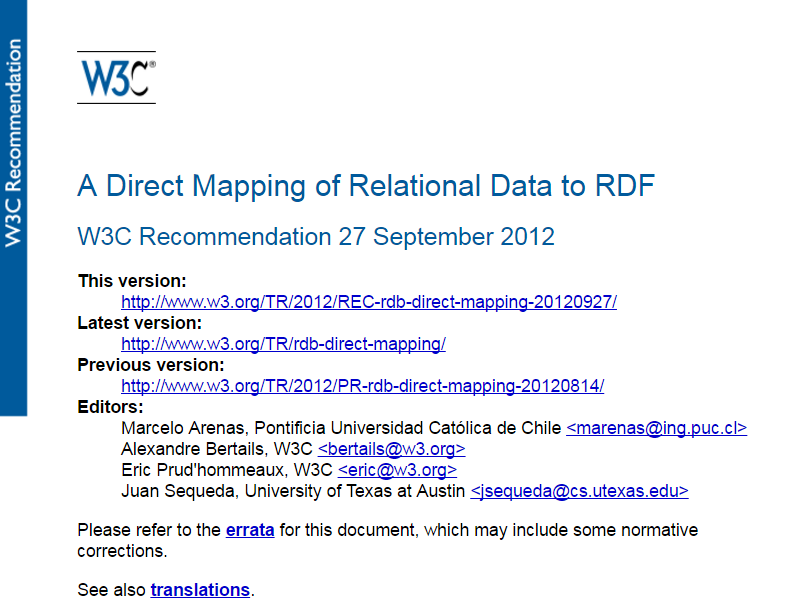 Direct Mapping
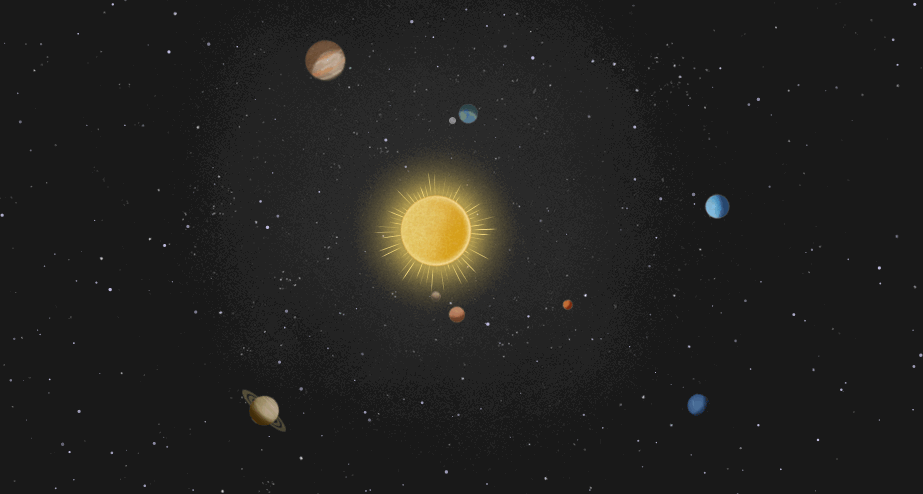 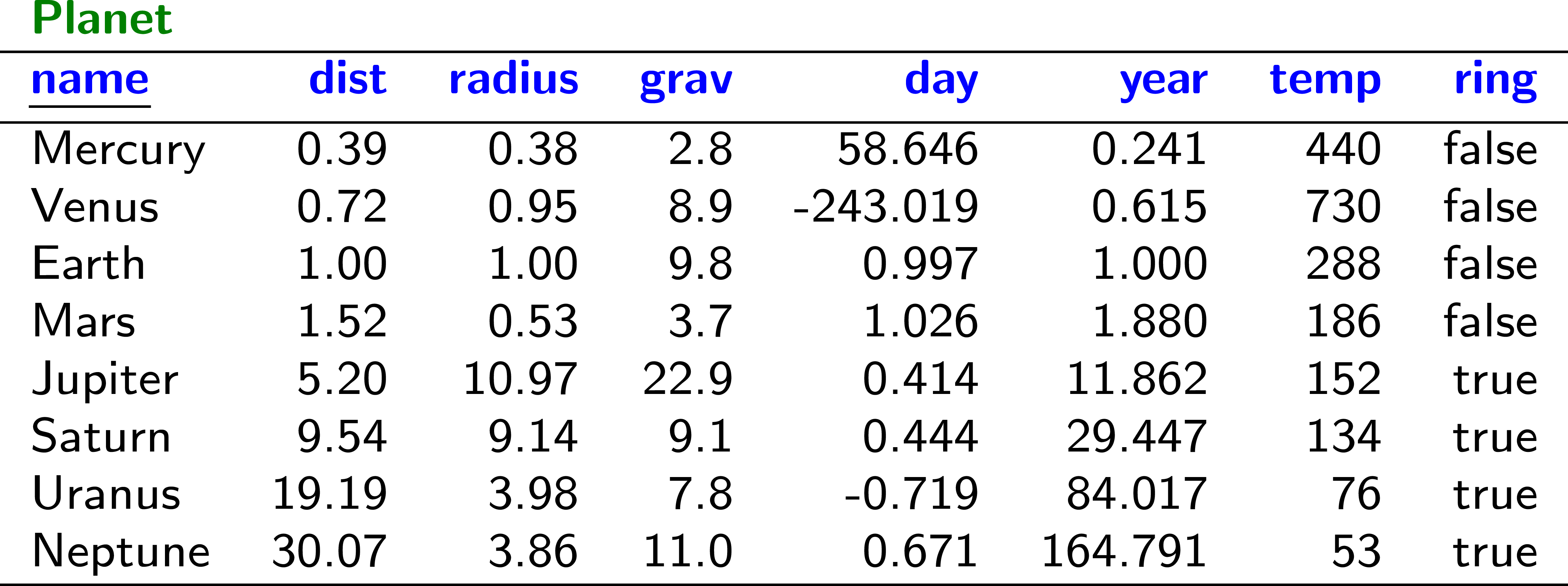 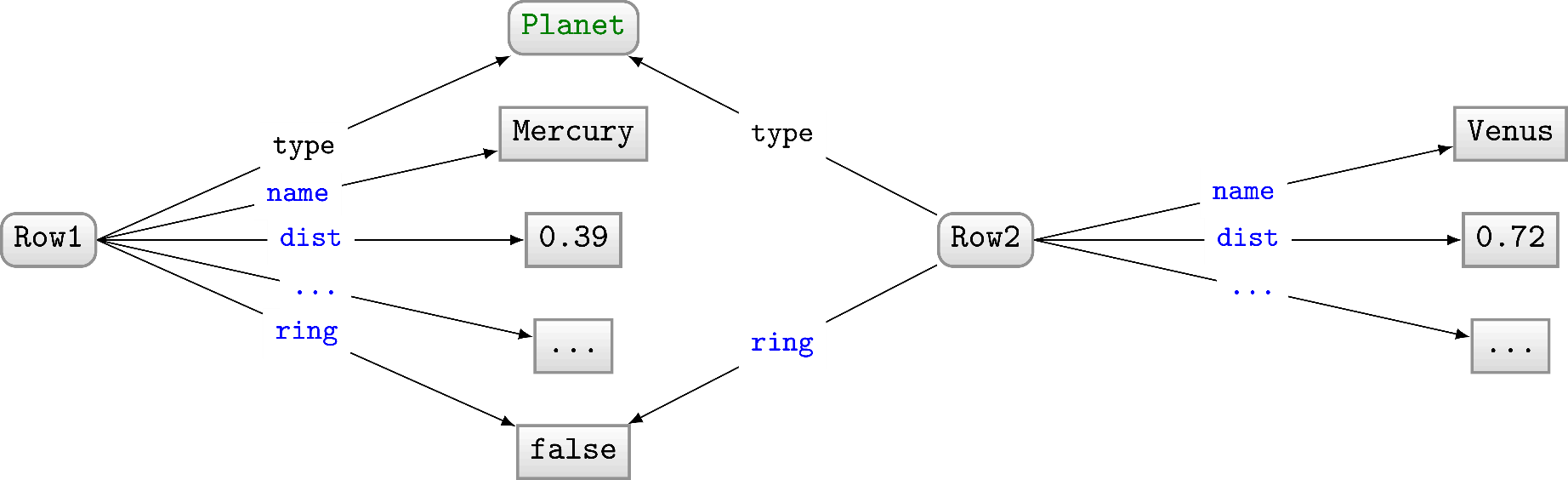 Direct Mapping
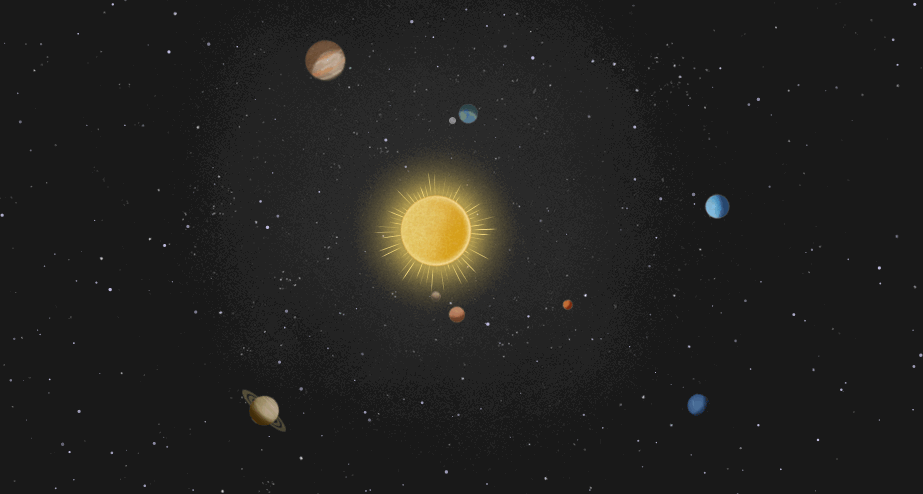 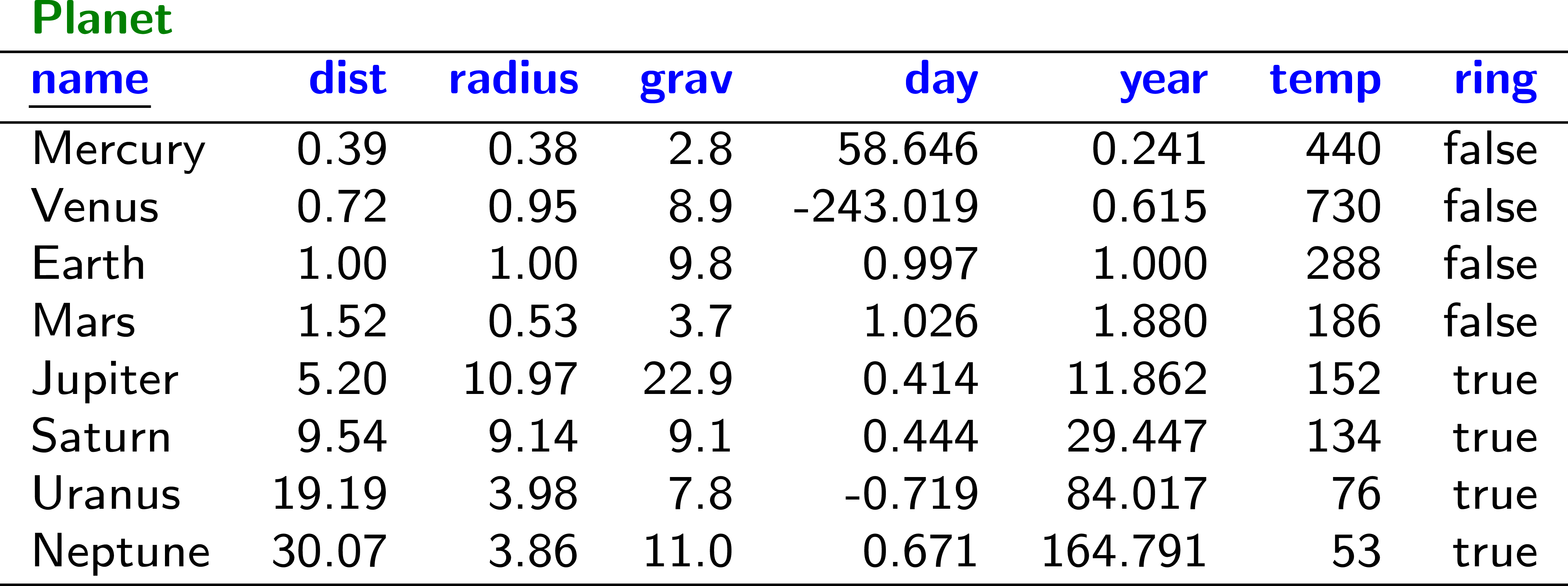 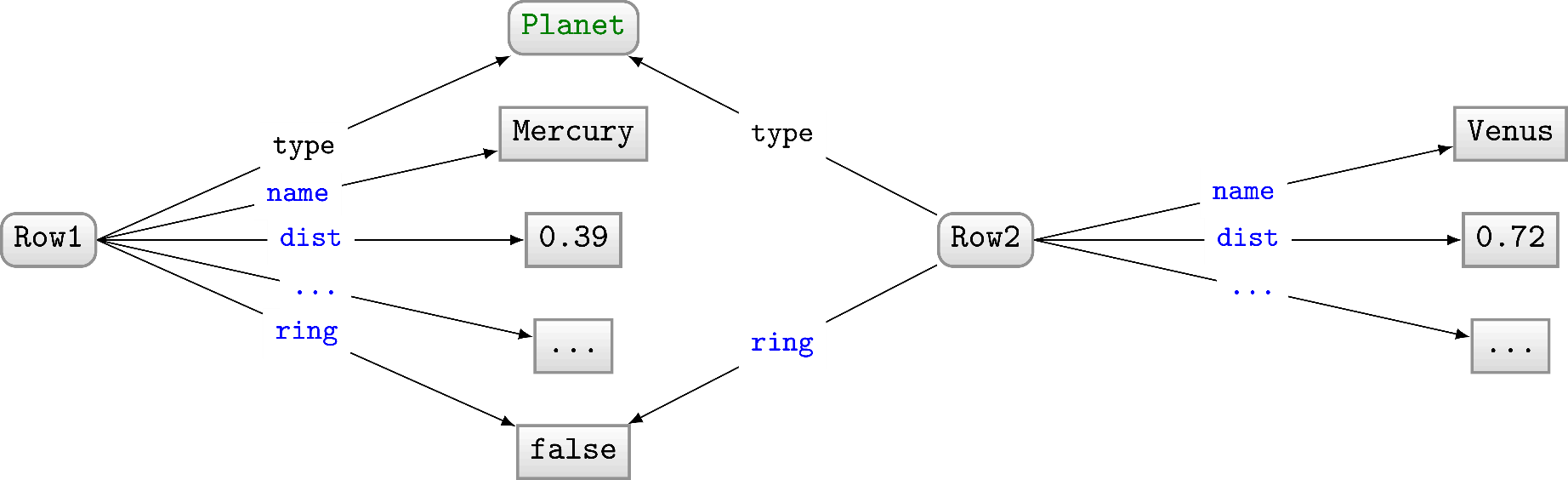 Each table name is a type
Each row is a subject
Each attribute a predicate
Each value an object
But what about RDF terms (IRIs/literals/blank nodes)?
Direct Mapping: Identifying Rows
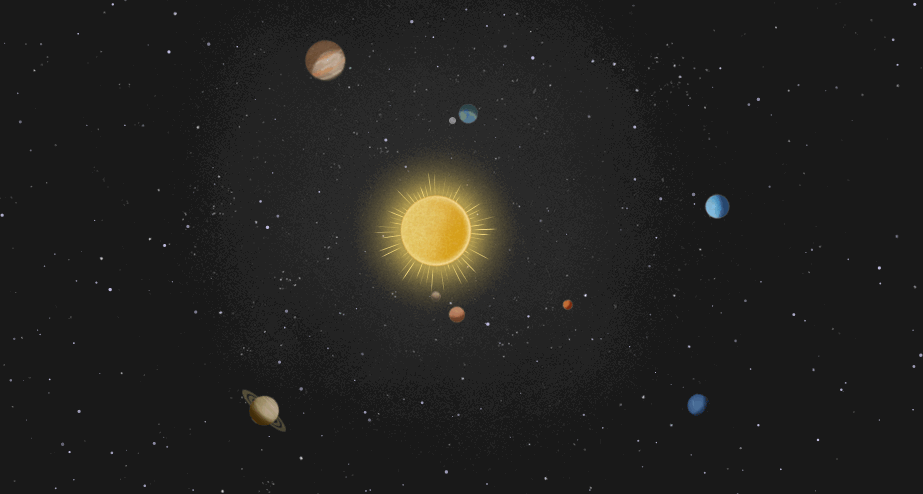 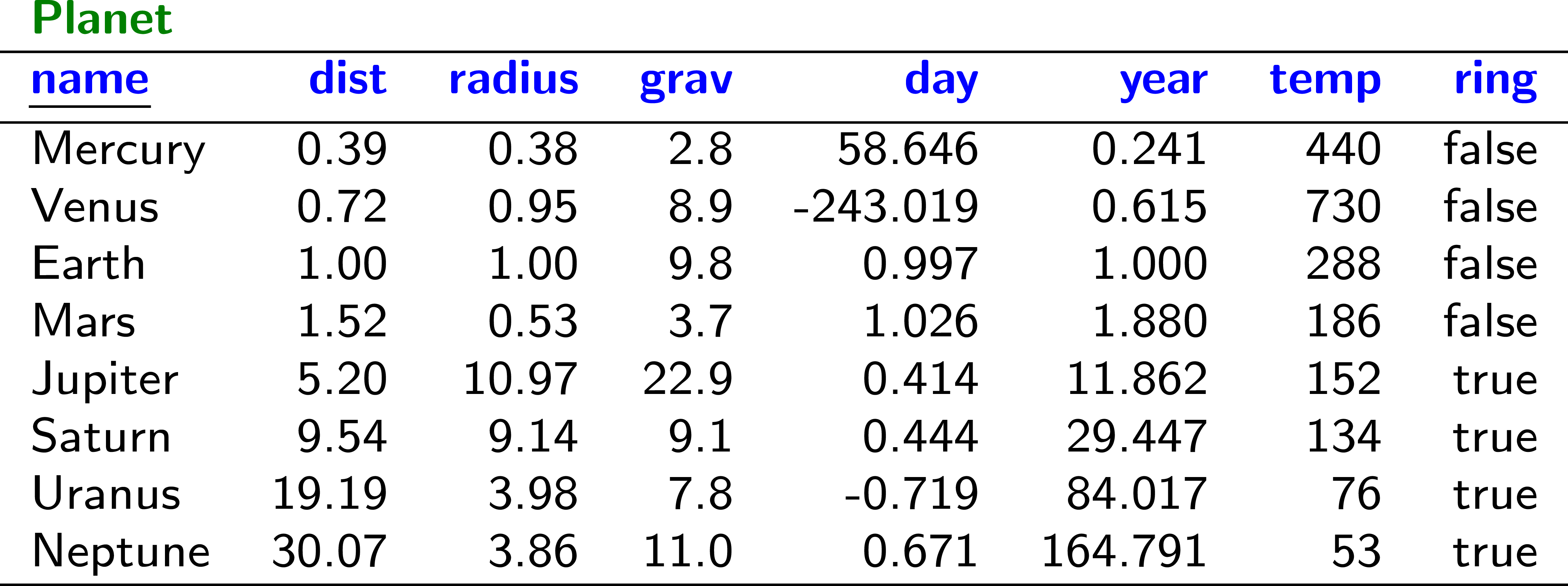 How can we identify Row1?
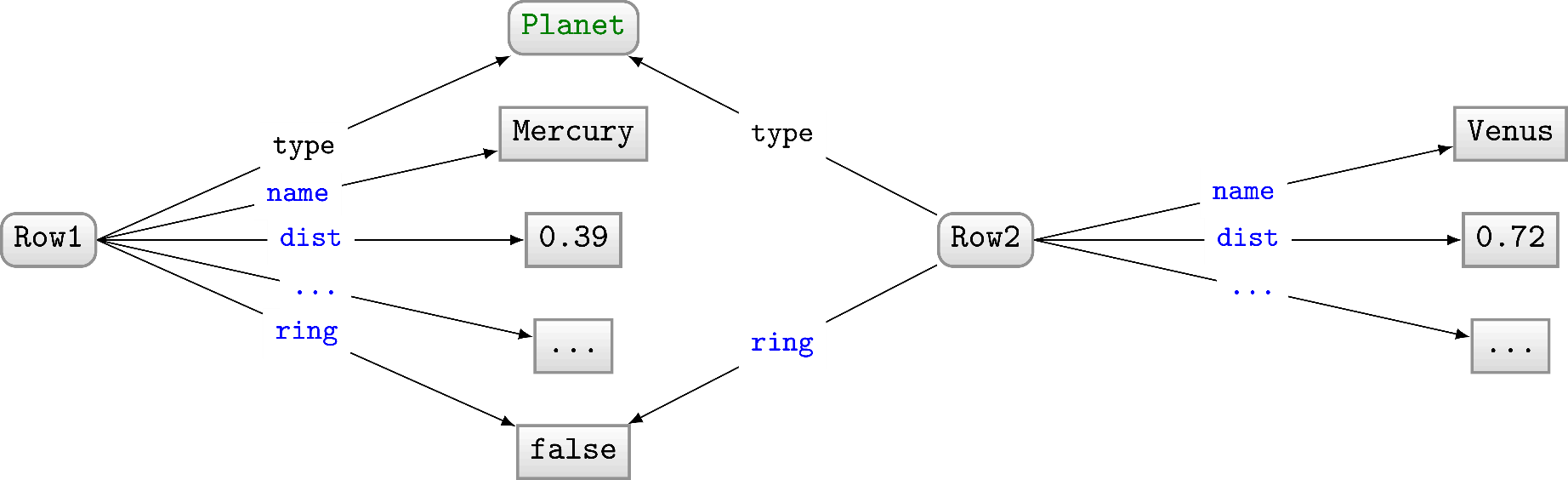 If the table has a primary key (pk1,…,pkn):
http://ex.org/TableName/pk1=v1;pk2=v2;...;pkn=vn
(Base IRI http://ex.org/ given as input)

If not: use a fresh blank node.
So Row1 would be …?
http://ex.org/Planet/name=Mercury
Direct Mapping: Identifying Tables
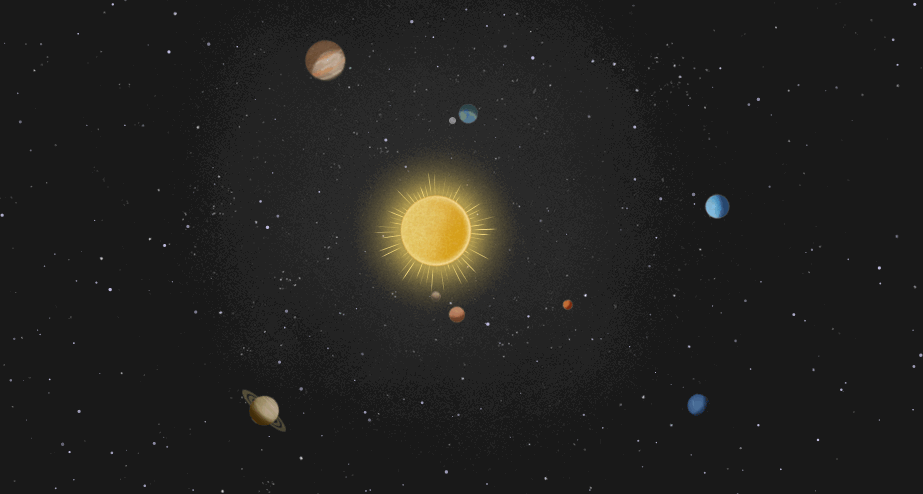 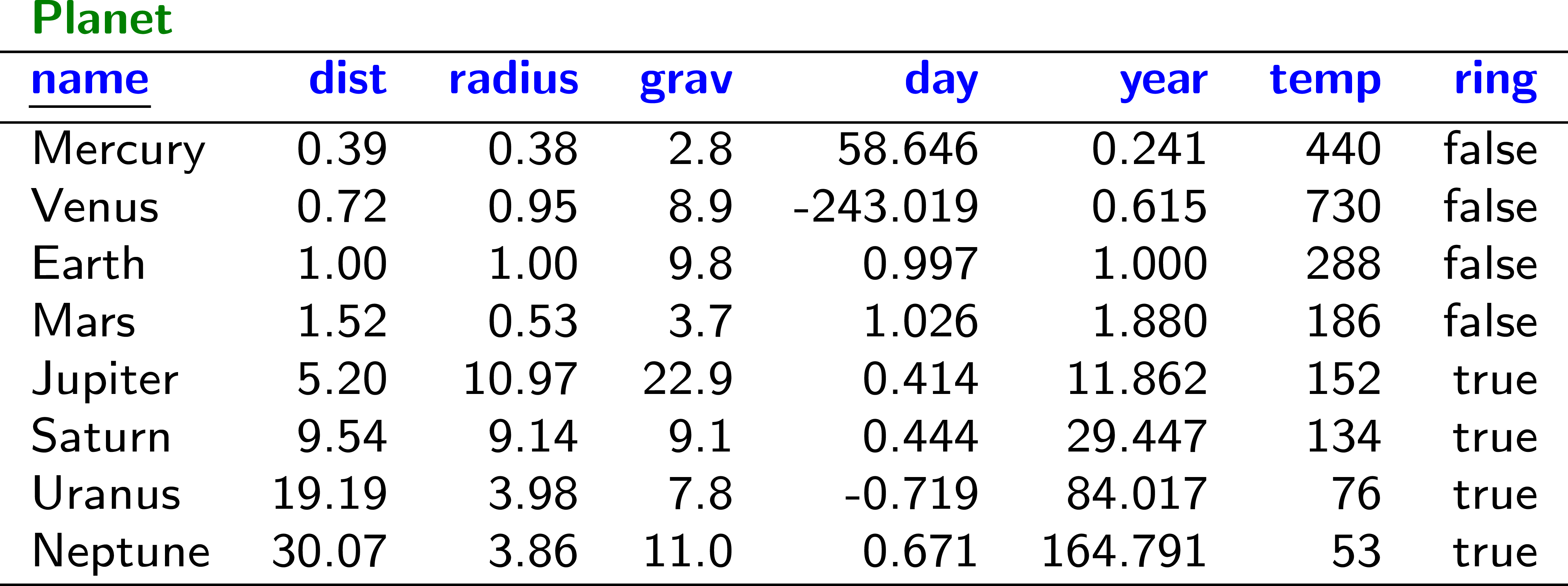 How can we identify the table?
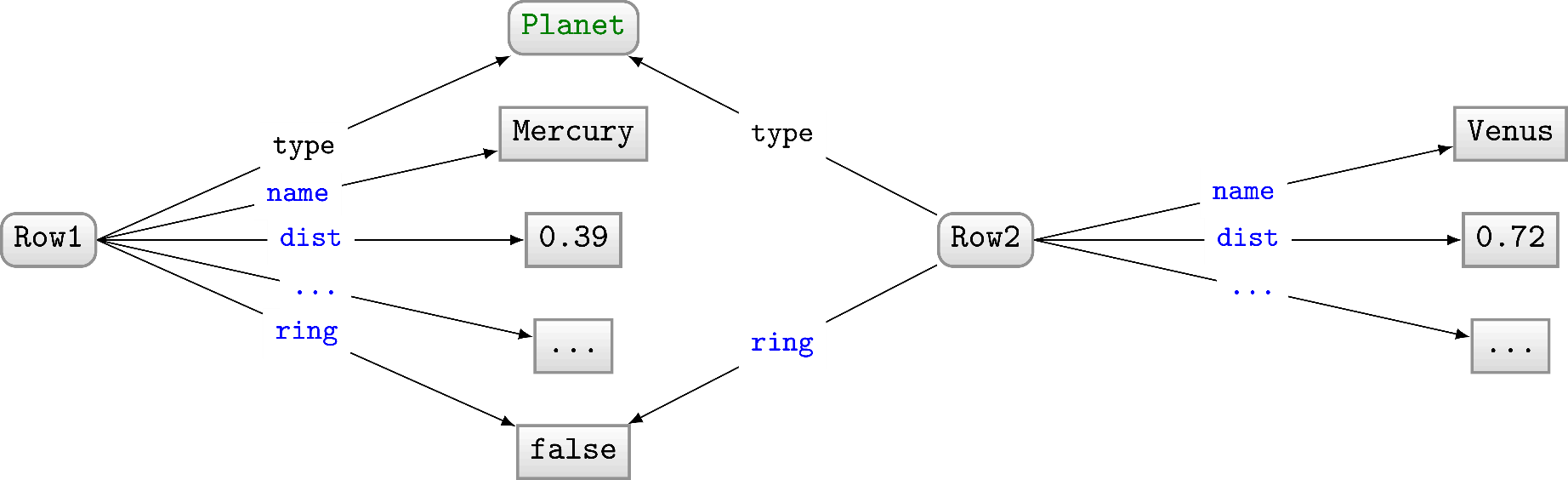 http://ex.org/Planet
Direct Mapping: Identifying Columns
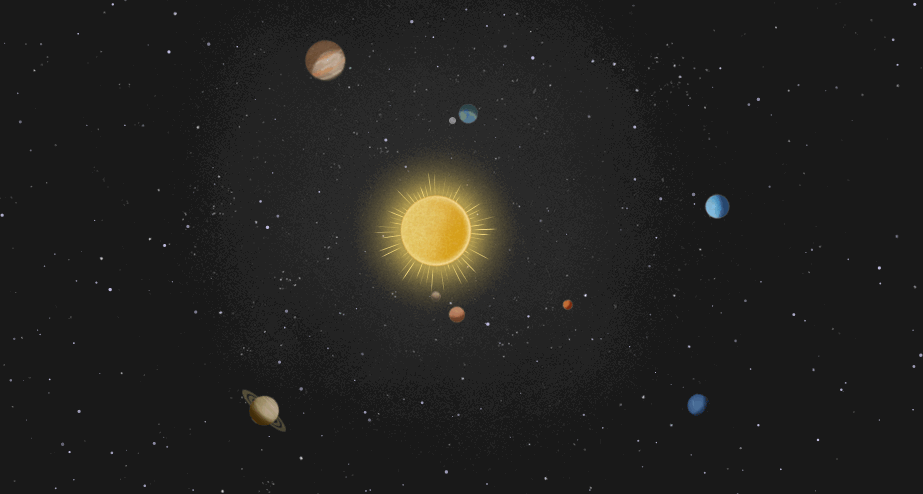 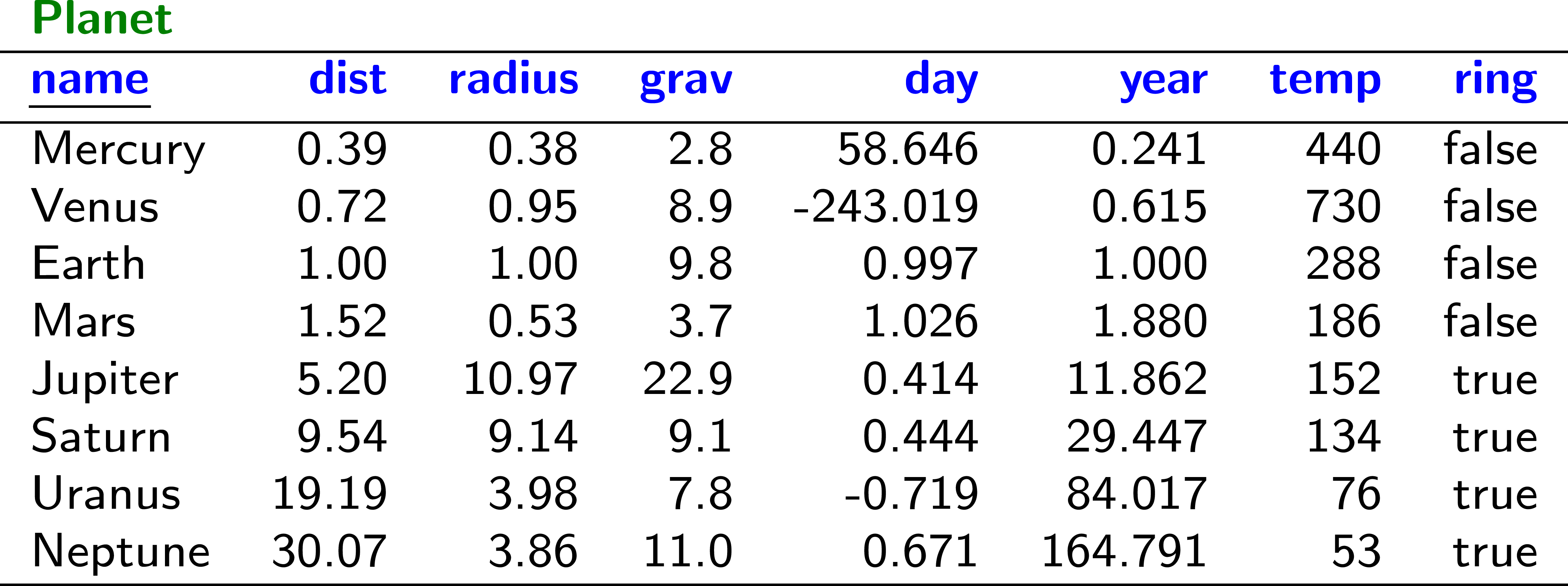 How can we identify the columns/attributes?
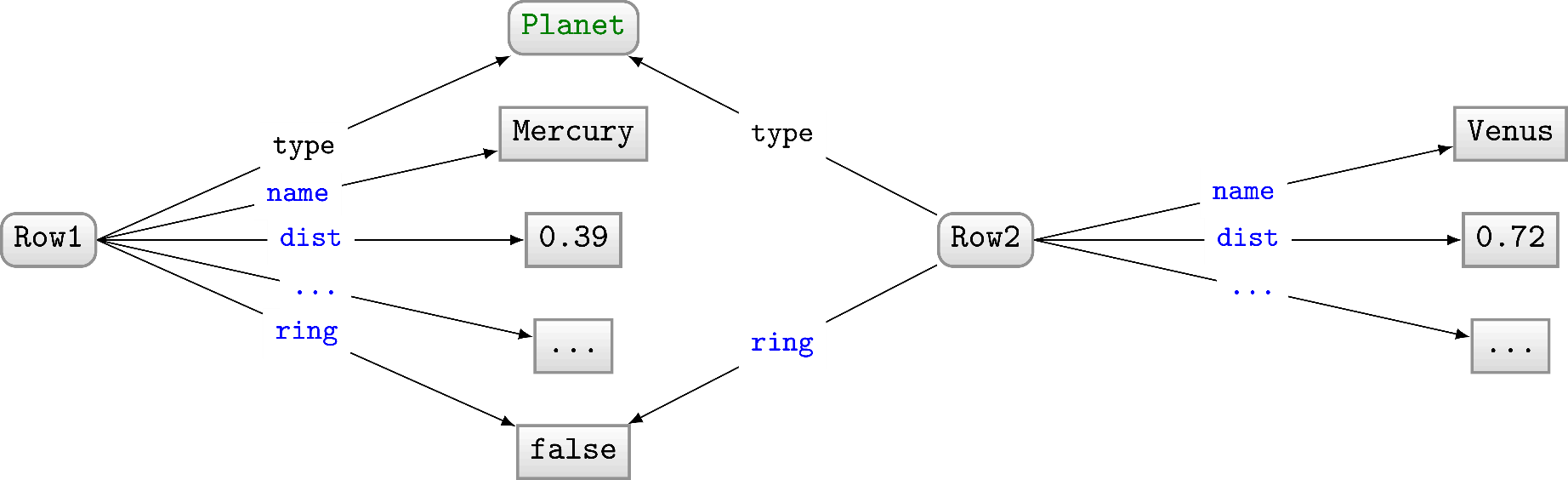 http://ex.org/Planet#ring
http://ex.org/Planet#dist, …
Direct Mapping: Identifying Values
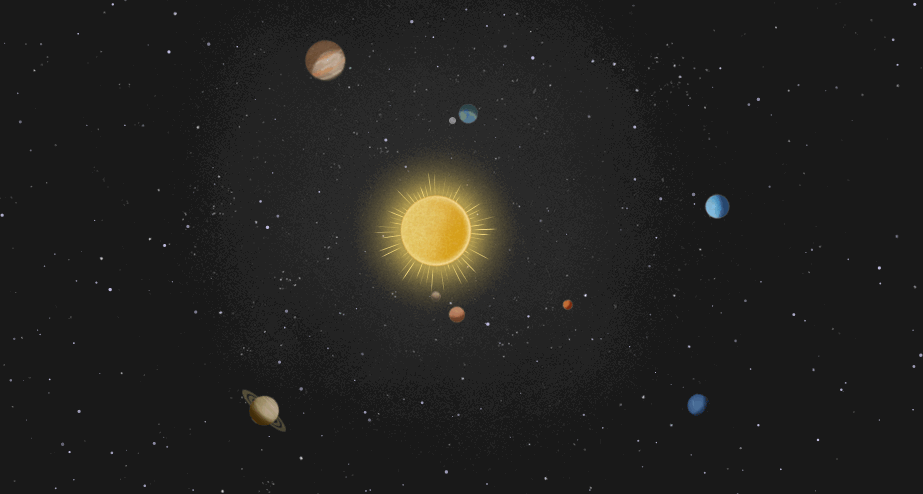 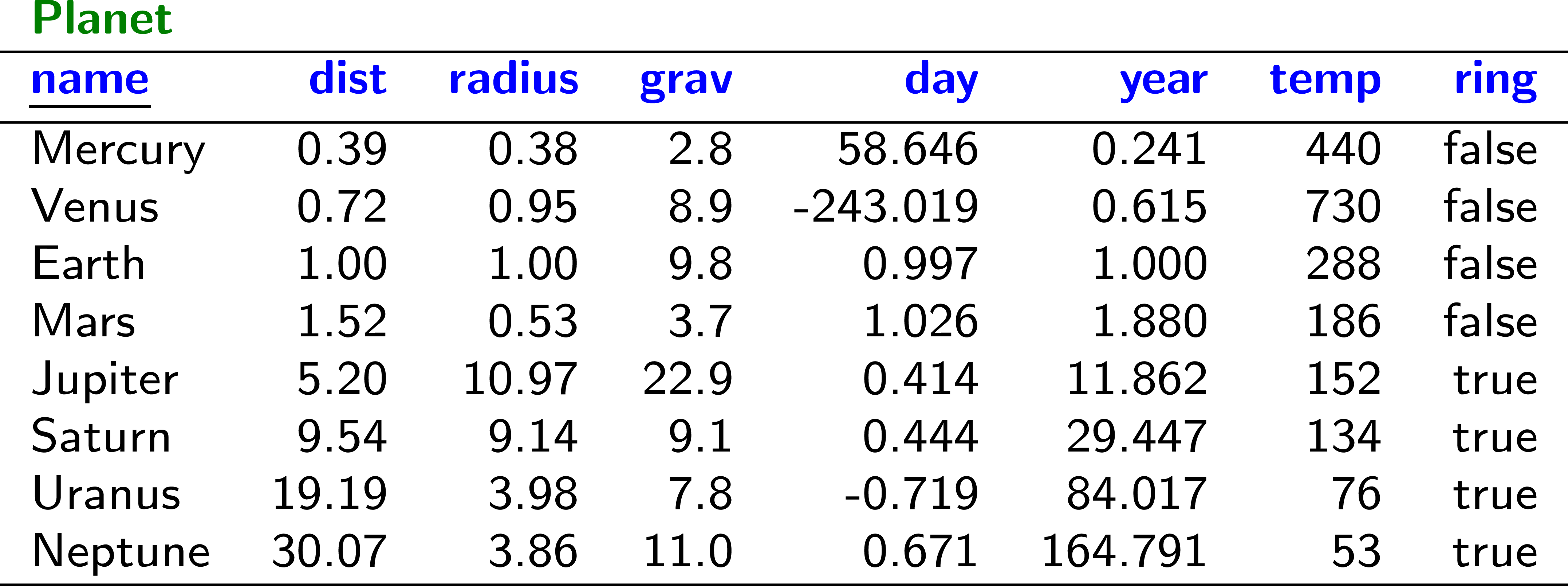 How can we identify values?
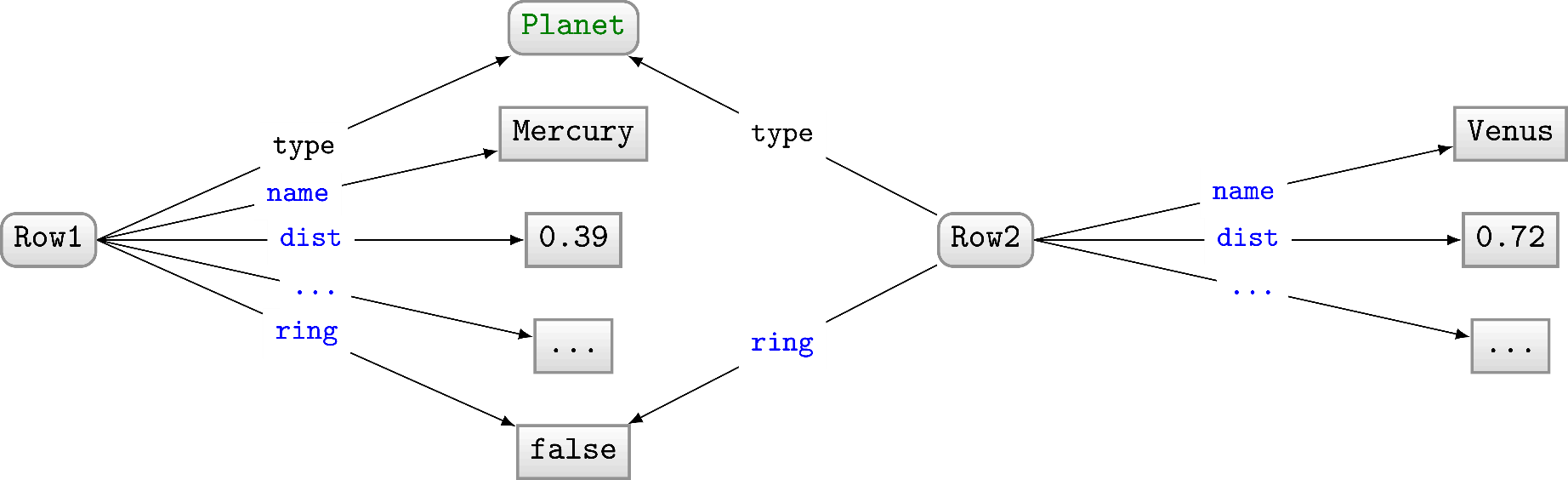 “Mercury”
“0.39”^^xsd:float
“false”^^xsd:boolean
Direct Mapping: Final RDF
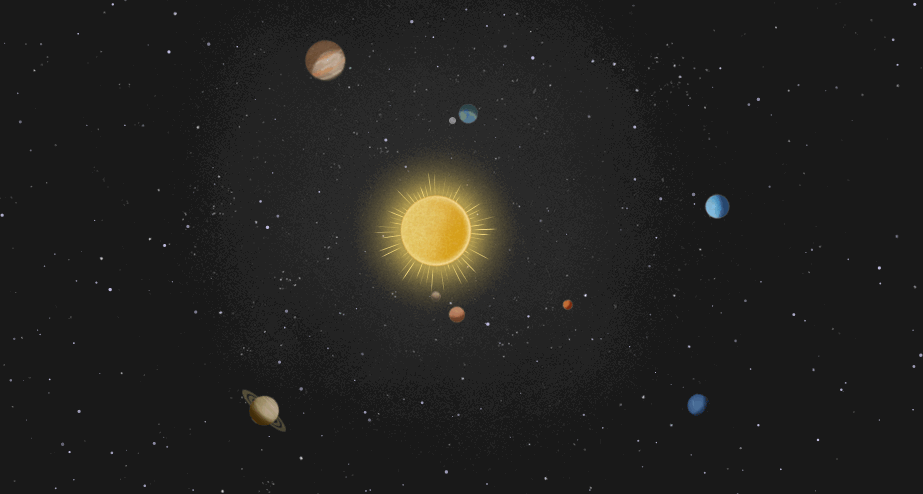 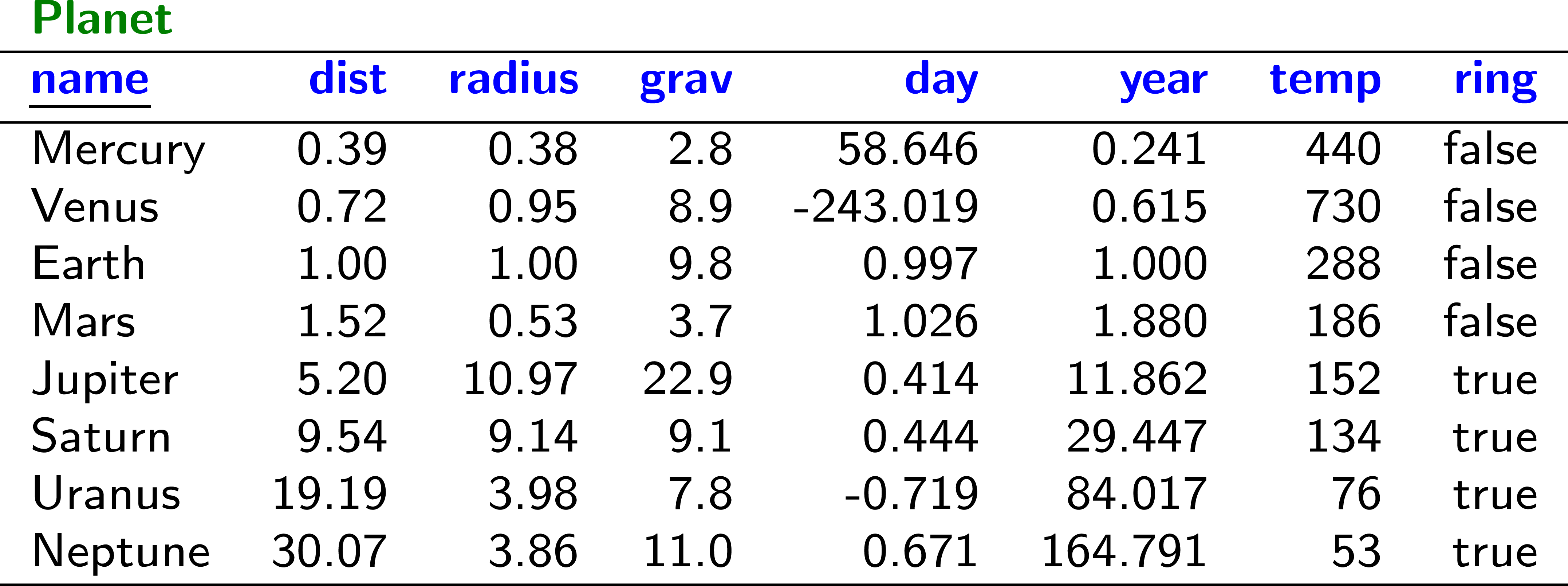 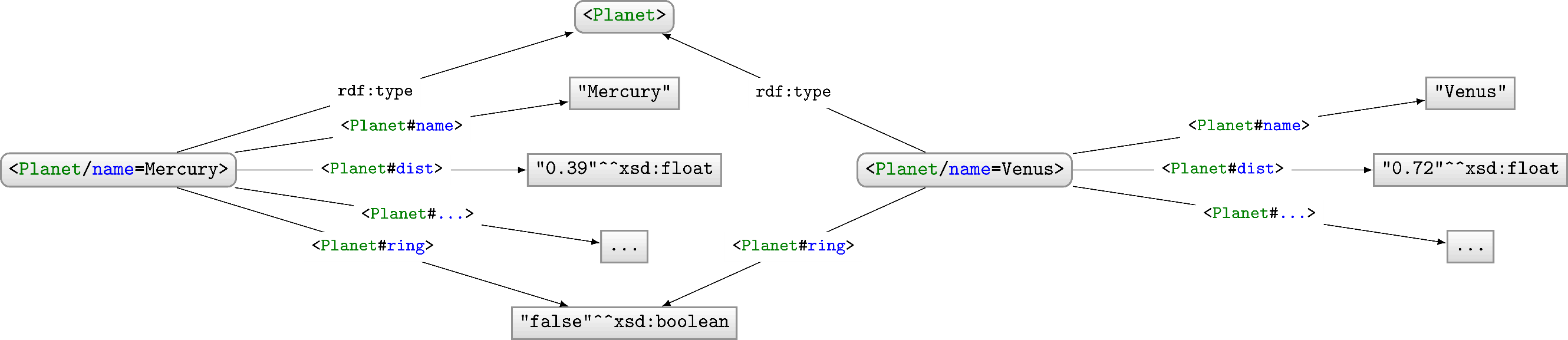 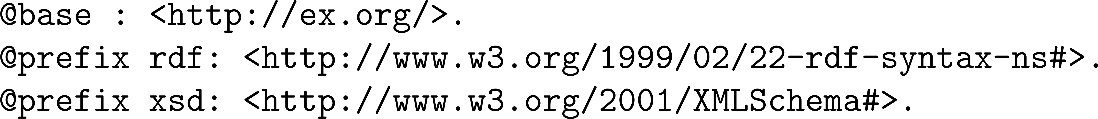 Direct Mapping: Multiple Tables
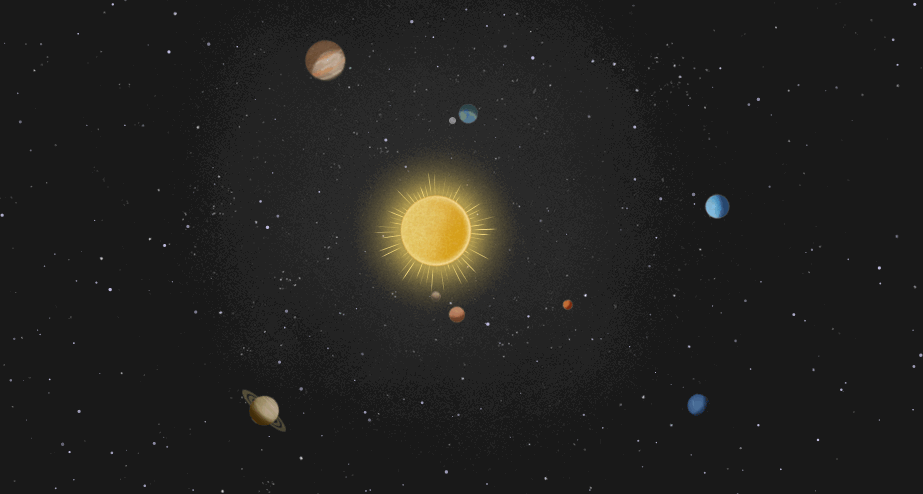 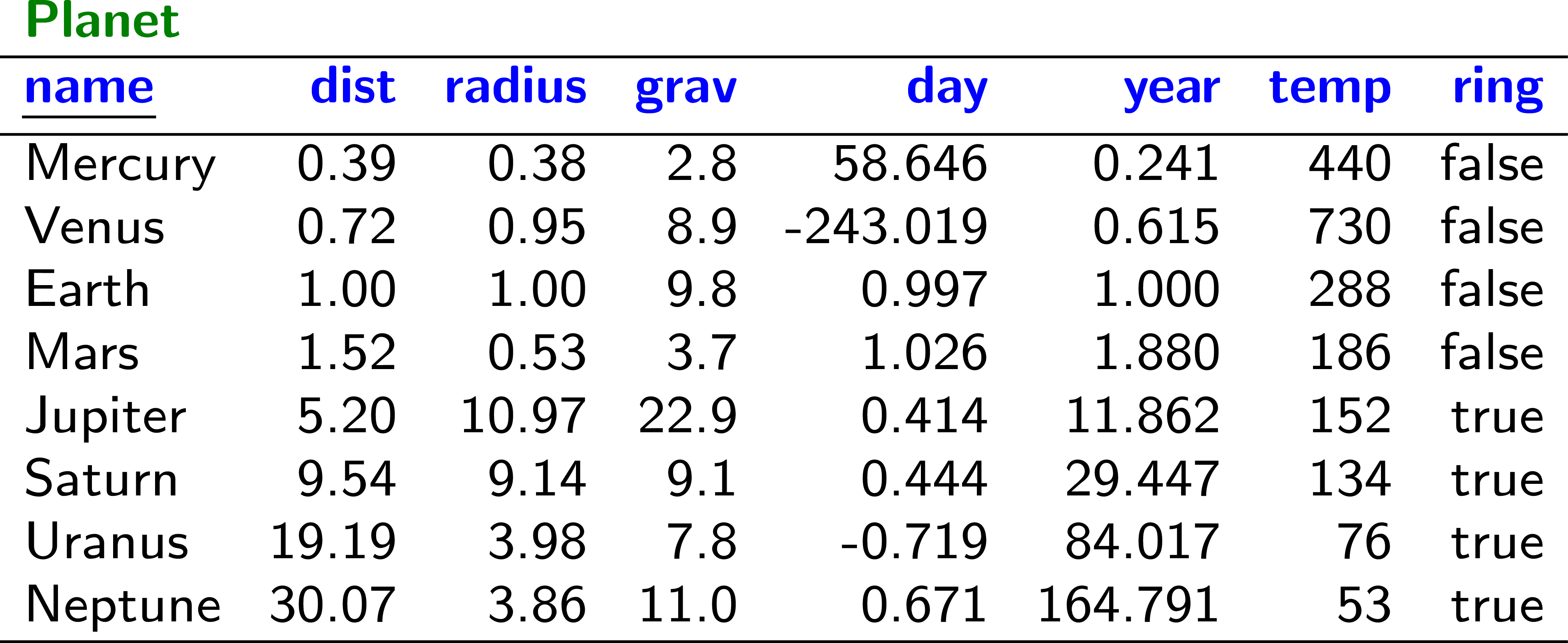 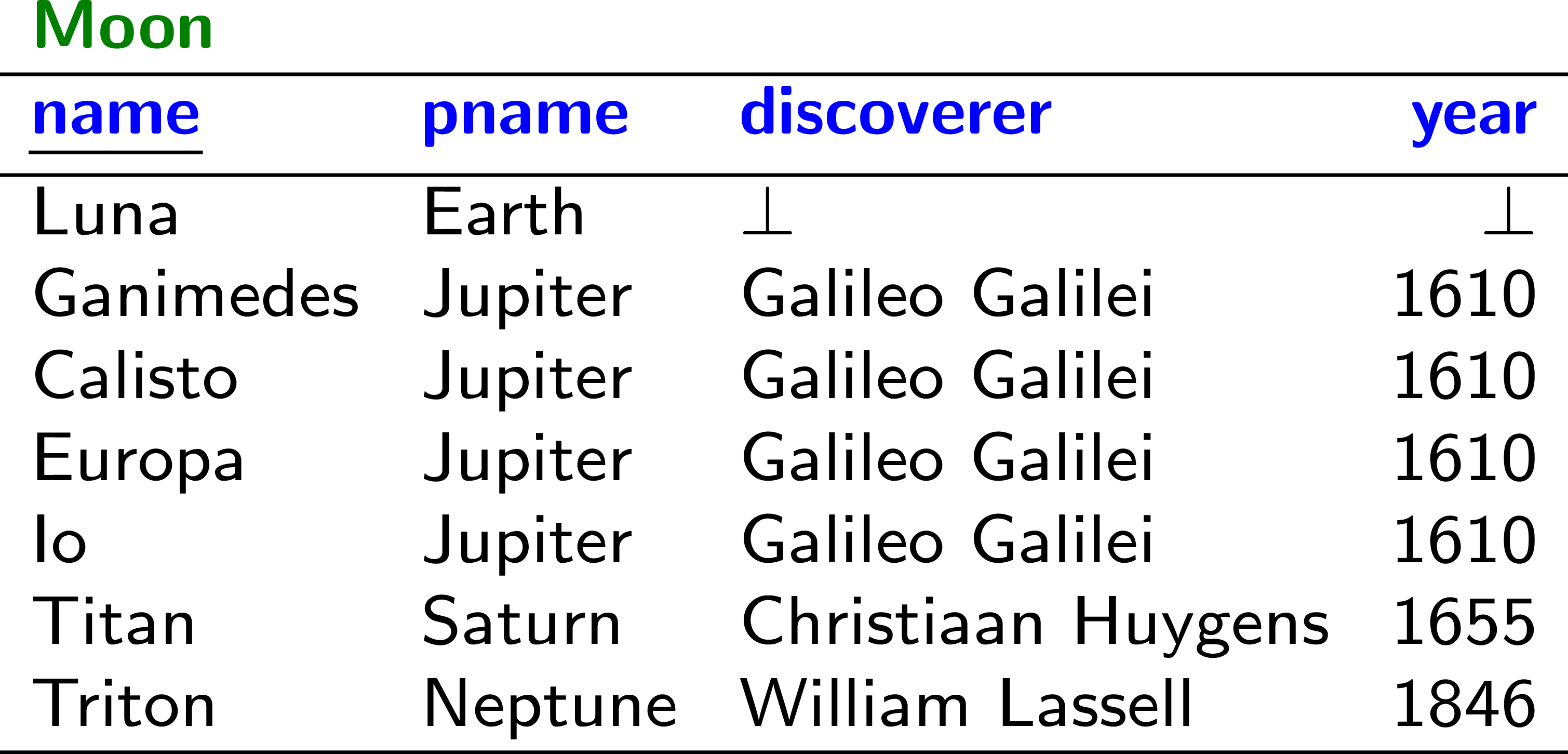 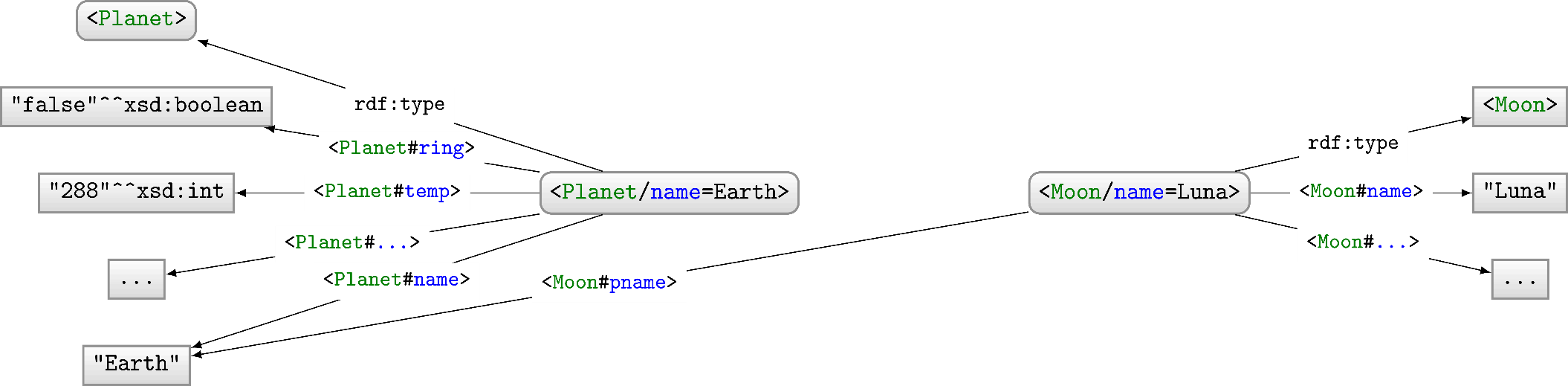 Anything missing here?
Assume pname is a foreign key
to Planet.name …
Direct Mapping: Foreign Key References
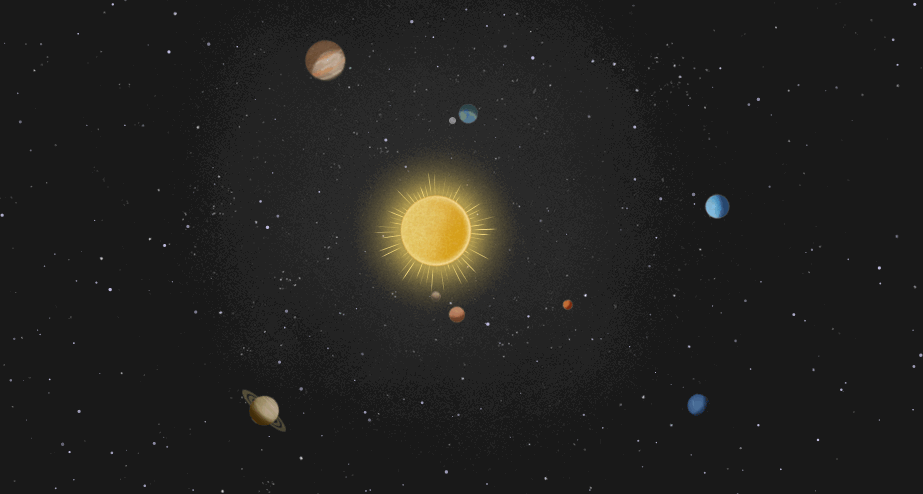 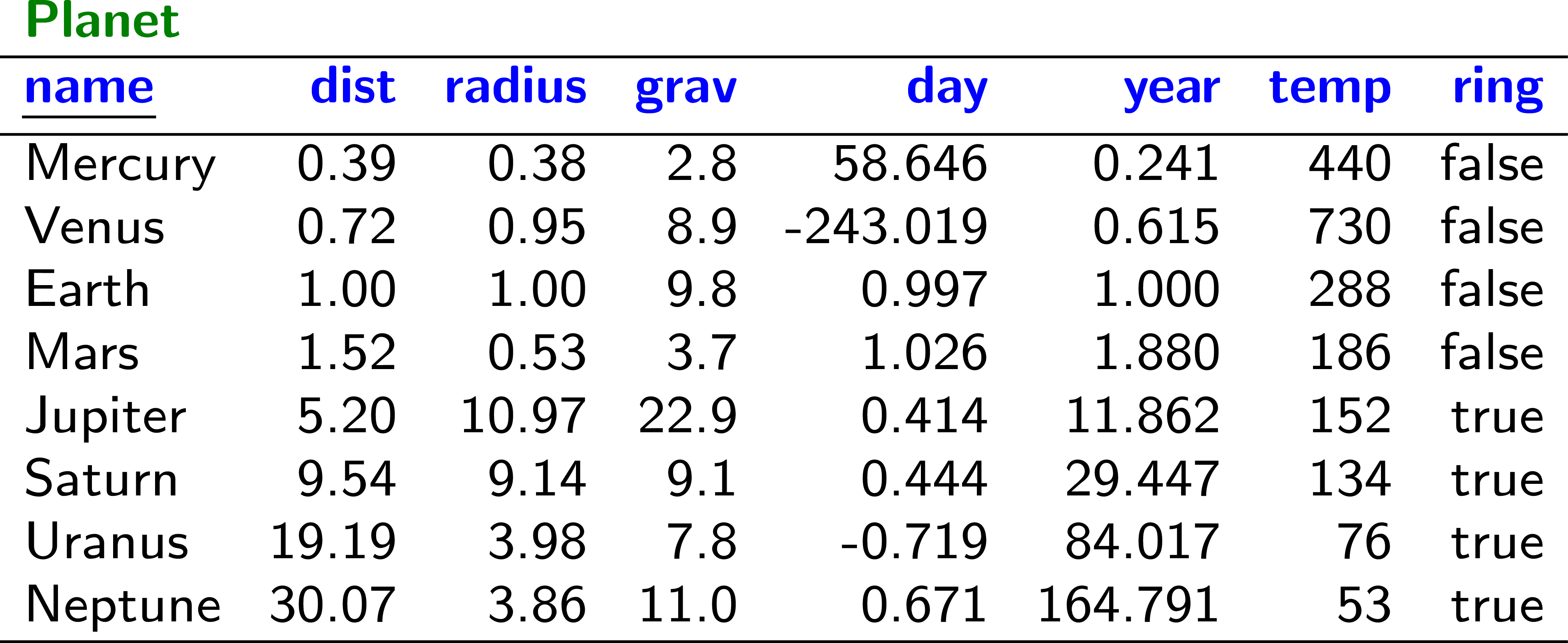 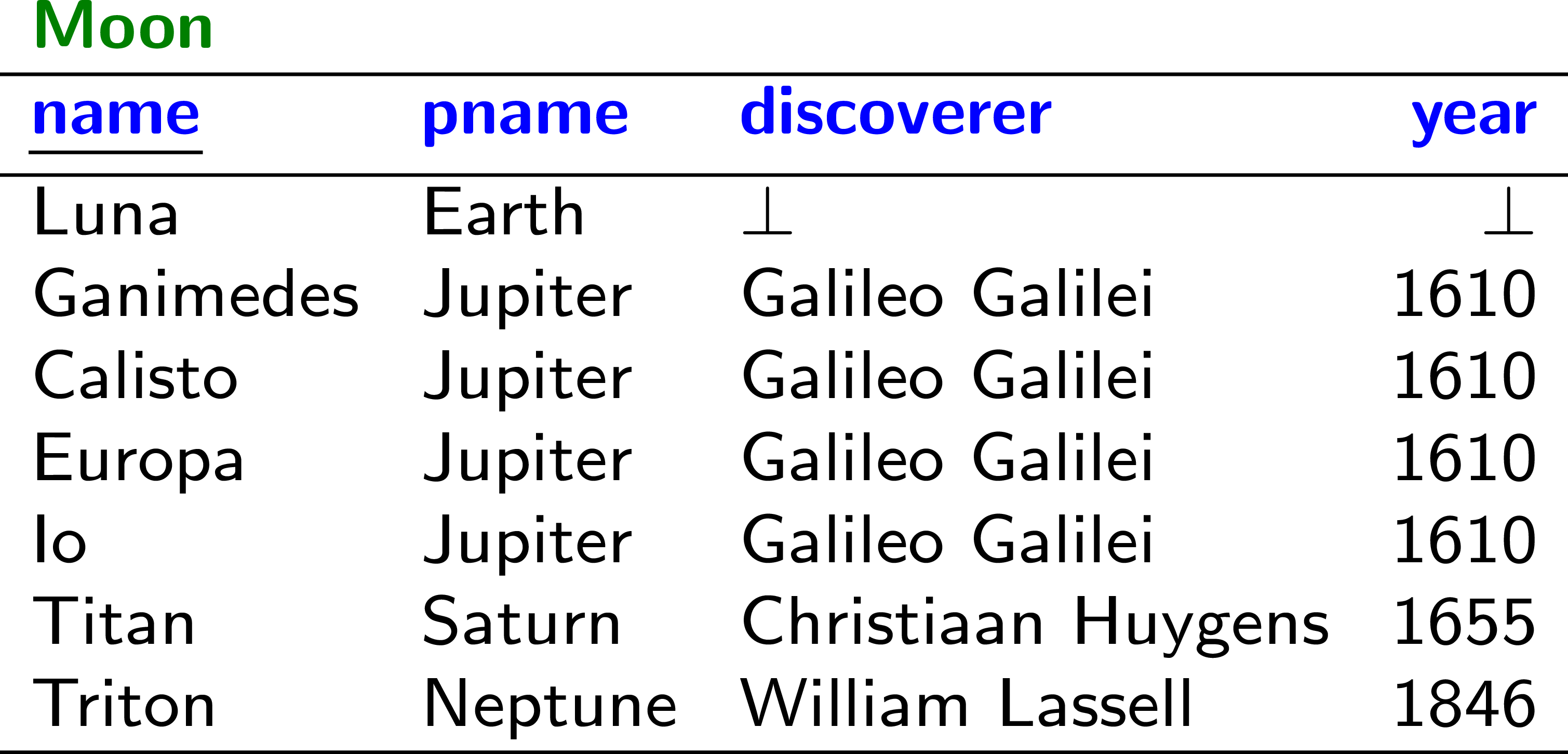 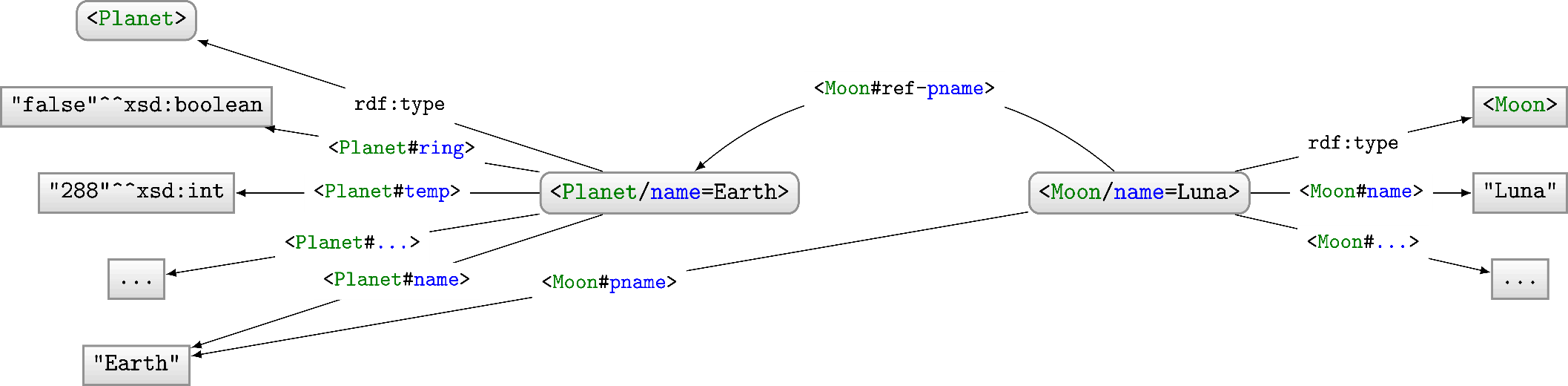 Direct Mapping: Foreign Key References
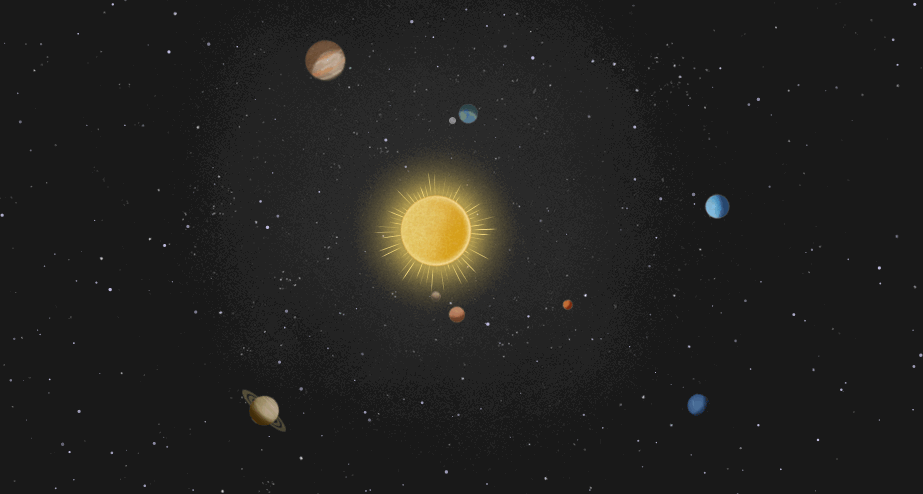 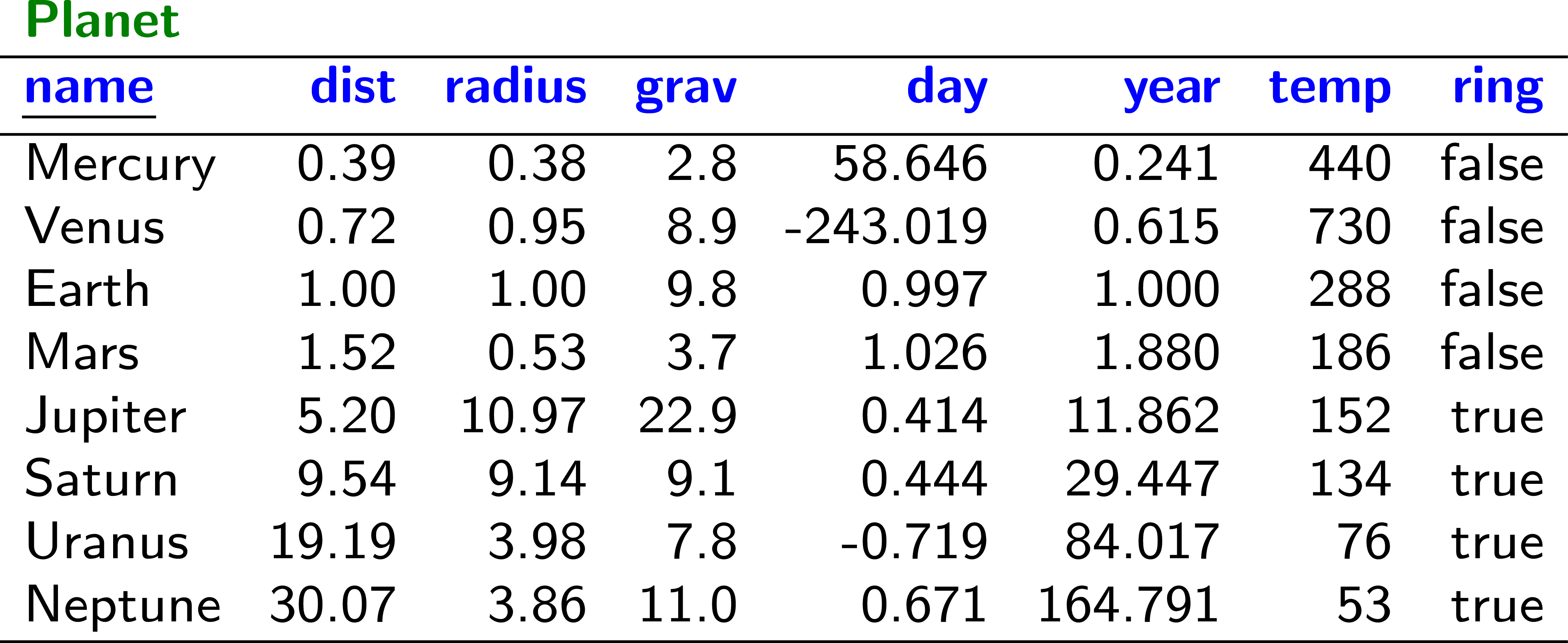 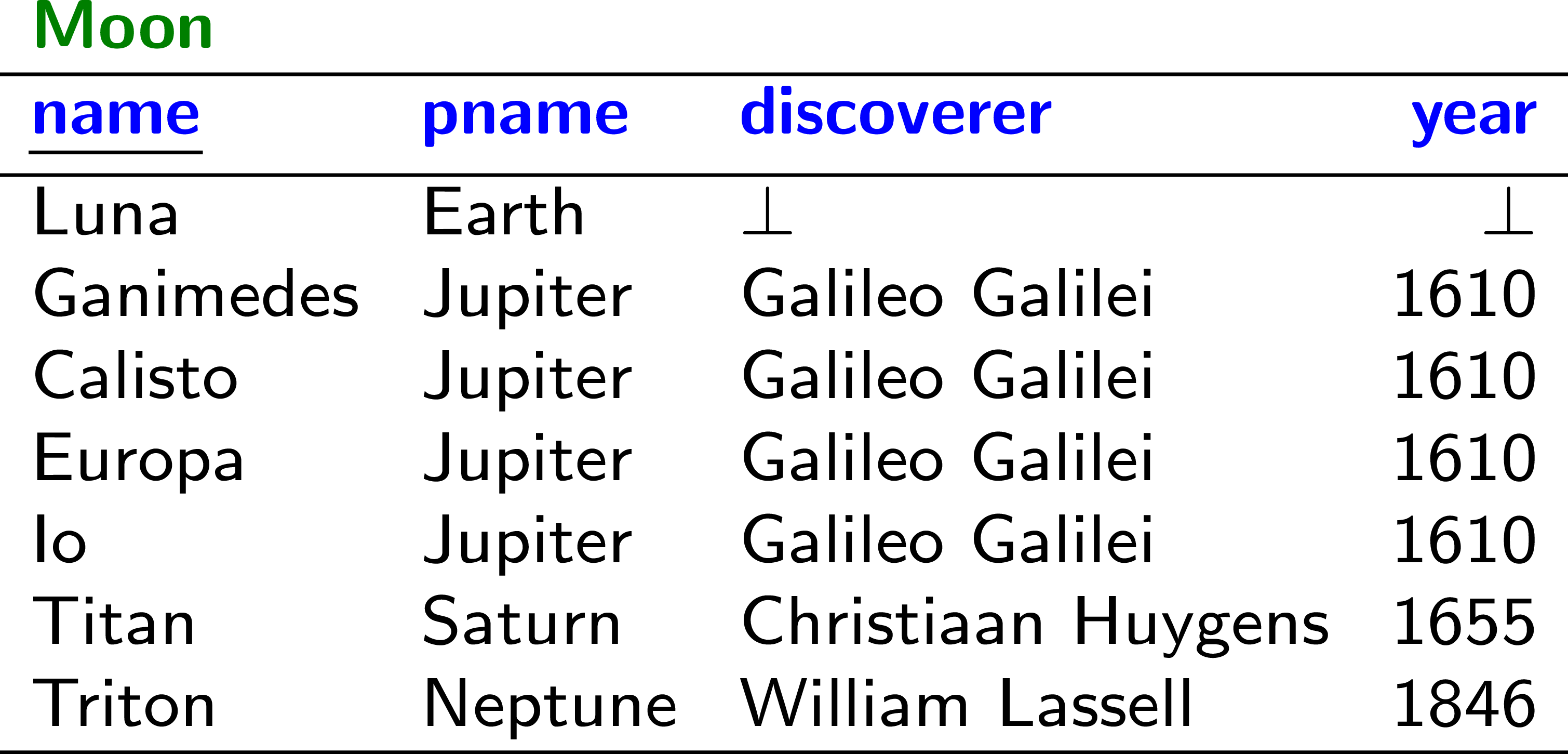 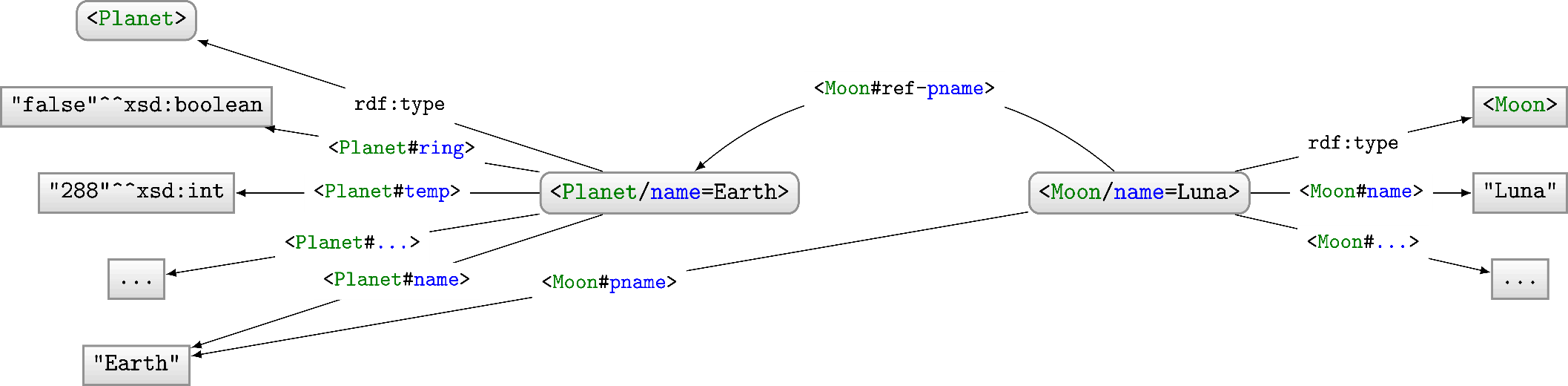 If table T1 has a foreign key to table T2: (fk1,…,fkn):
http://ex.org/T1#ref-fk1;fk2
(Base IRI http://ex.org/ given as input)
Example:  http://ex.org/Moon#ref-pname
Direct Mapping
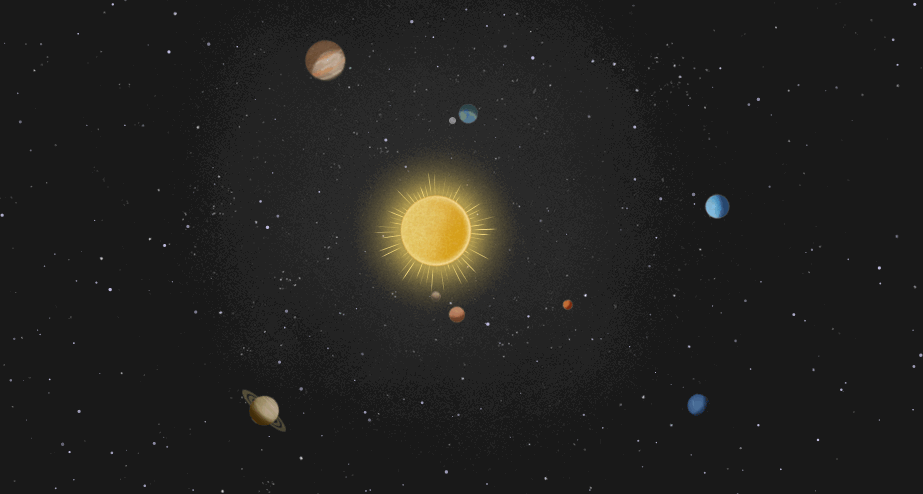 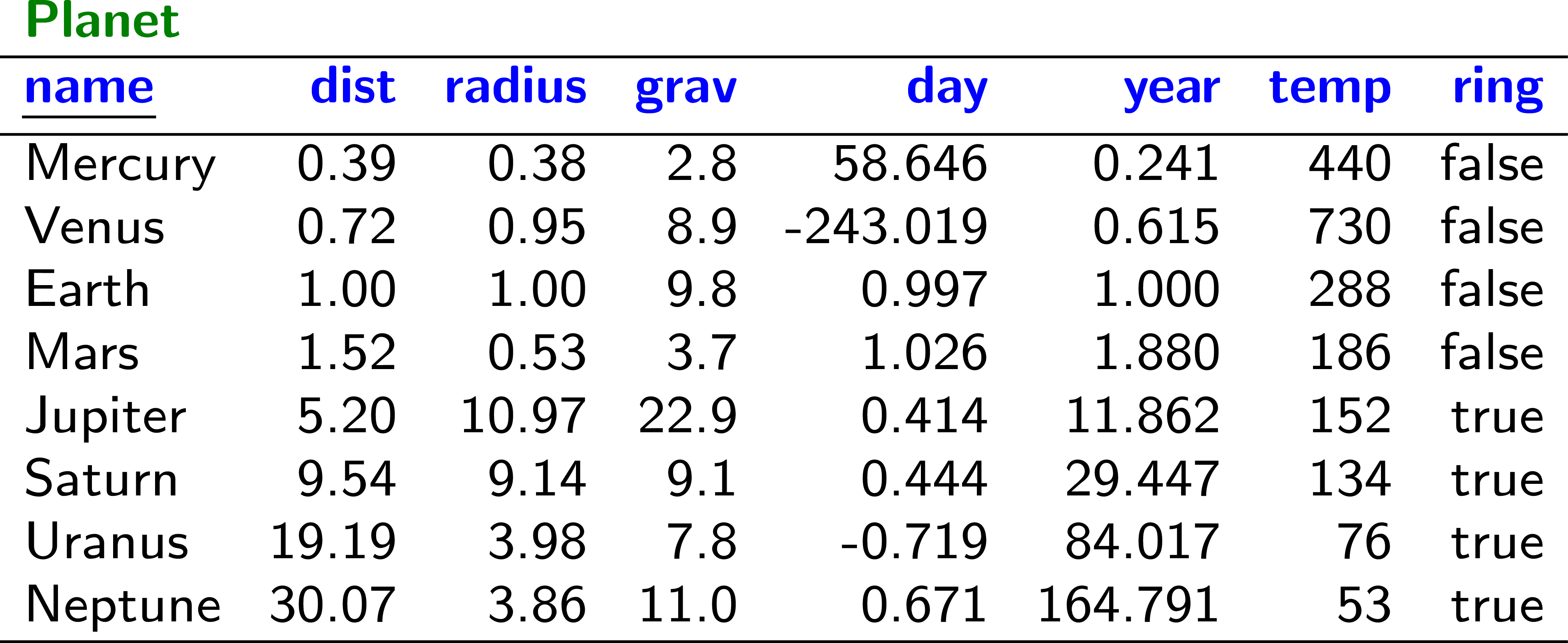 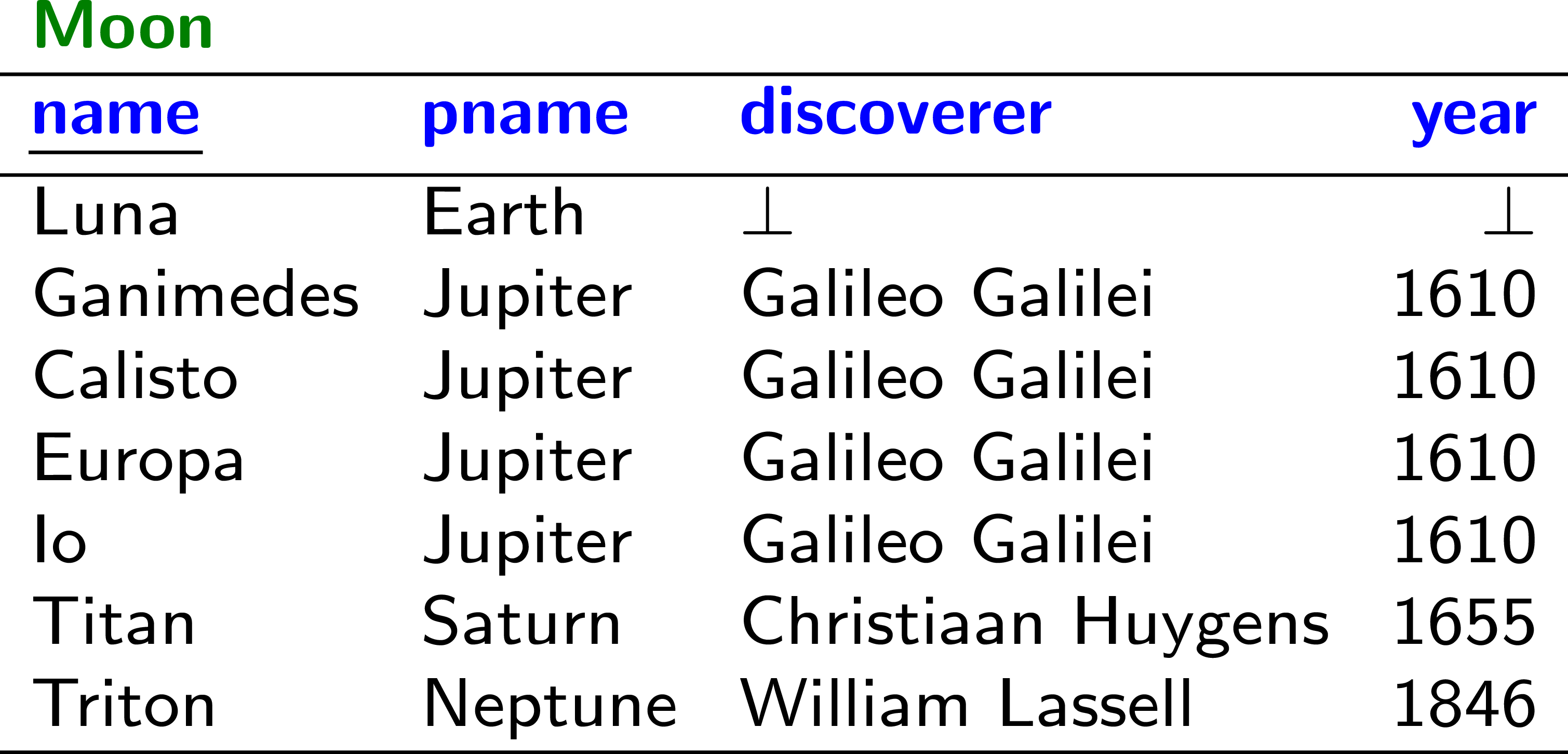 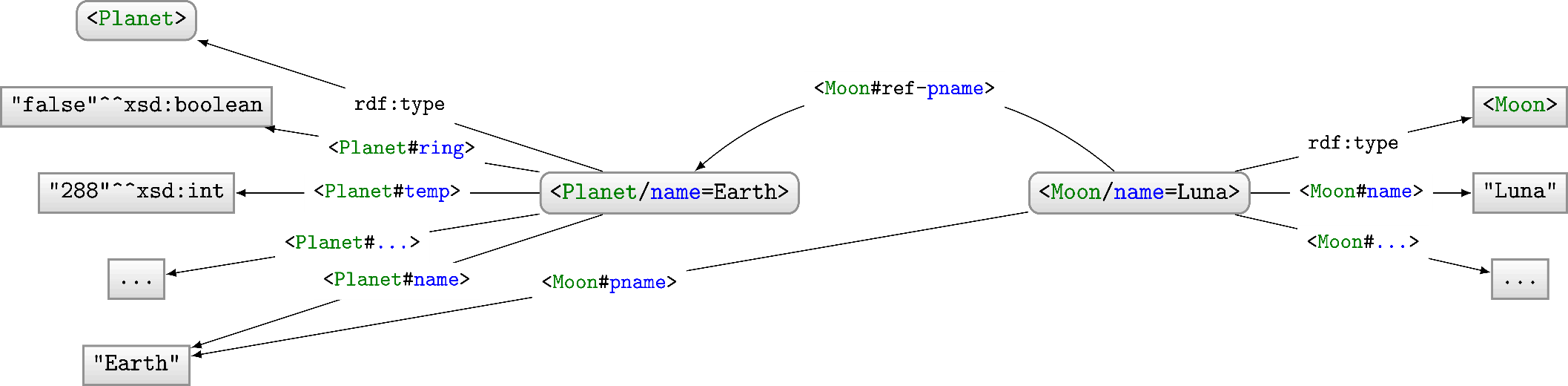 Anything else missing here?
What should we do with NULL (⊥)??
Direct Mapping: NULL (⊥)
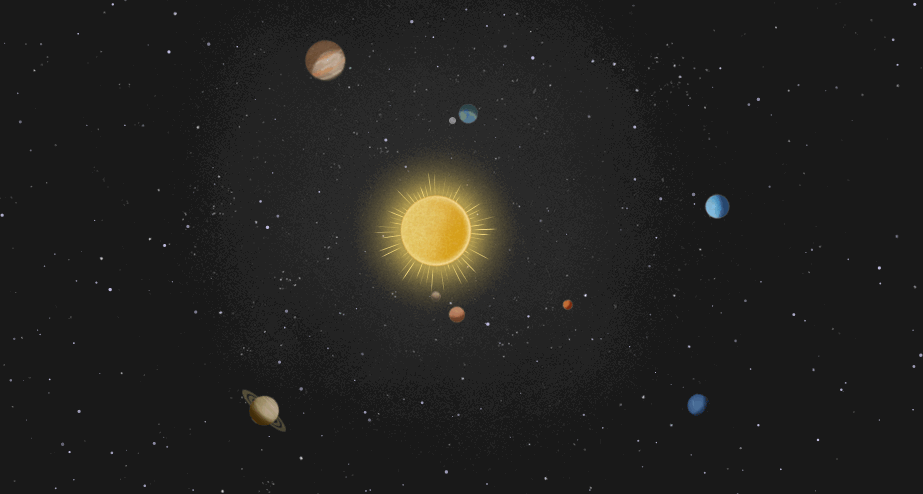 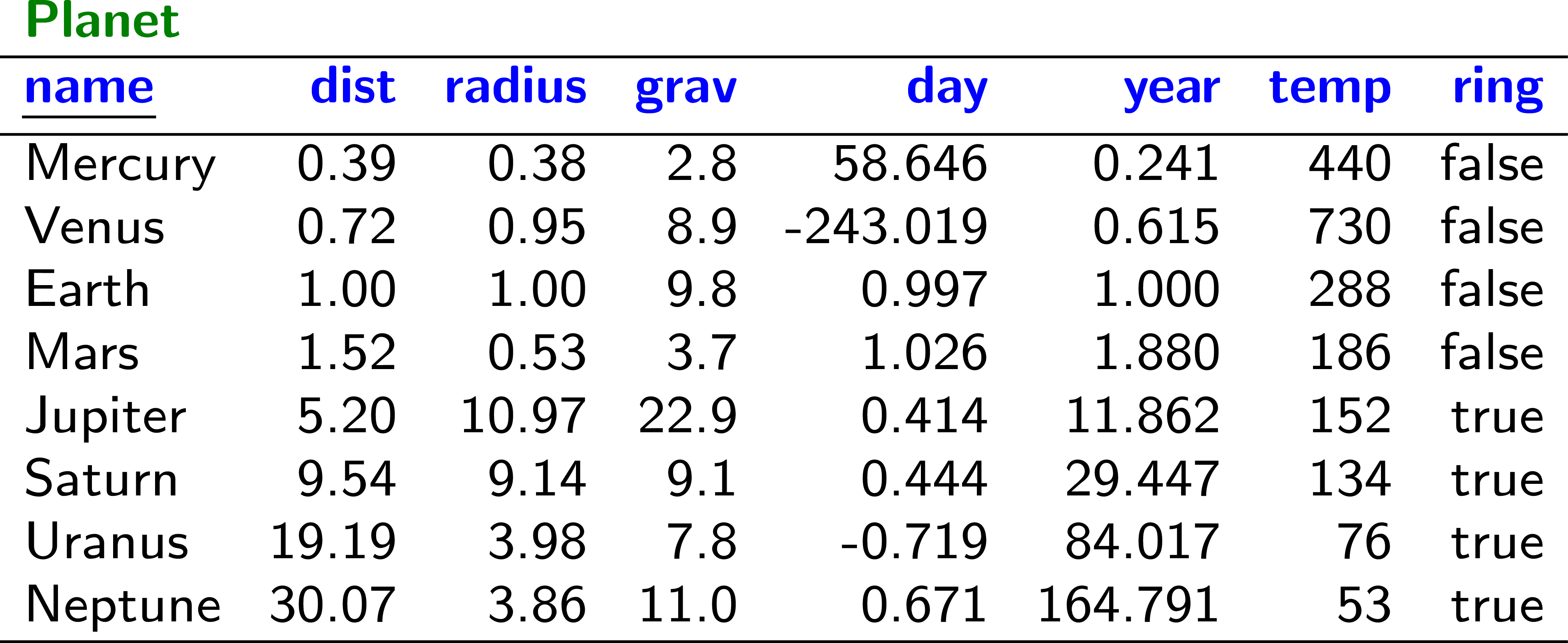 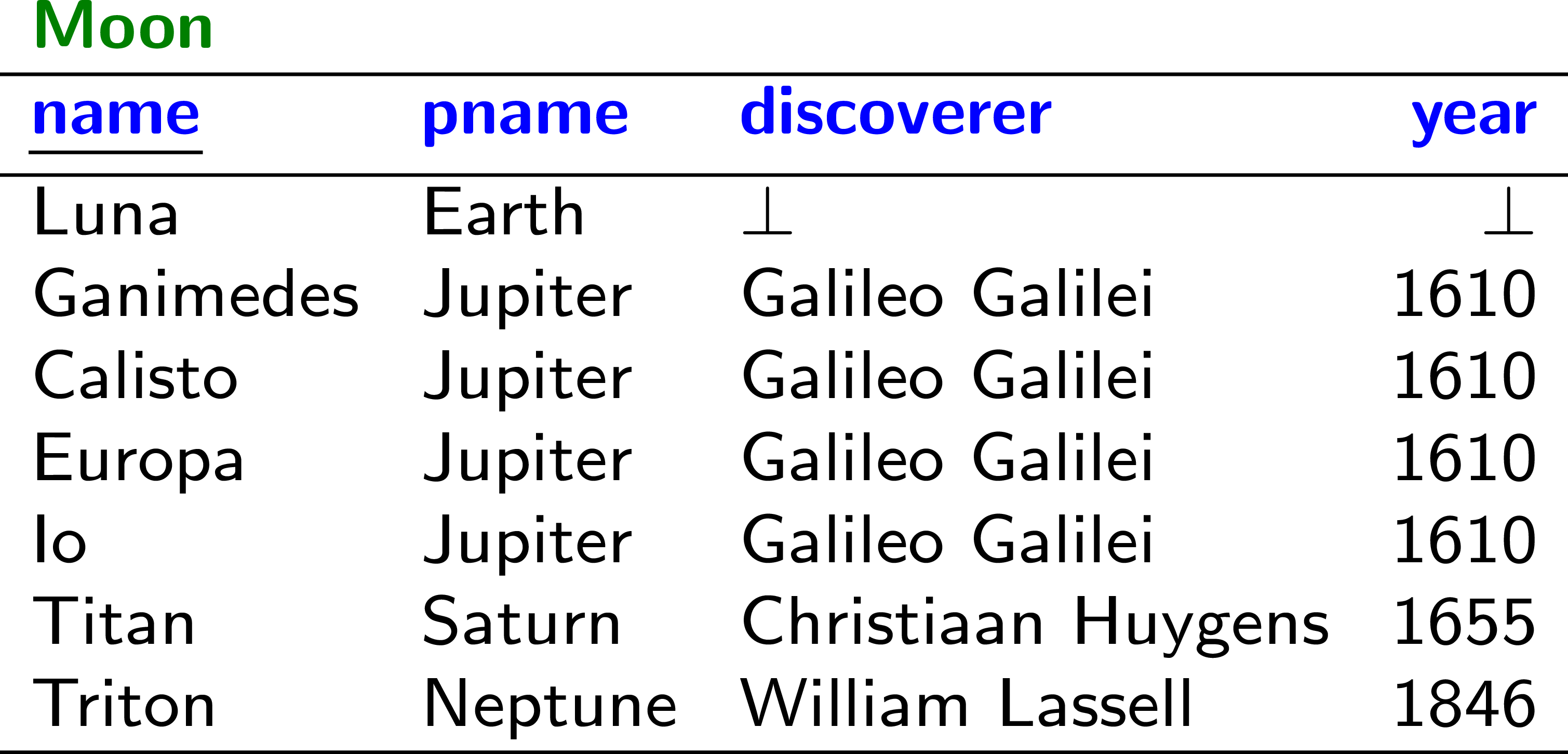 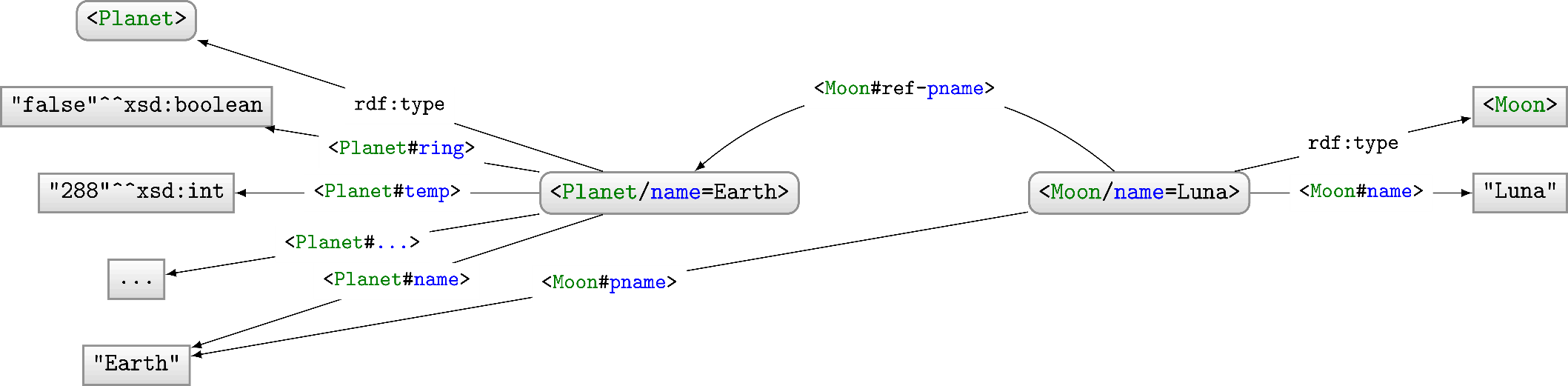 No triples generated for NULL (⊥).
(Semantics of NULL not compatible with RDF)
Direct Mapping: Information Preservation
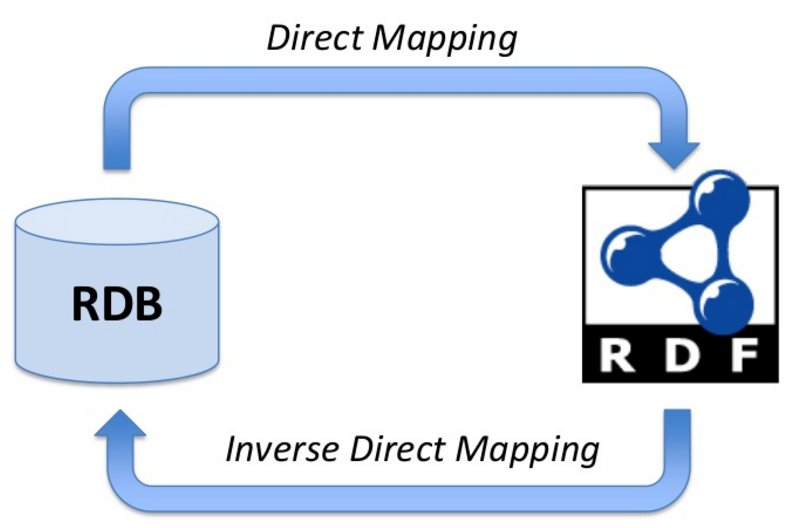 Direct Mapping: Query Preservation
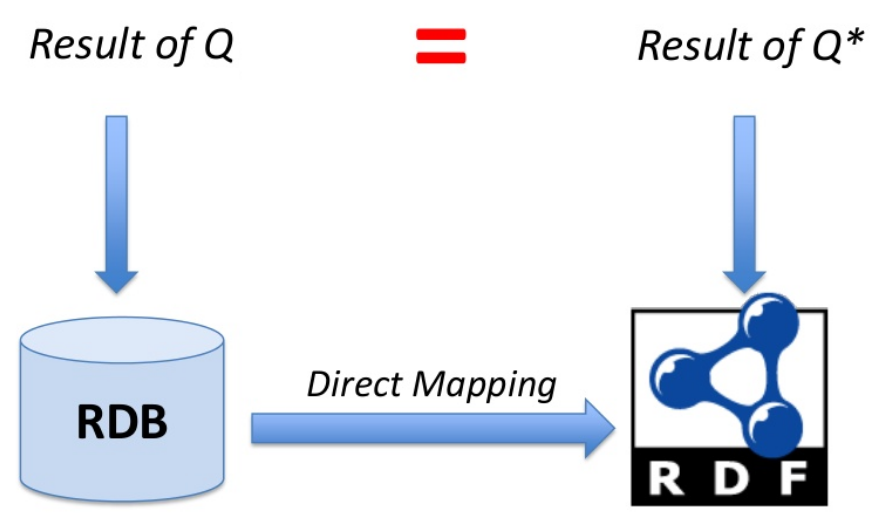 Direct Mapping: Customisation?
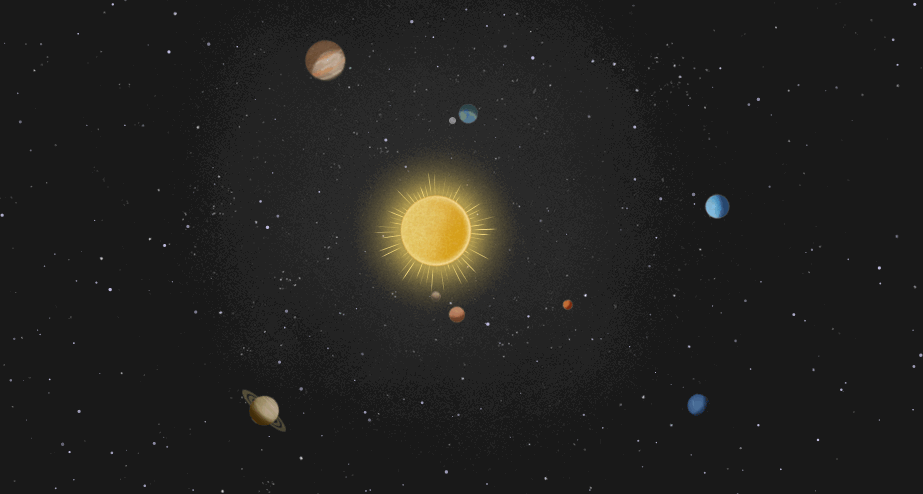 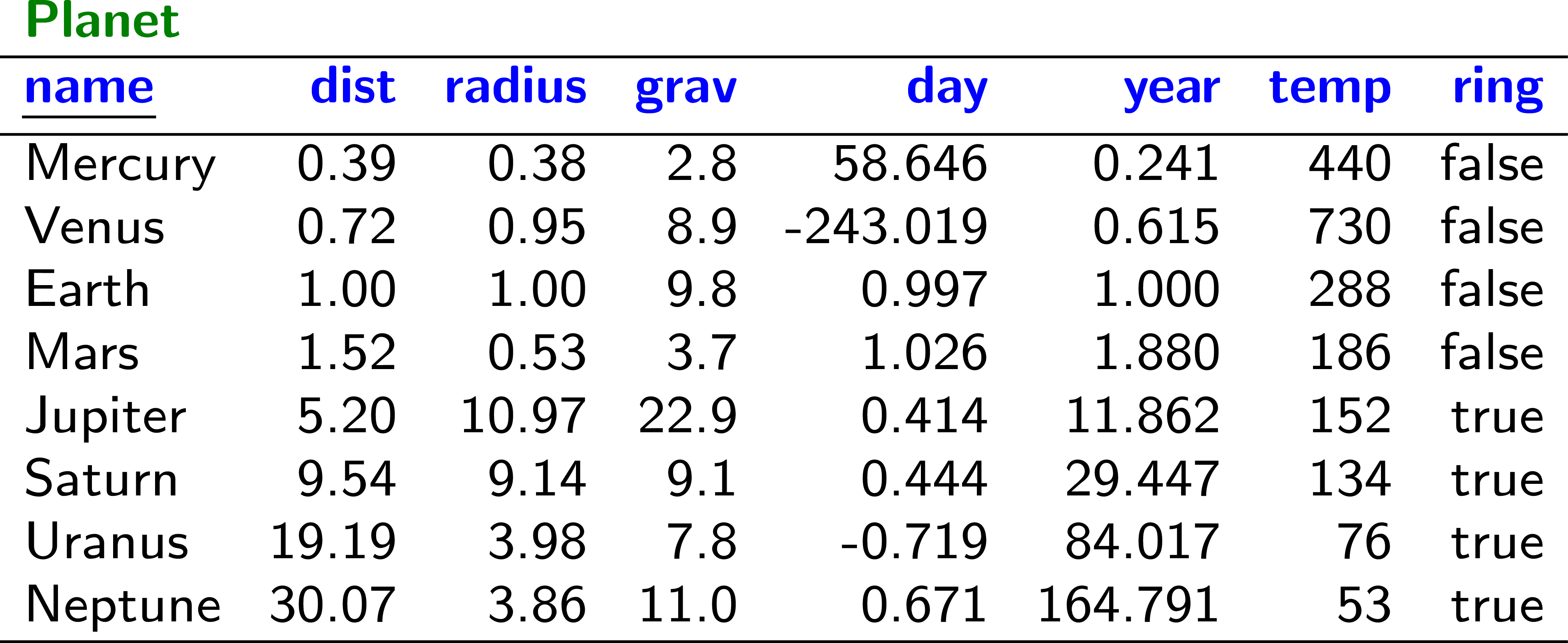 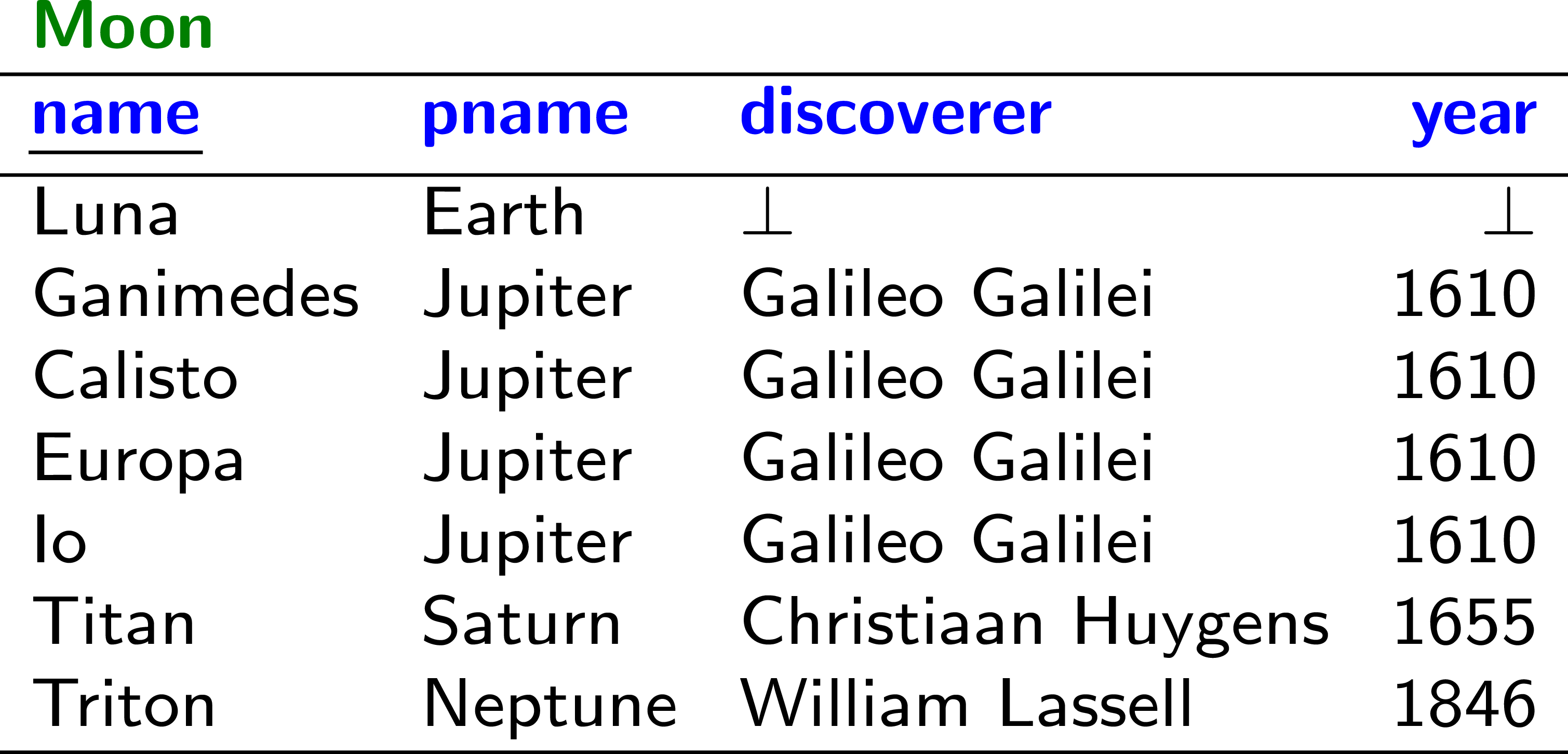 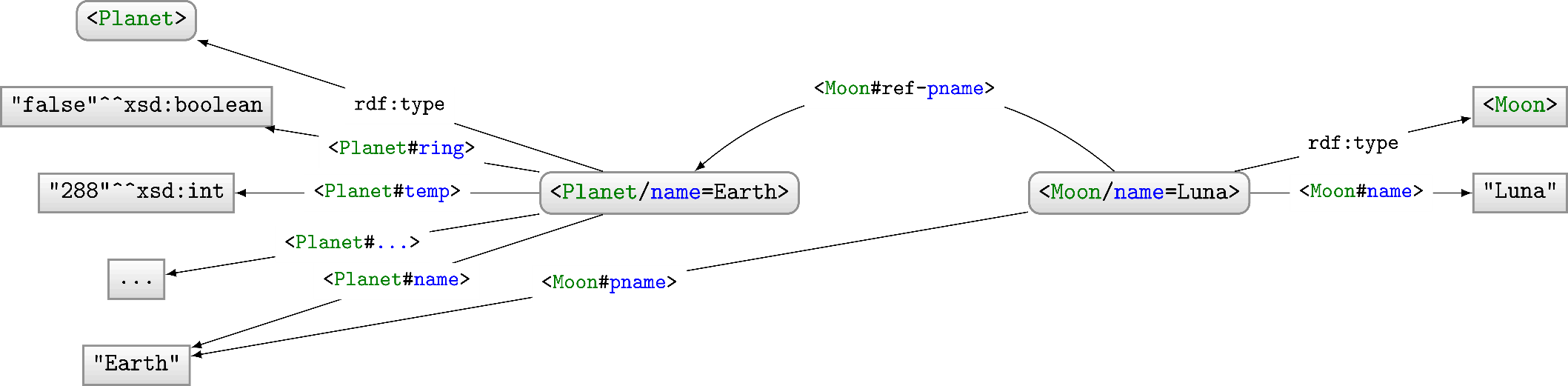 What if we want to customise the mapping, e.g., to create a node for people?
R2RML:CUSTOM RDB2RDF MAPPINGS
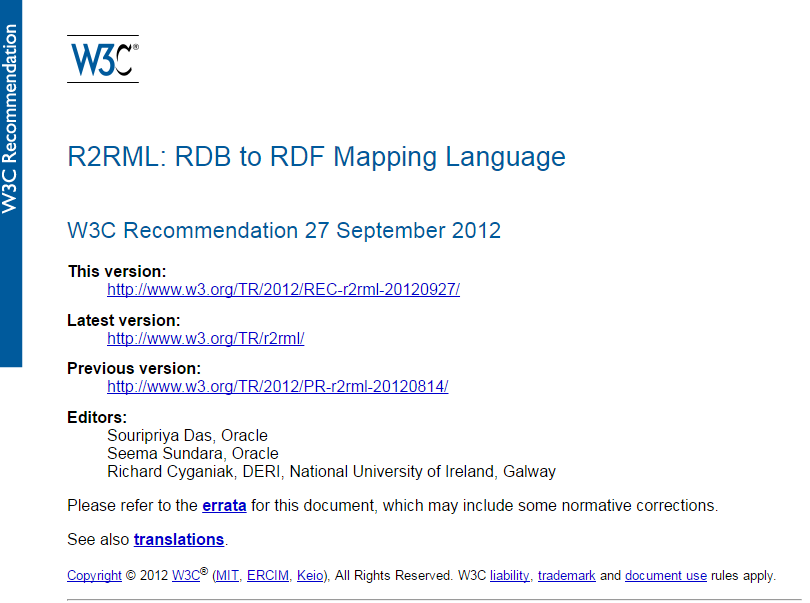 R2RML: In a nutshell
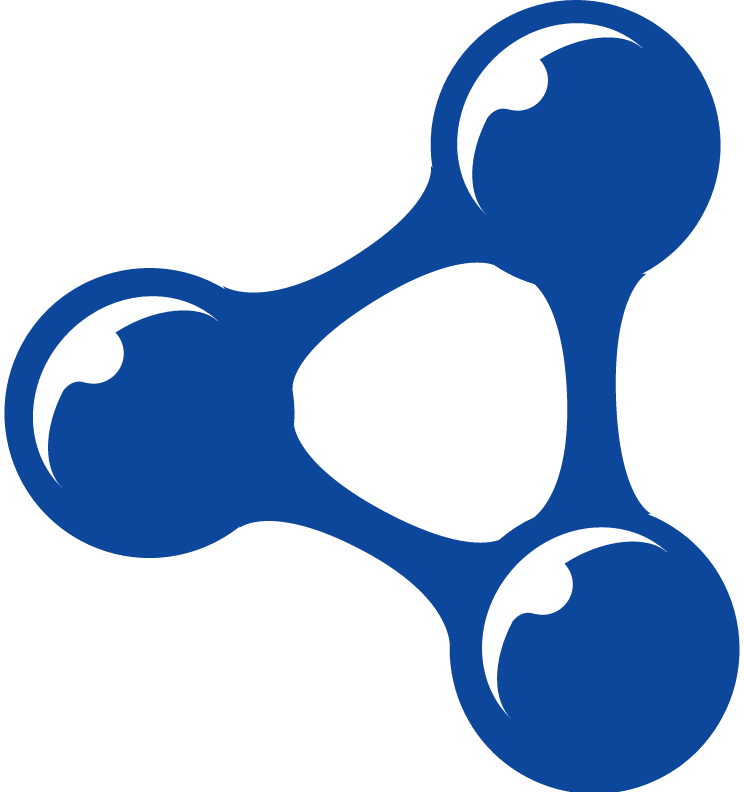 R2RML
Mapping
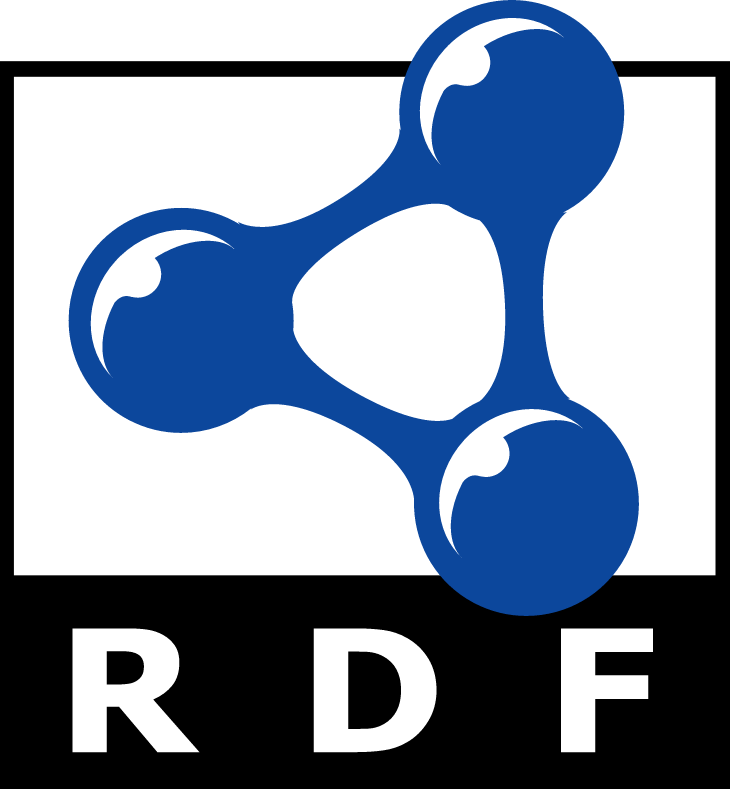 RDB
What should we use to specify this R2RML mapping?
R2RML Example: The Direct Mapping
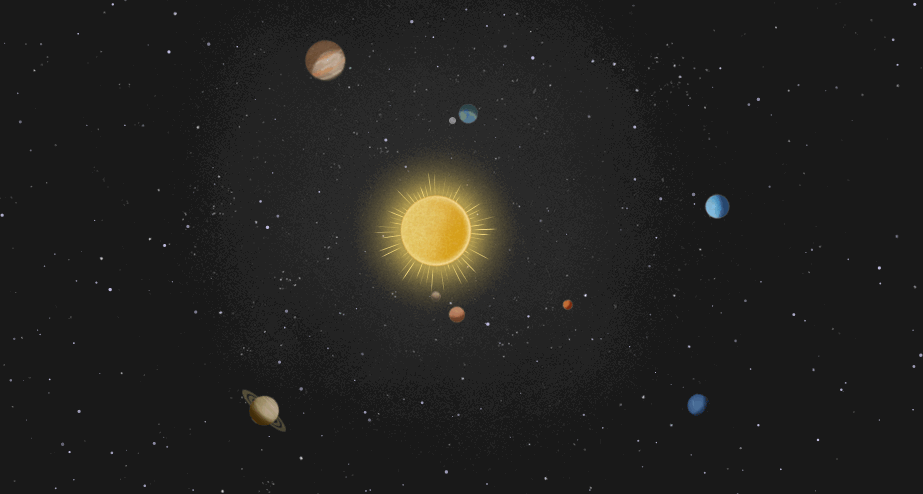 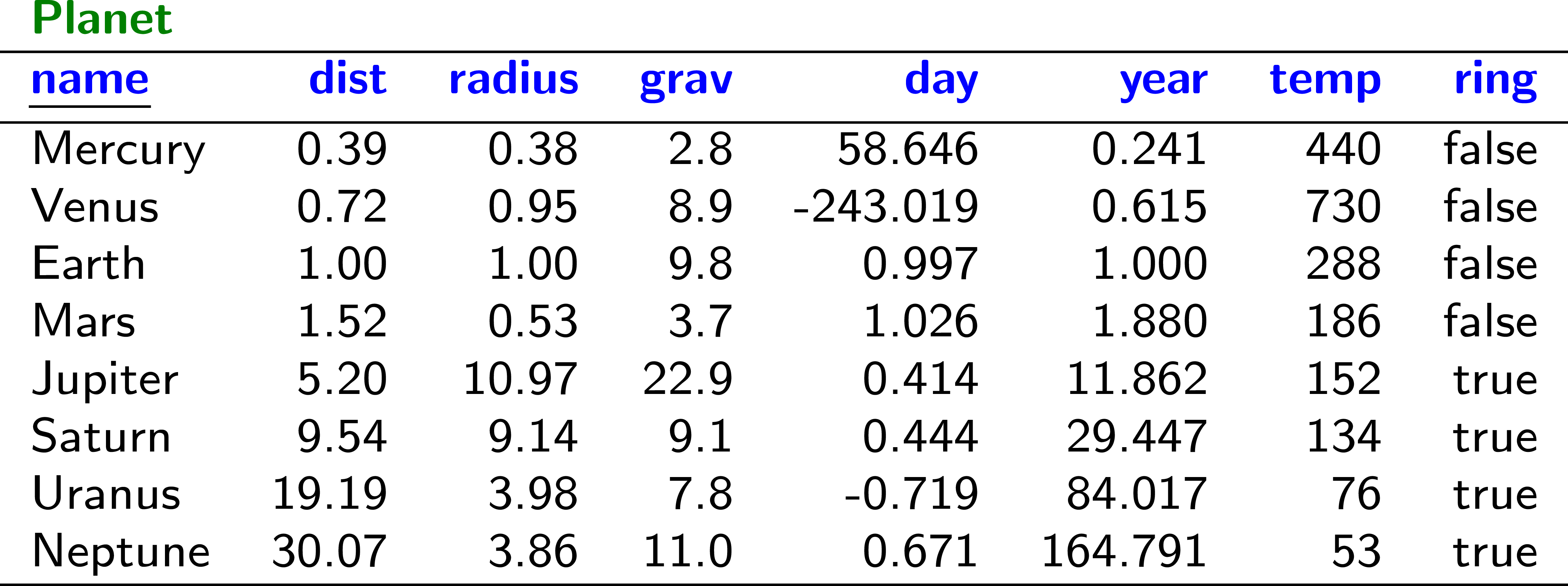 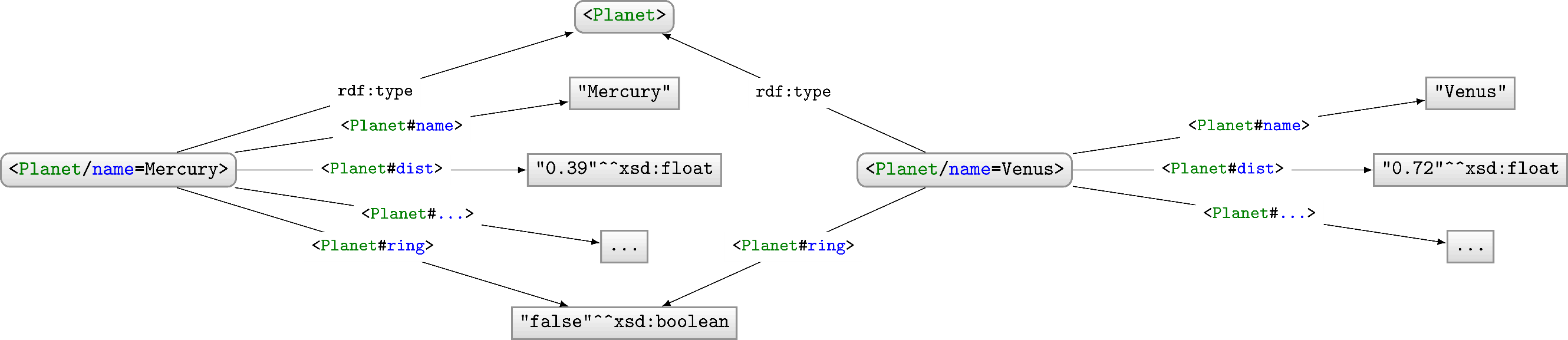 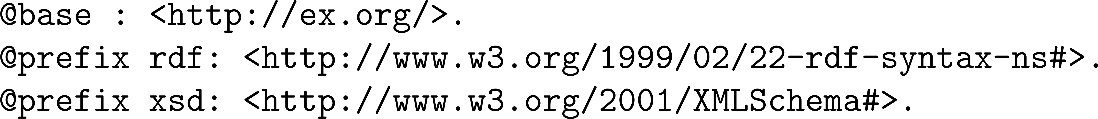 R2RML Example: The Direct Mapping
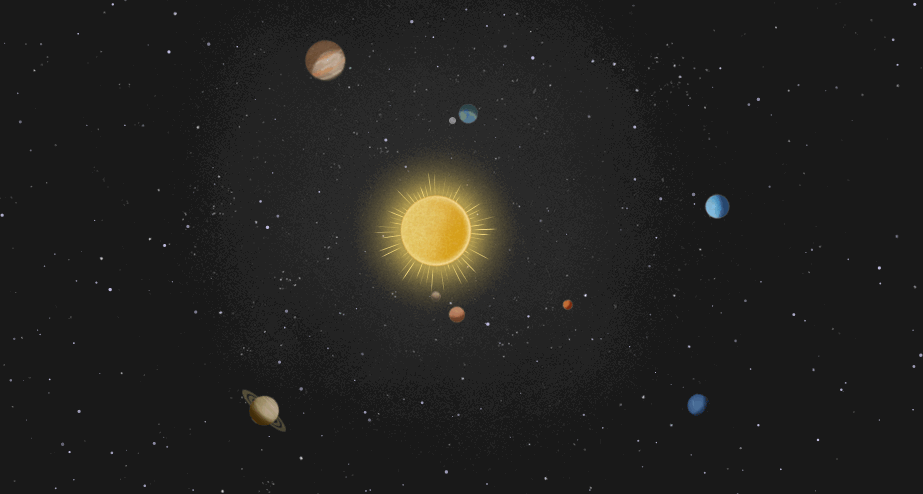 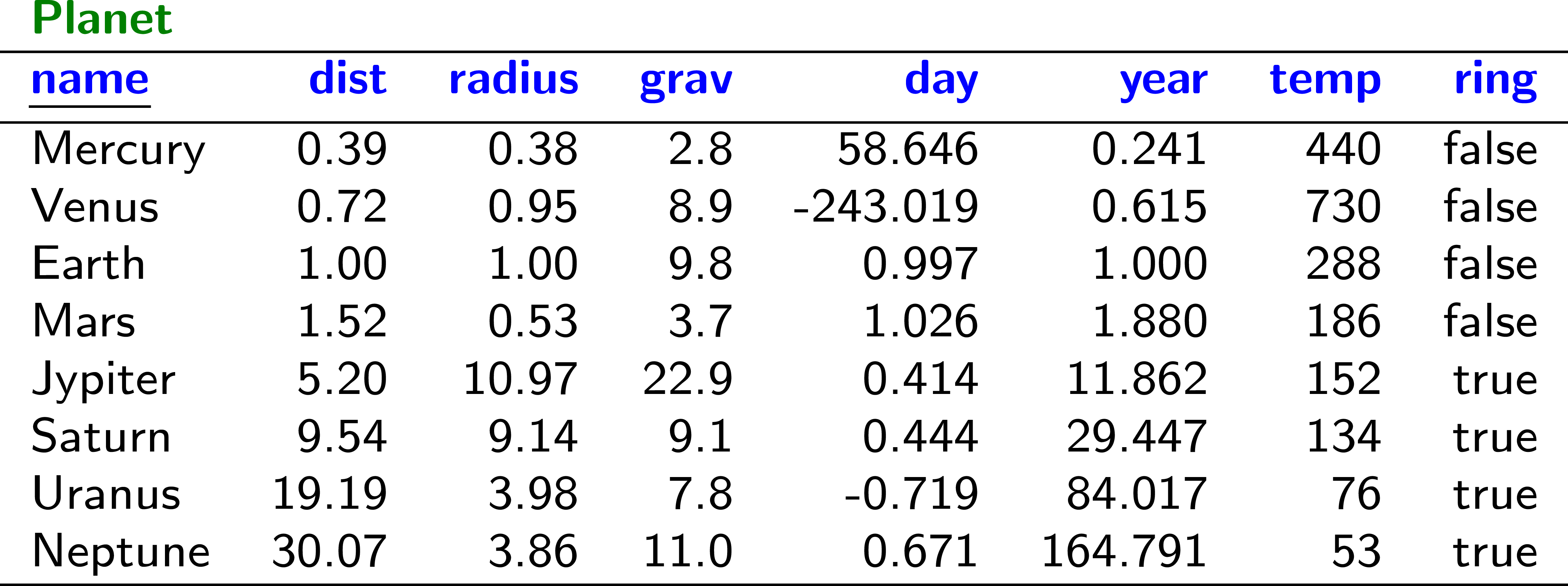 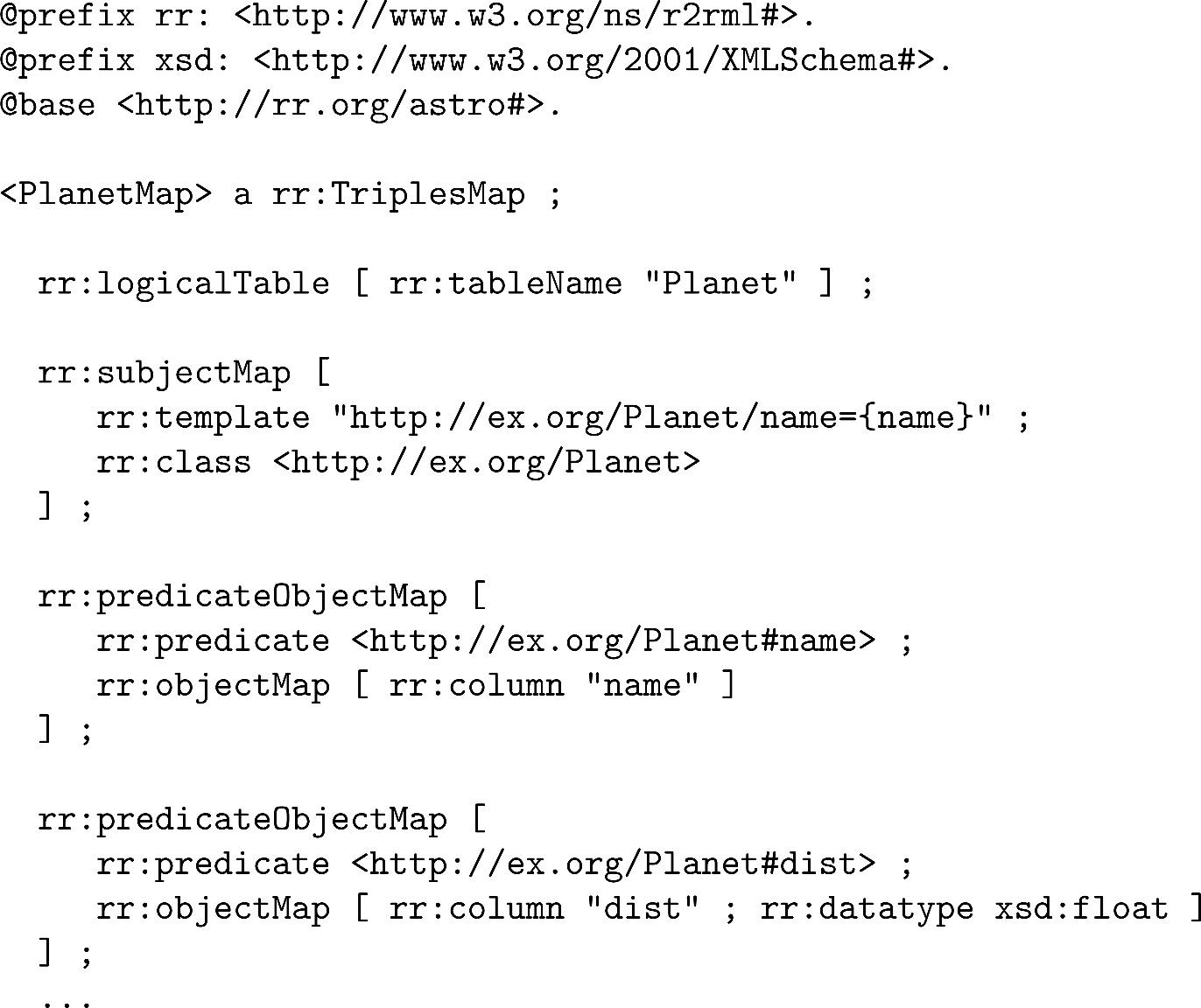 Triple Mapping
Source Table
Subject Mapping
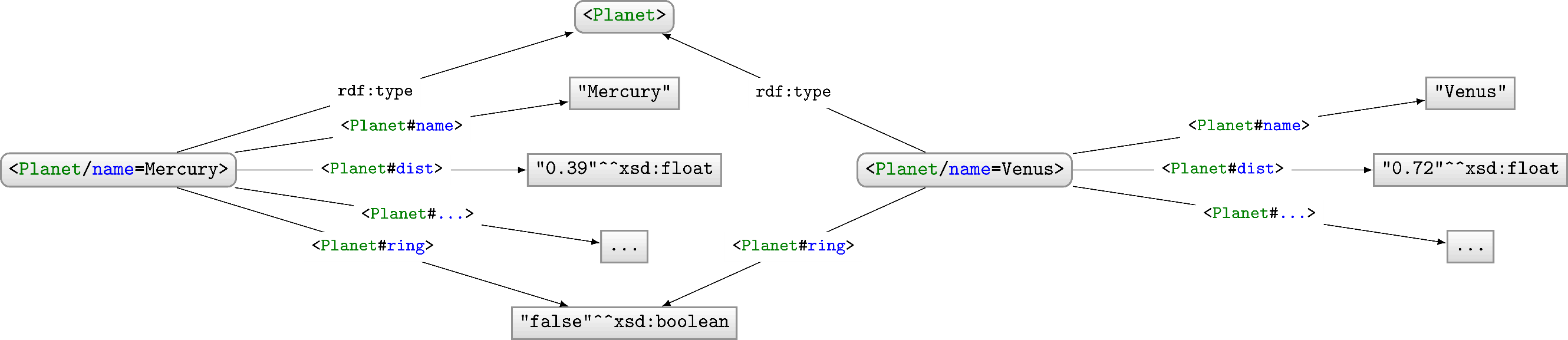 Predicate-Object Mapping
Predicate-Object Mapping
…
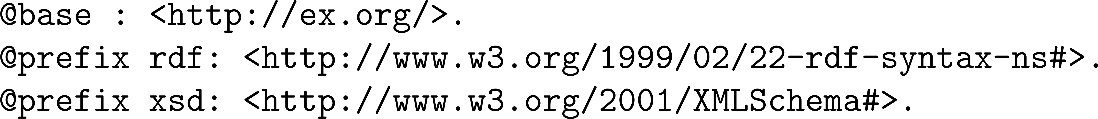 R2RML: Selecting a Logical Table
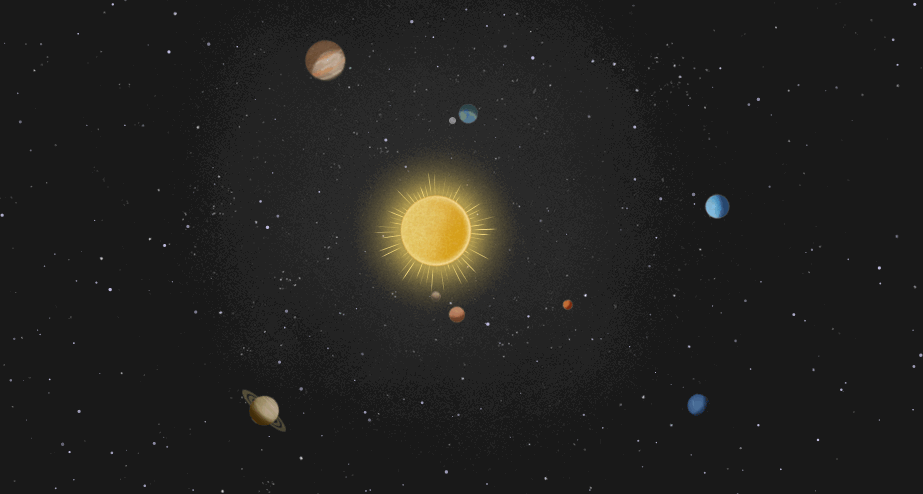 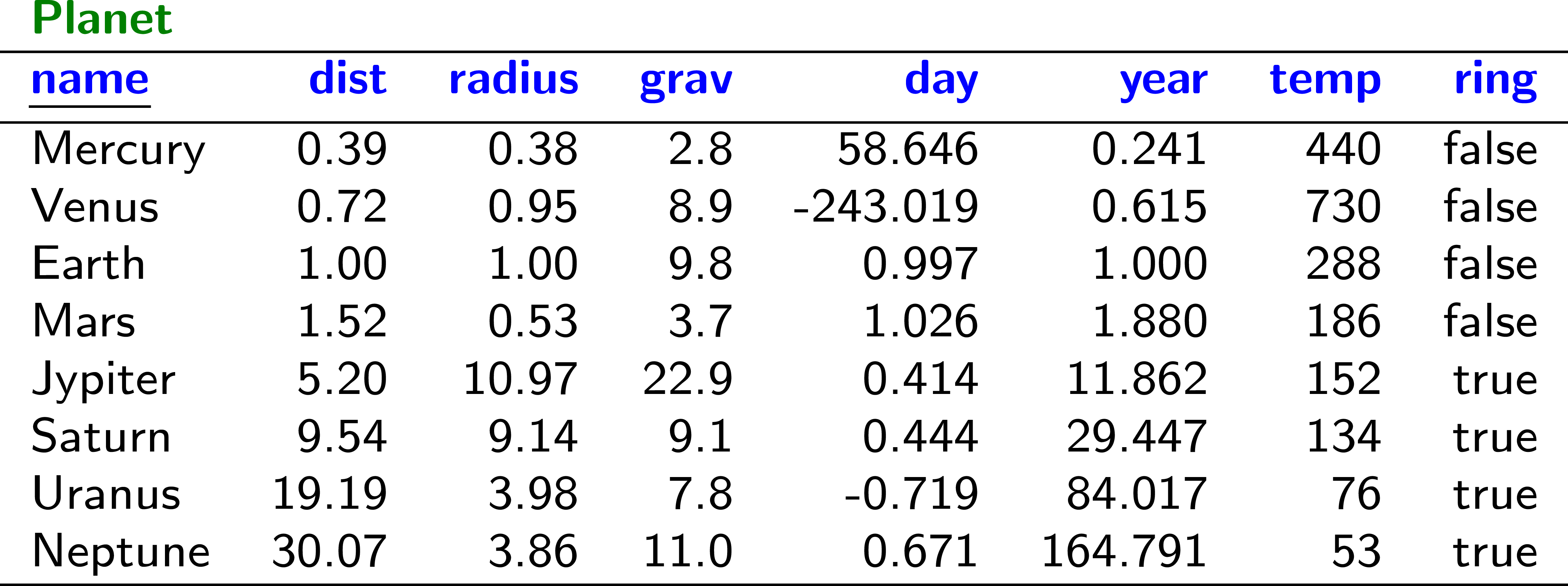 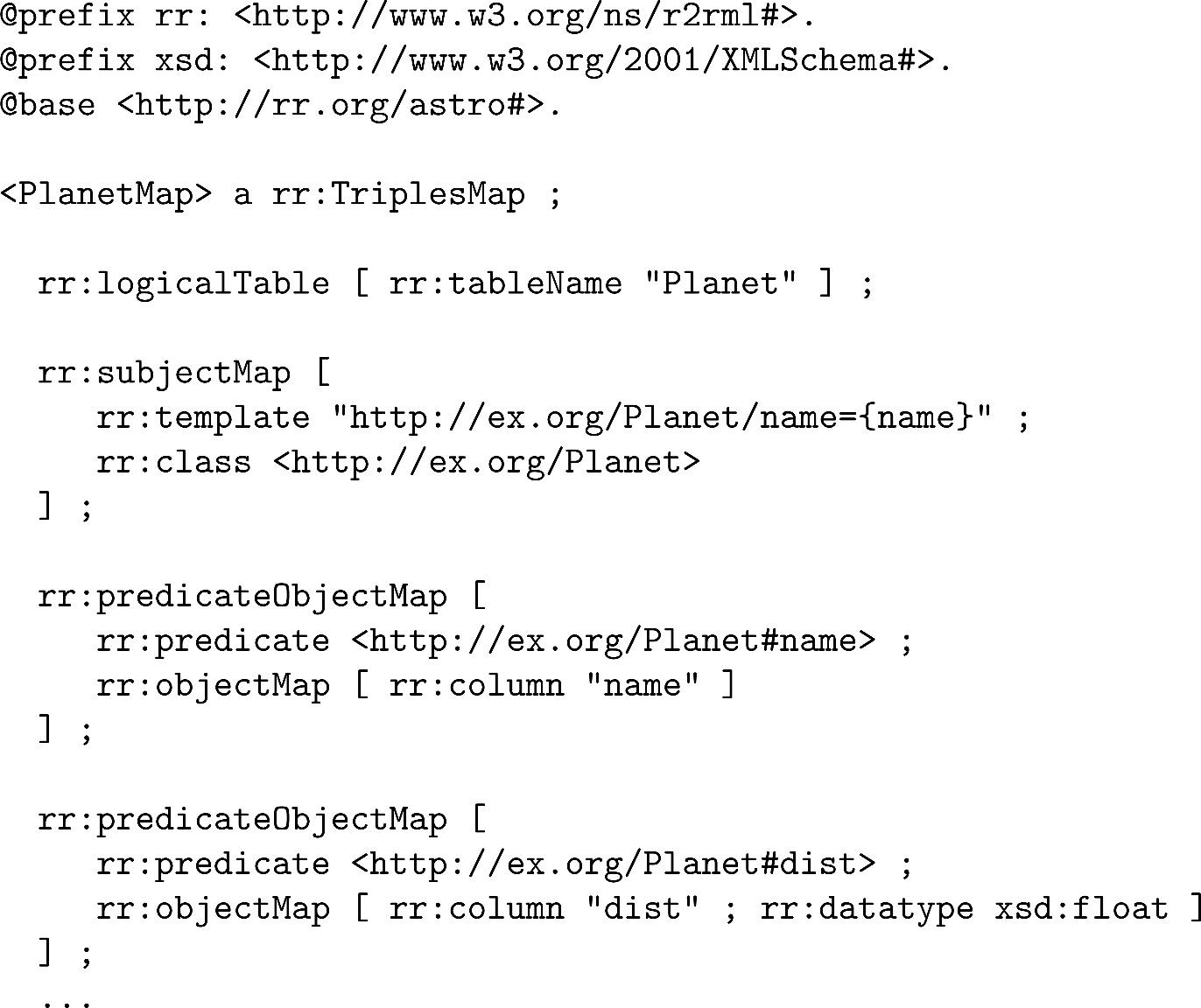 Triple Mapping
Source Table
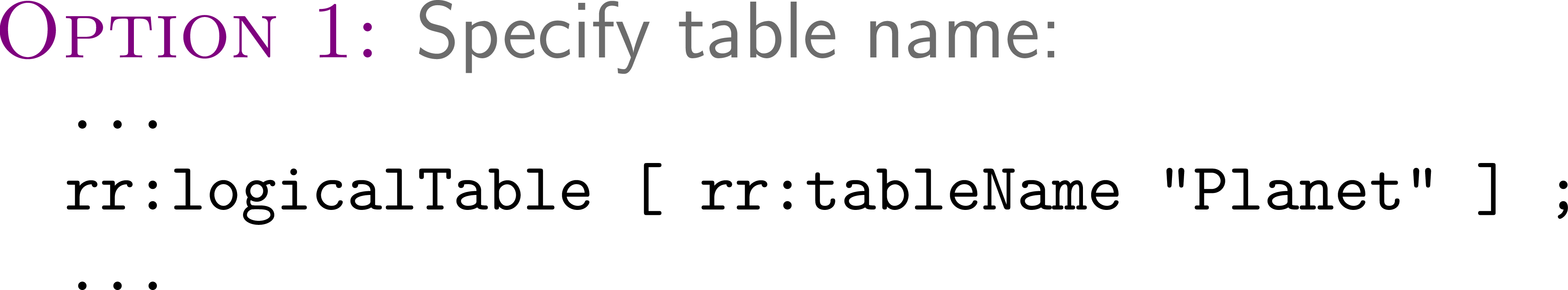 Subject Mapping
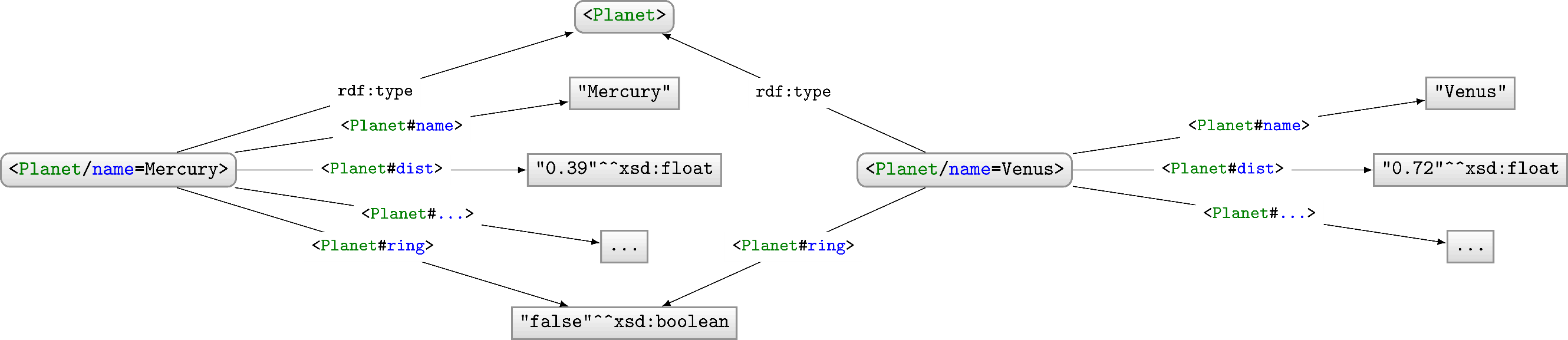 Predicate-Object Mapping
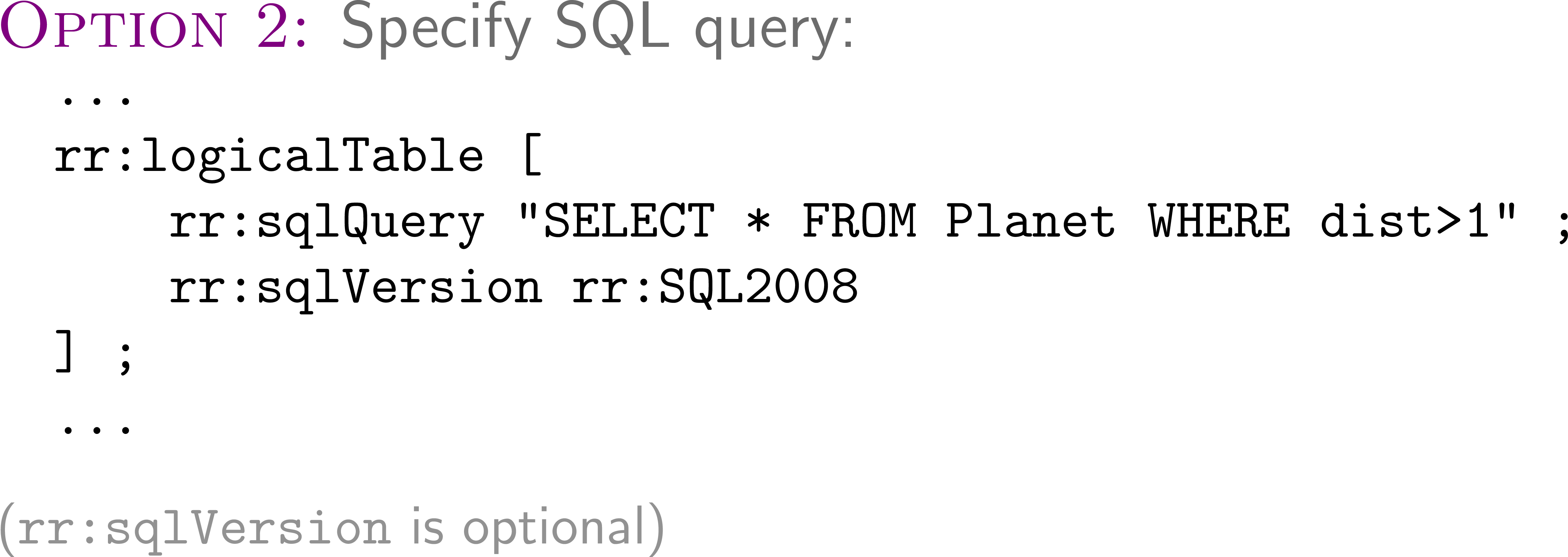 Predicate-Object Mapping
…
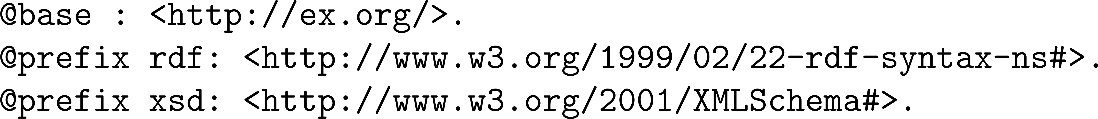 R2RML: Example with SQL Query
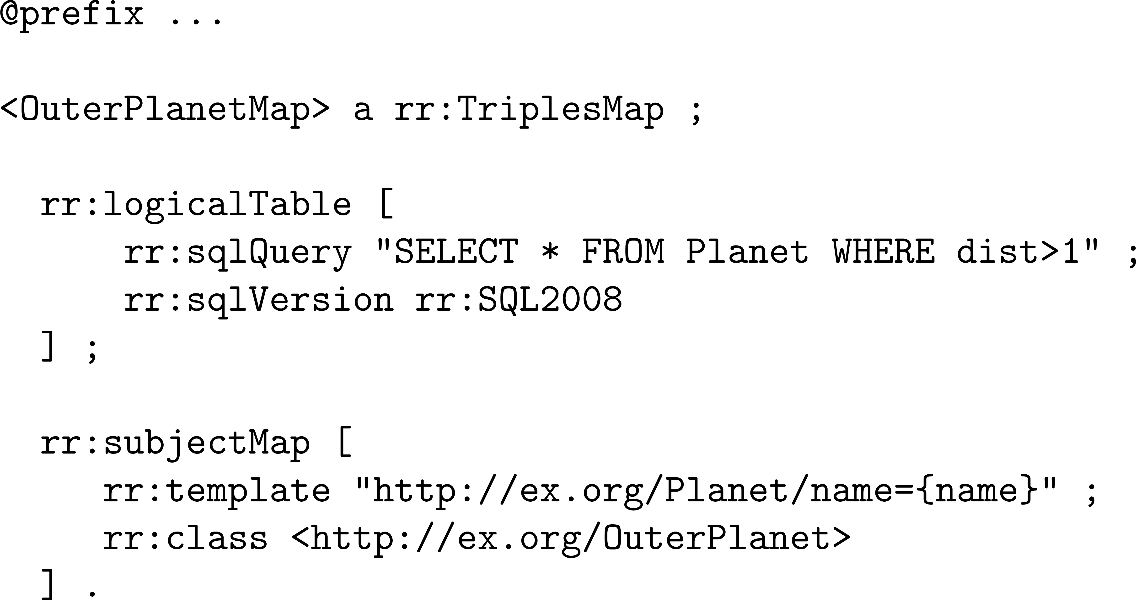 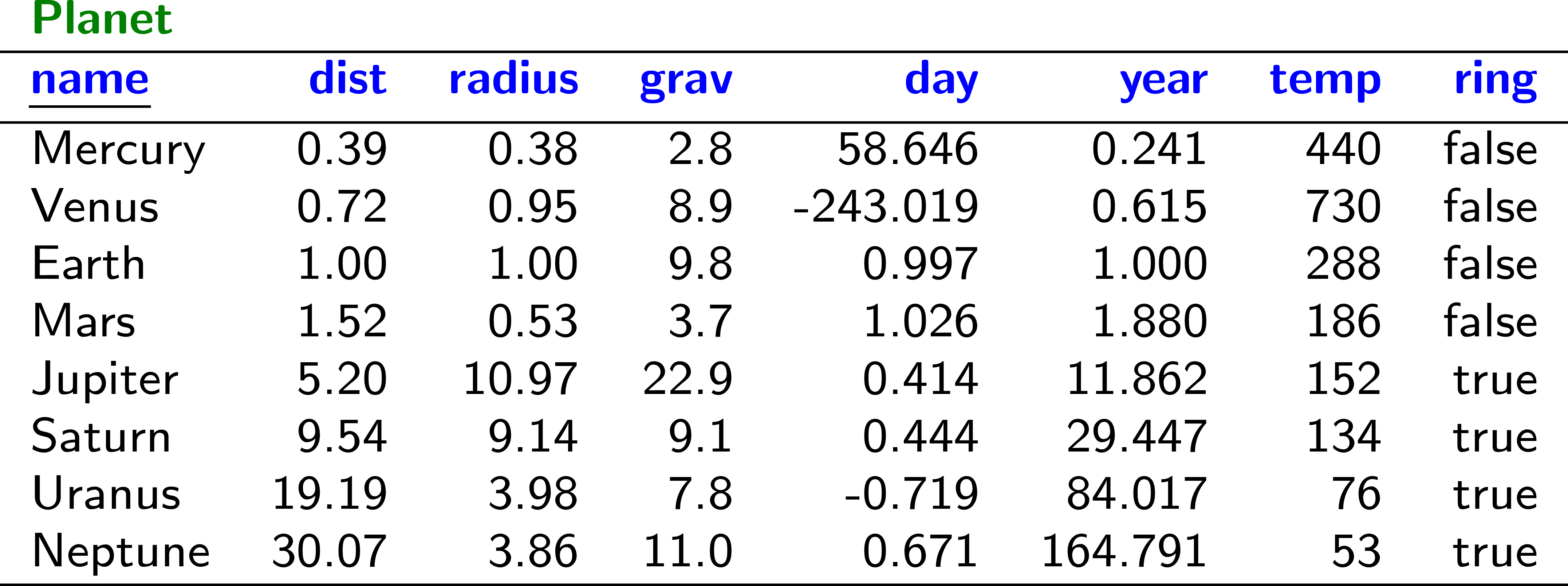 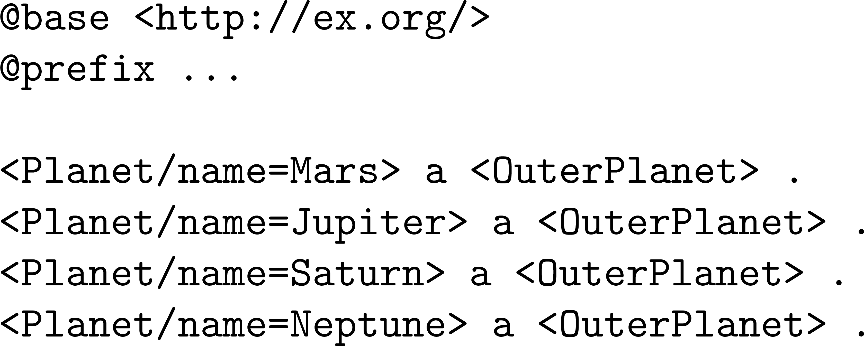 R2RML: Term Maps—Creating RDF Terms
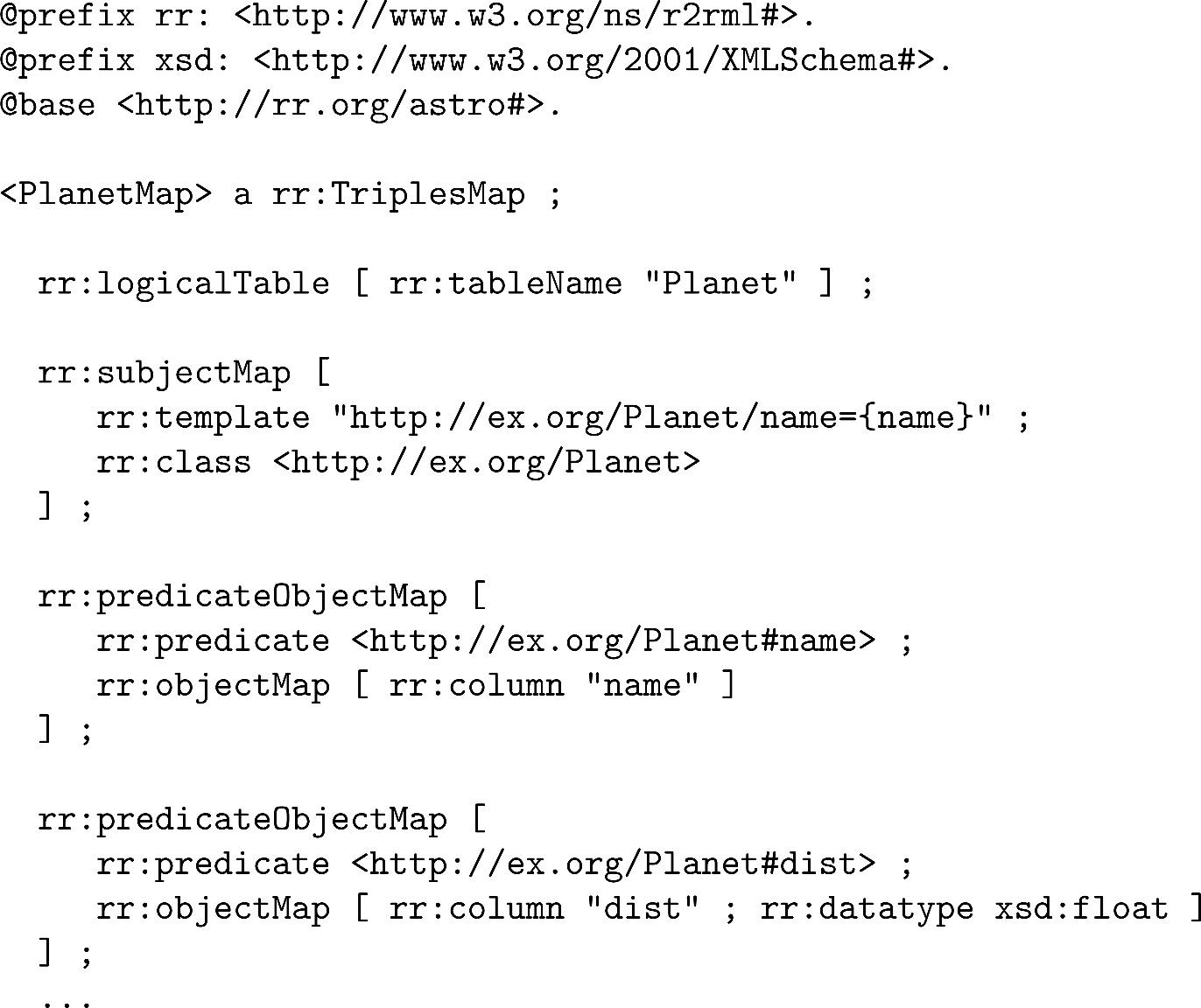 Triple Mapping
Source Table
Subject Mapping
Predicate-Object Mapping
Predicate-Object Mapping
…
R2RML: Term Maps—Creating RDF Terms
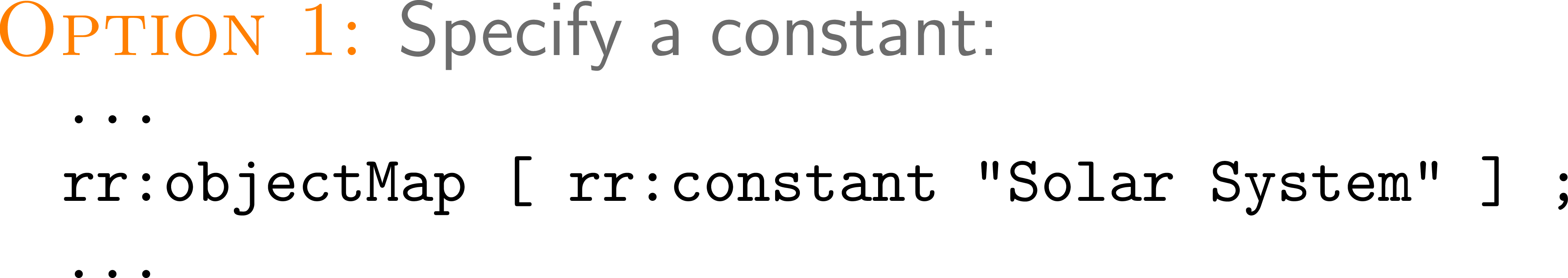 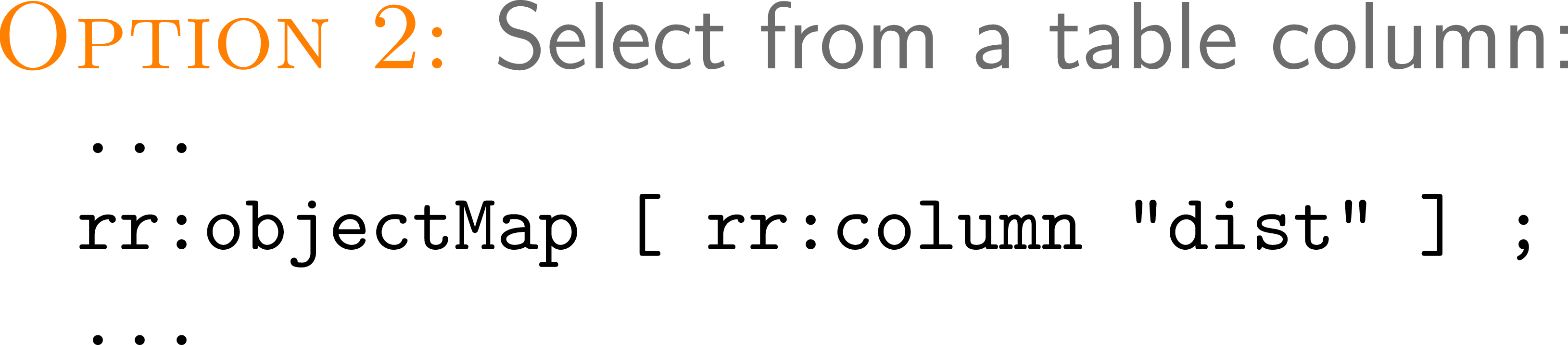 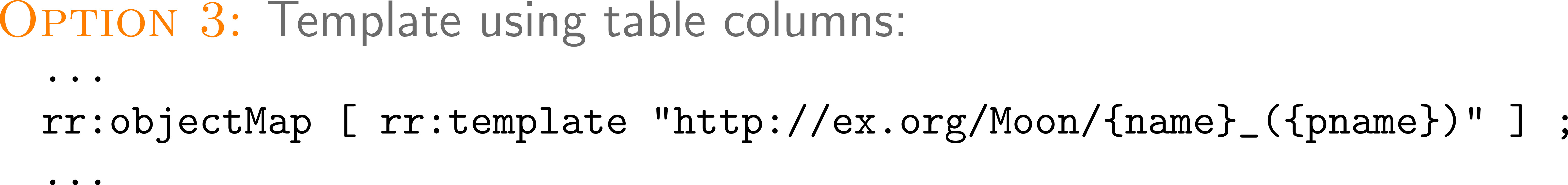 R2RML: Term Maps—Constants
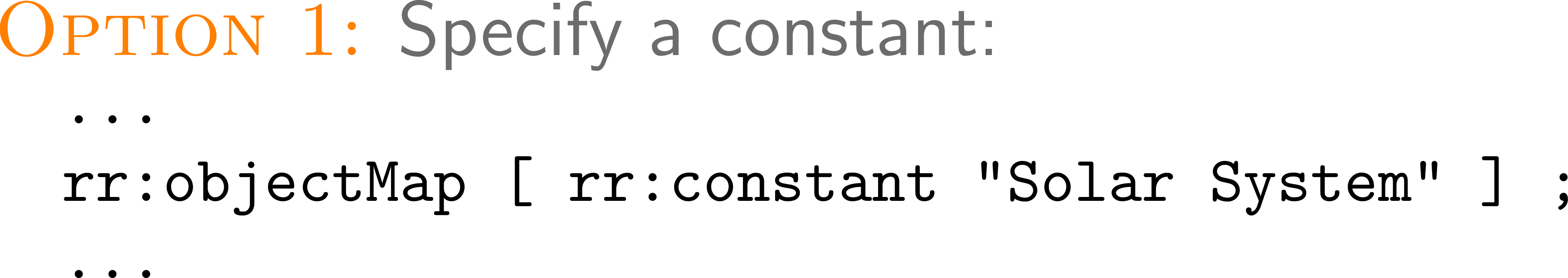 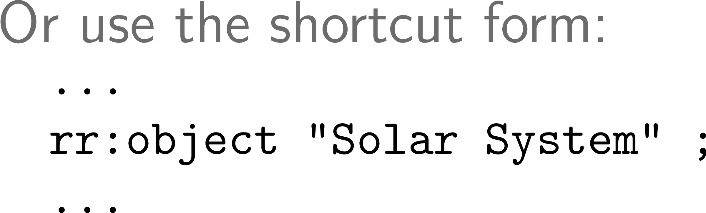 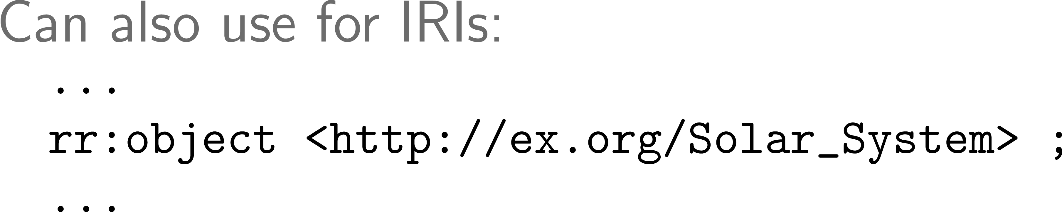 R2RML: Term Maps—Columns
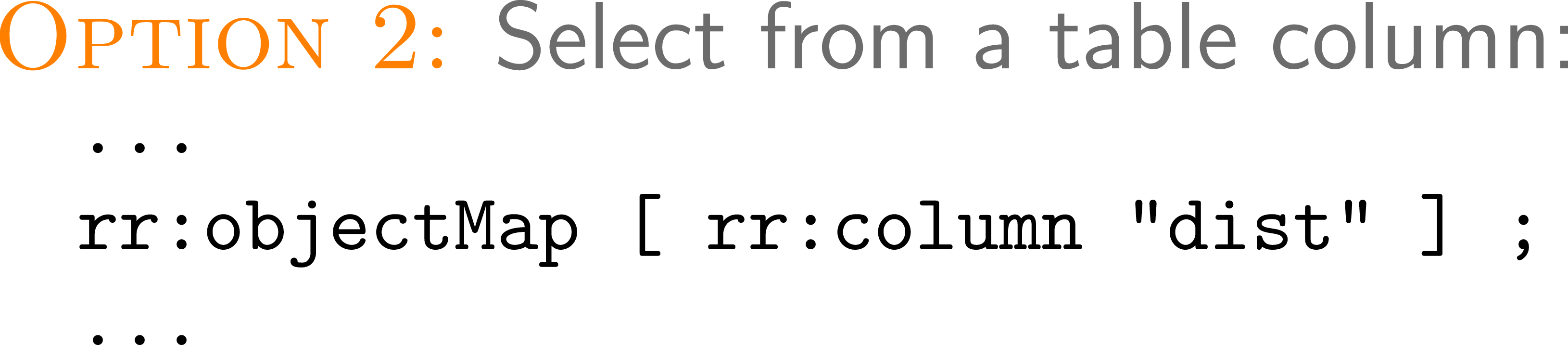 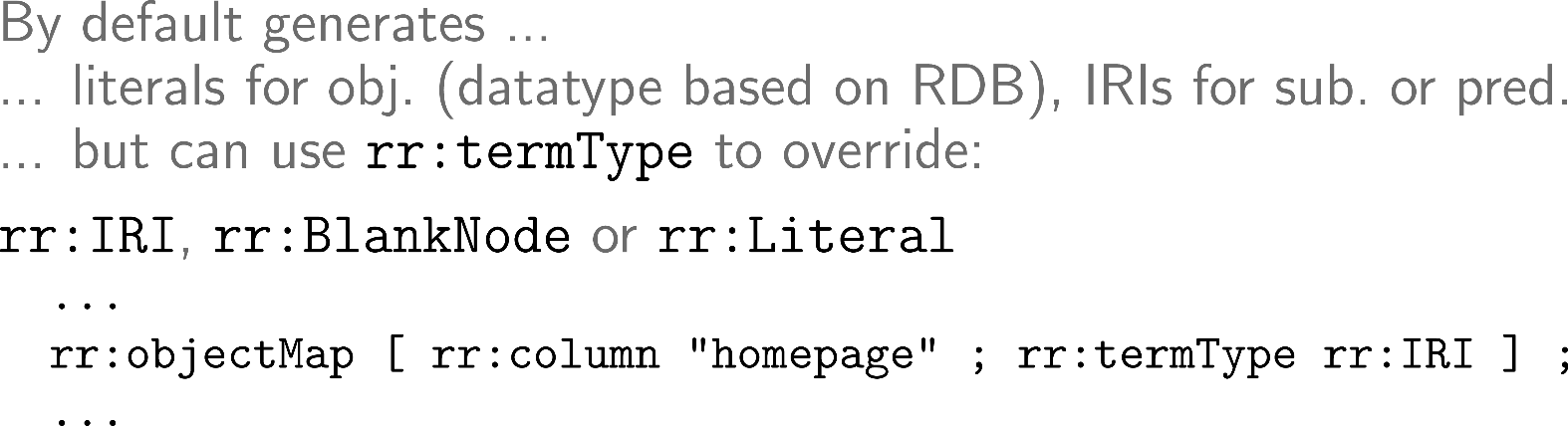 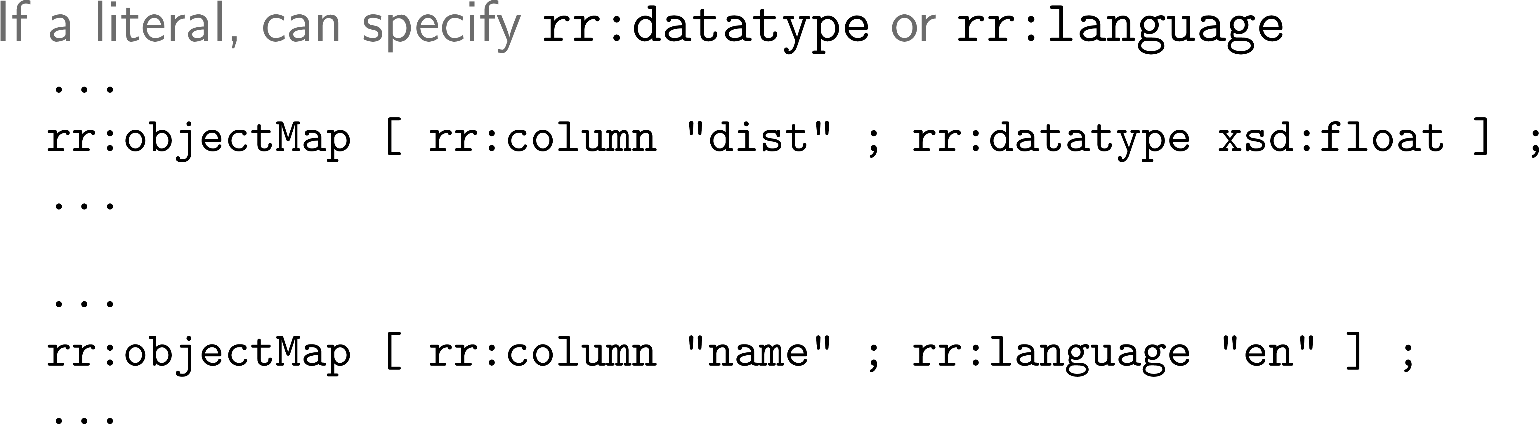 R2RML: Term Maps—Templates
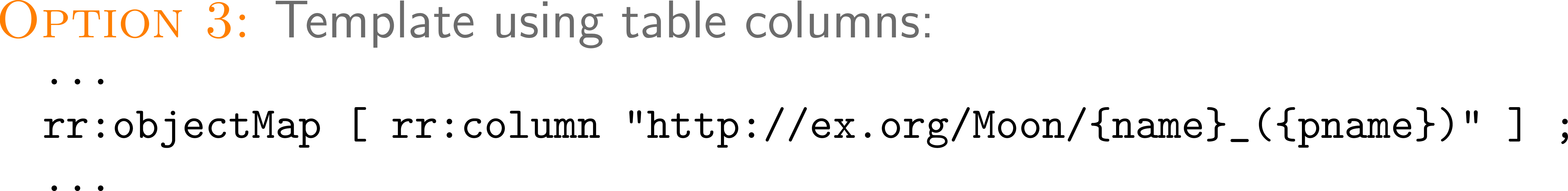 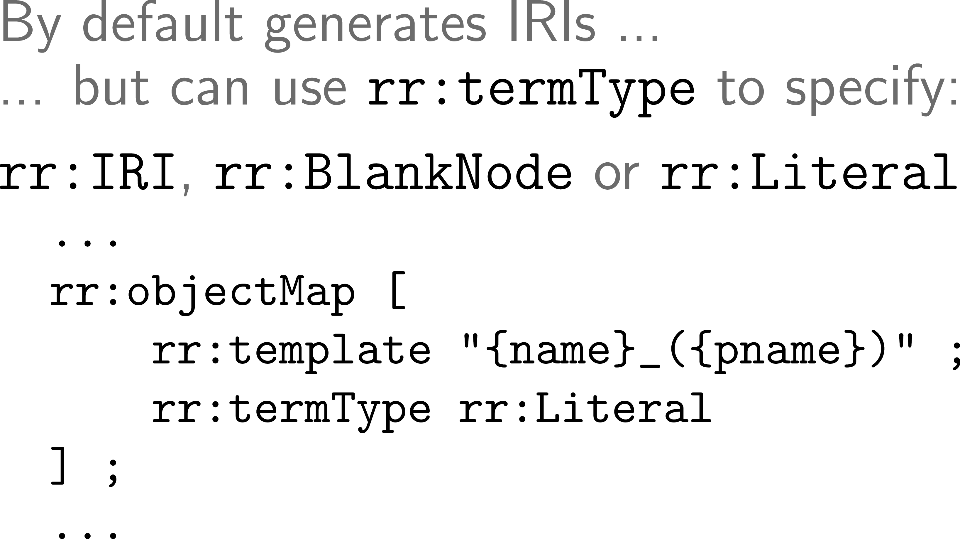 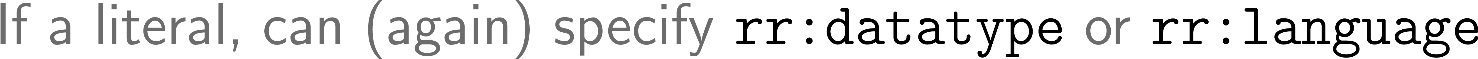 R2RML: Term Maps
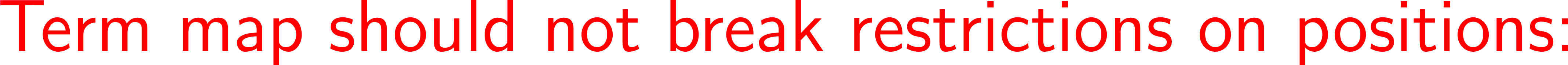 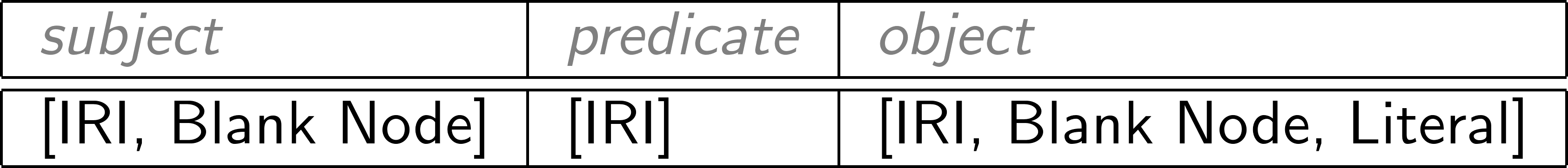 R2RML: Example of Term Maps
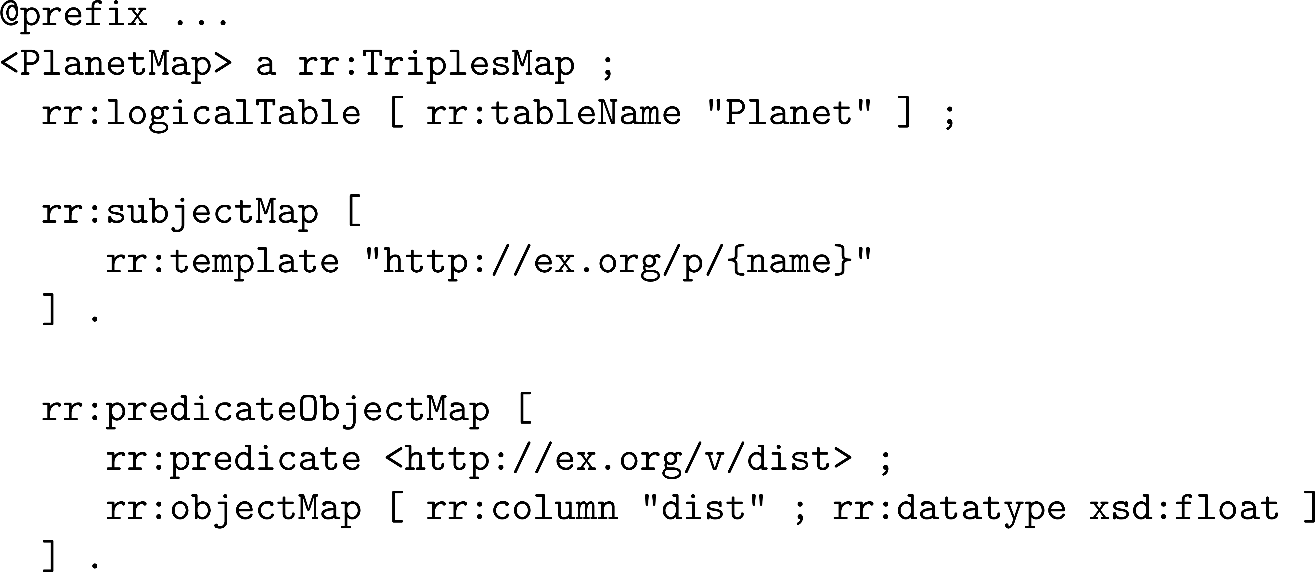 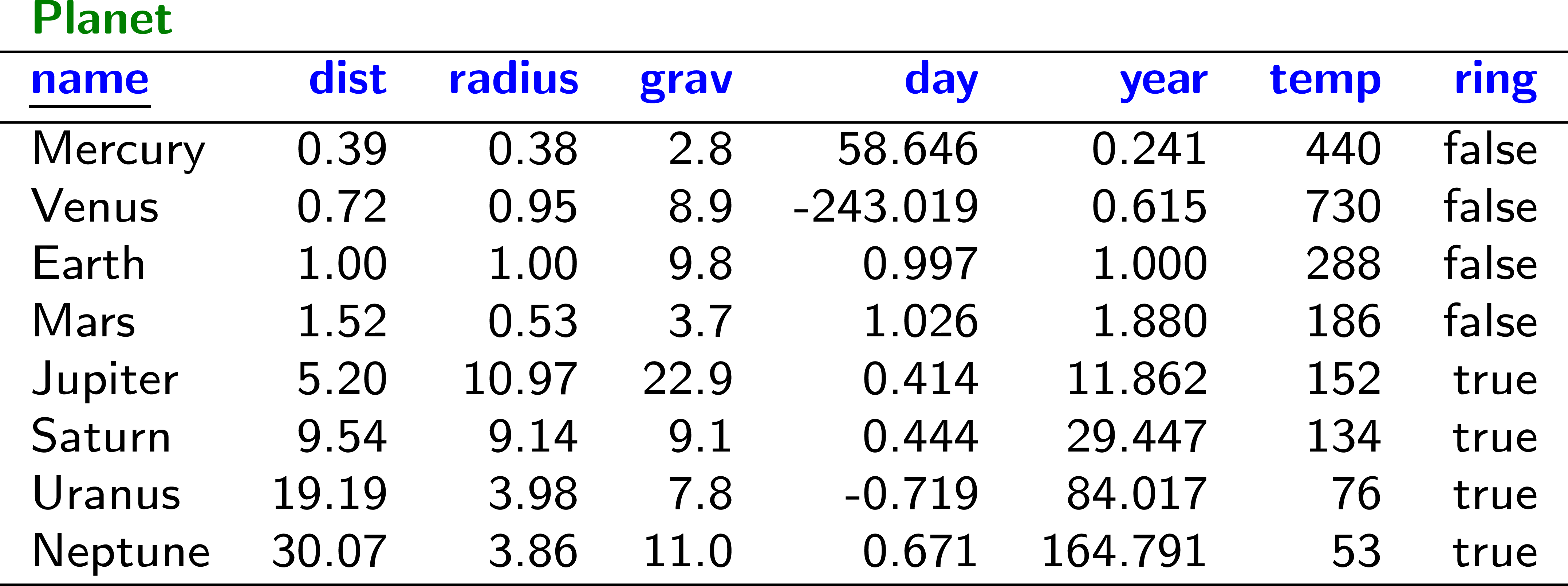 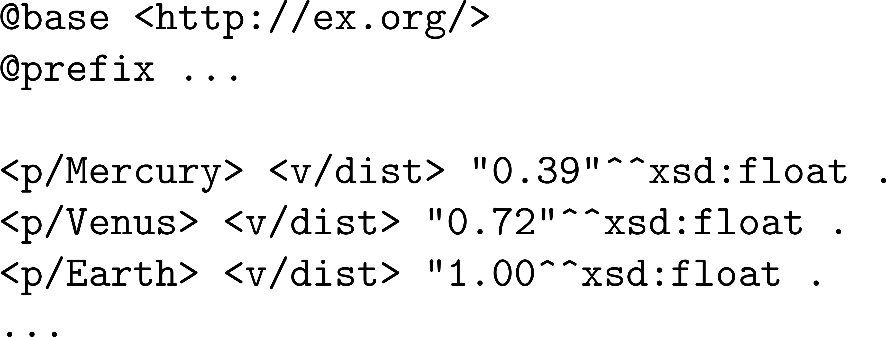 R2RML: Subject Map
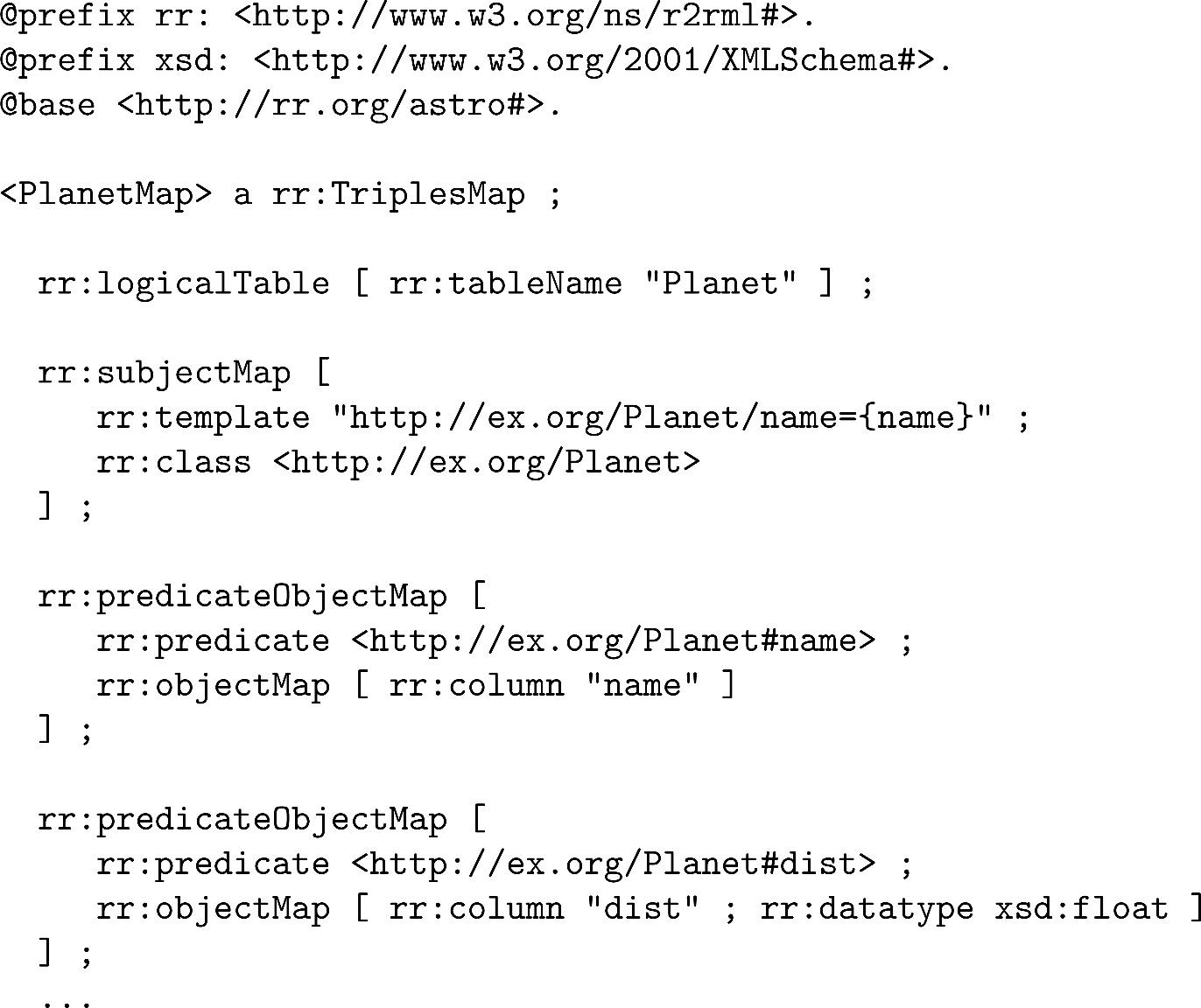 Triple Mapping
Source Table
Subject Mapping
Predicate-Object Mapping
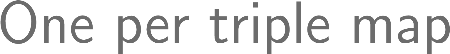 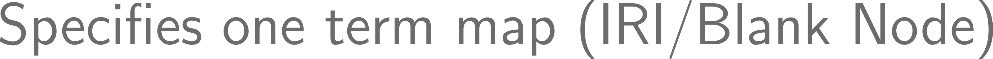 Predicate-Object Mapping
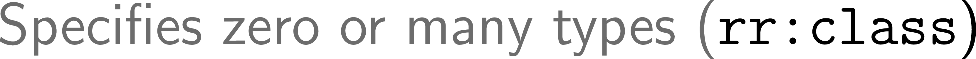 …
R2RML: Example with multiple types
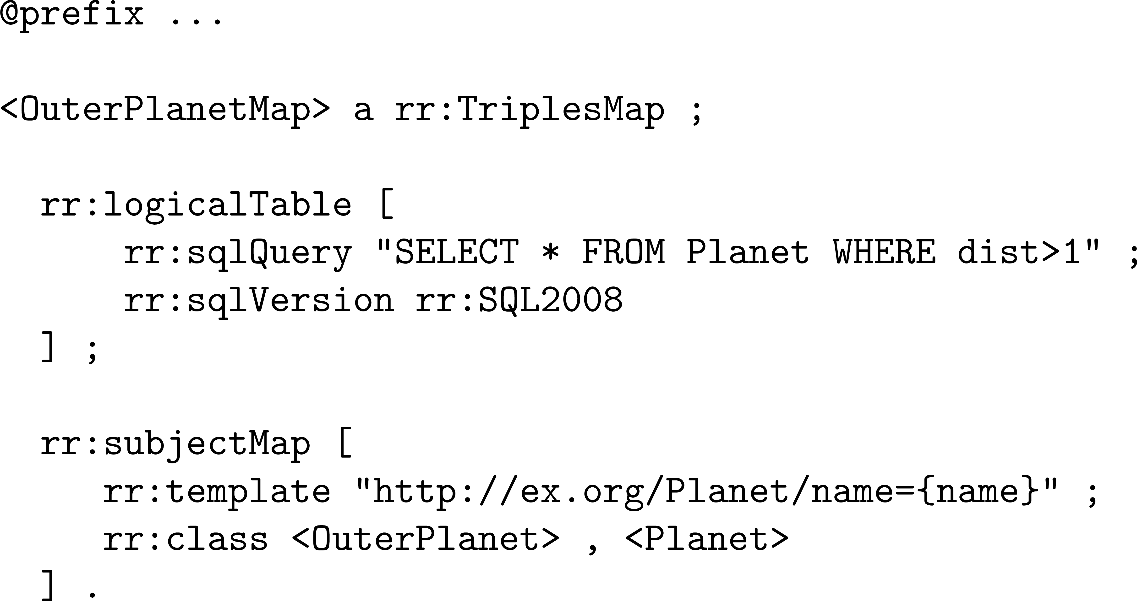 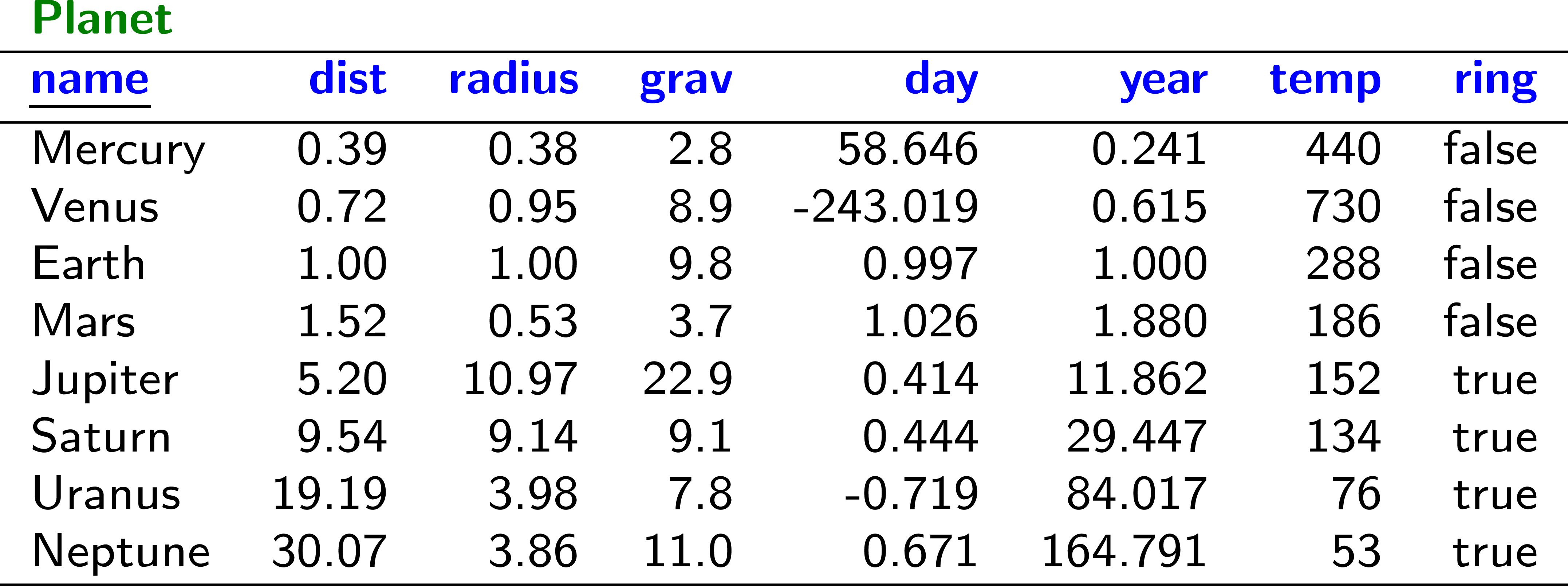 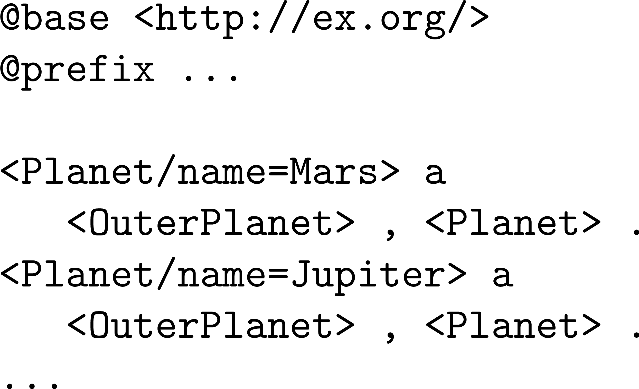 R2RML: Predicate–Object Map
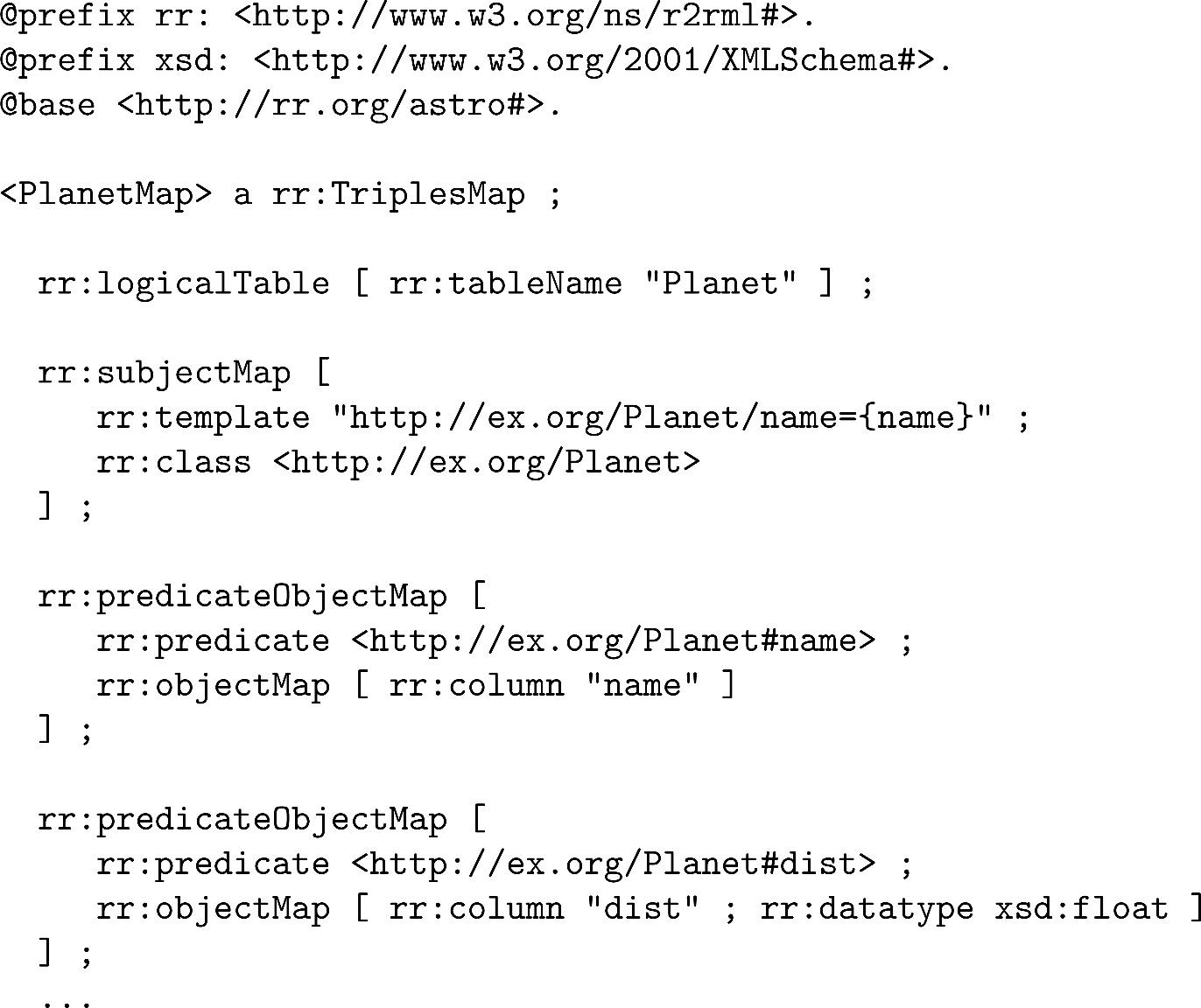 Triple Mapping
Source Table
Subject Mapping
Predicate–Object Mapping
Predicate–Object Mapping
…
R2RML: Predicate–Object Map
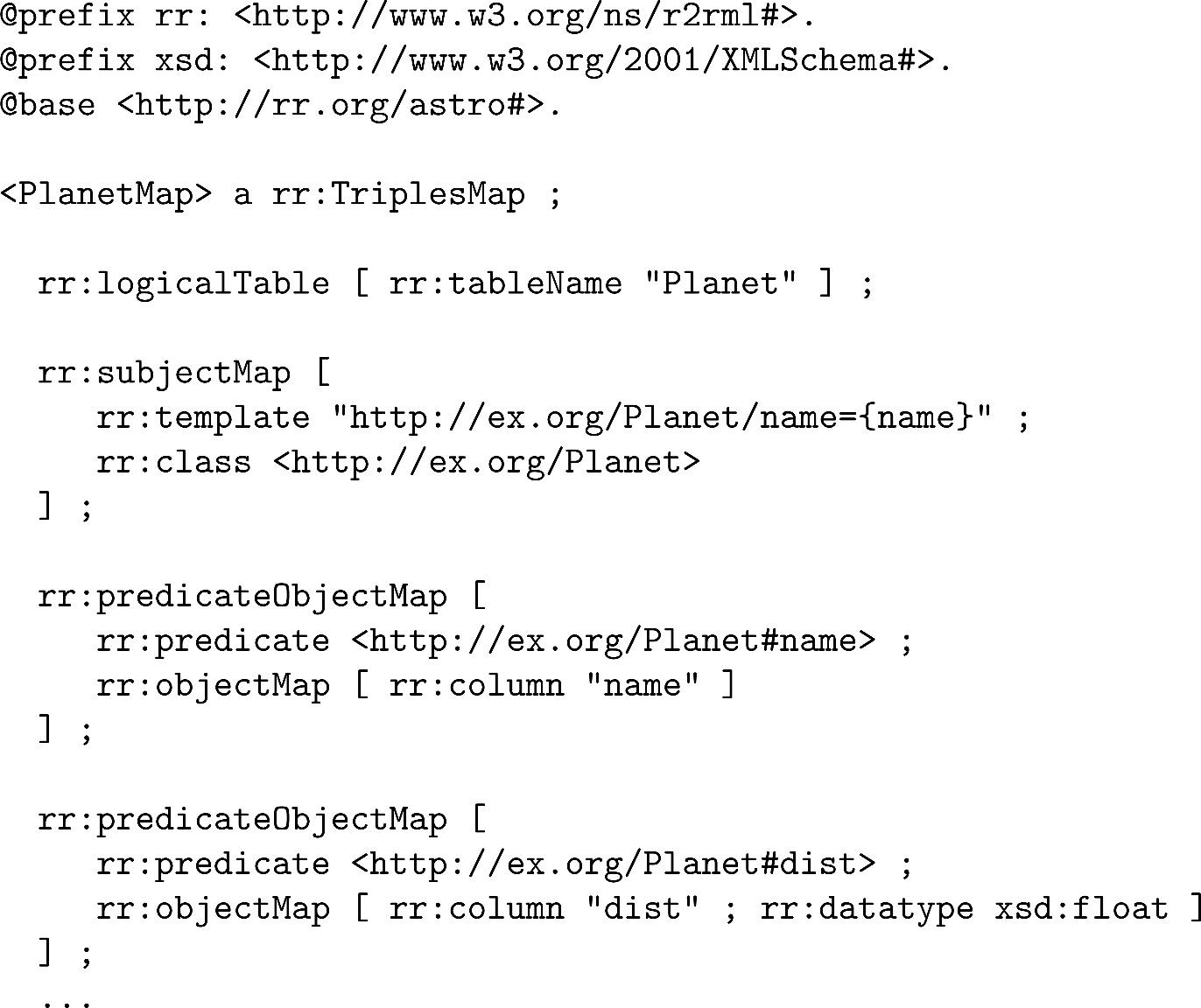 Triple Mapping
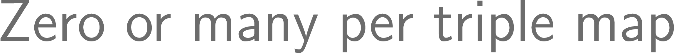 Source Table
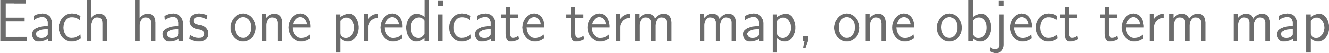 Subject Mapping
Predicate–Object Mapping
Predicate–Object Mapping
…
R2RML: Reference Object Map
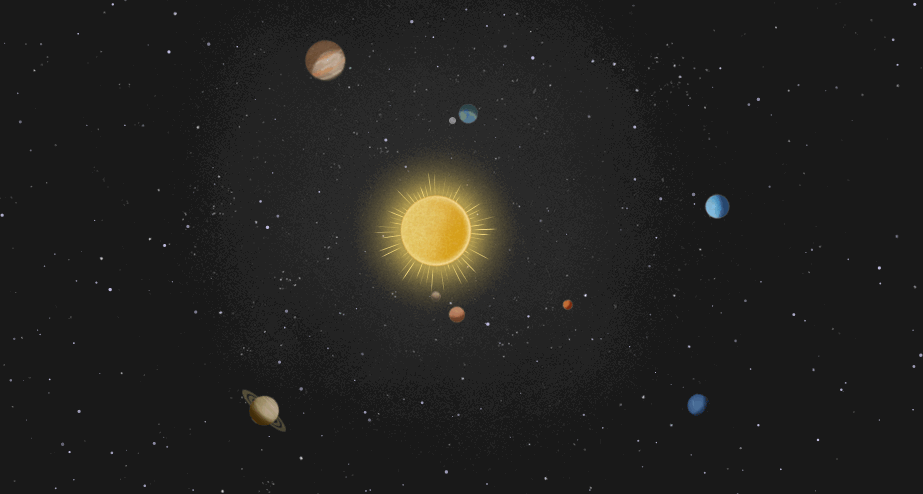 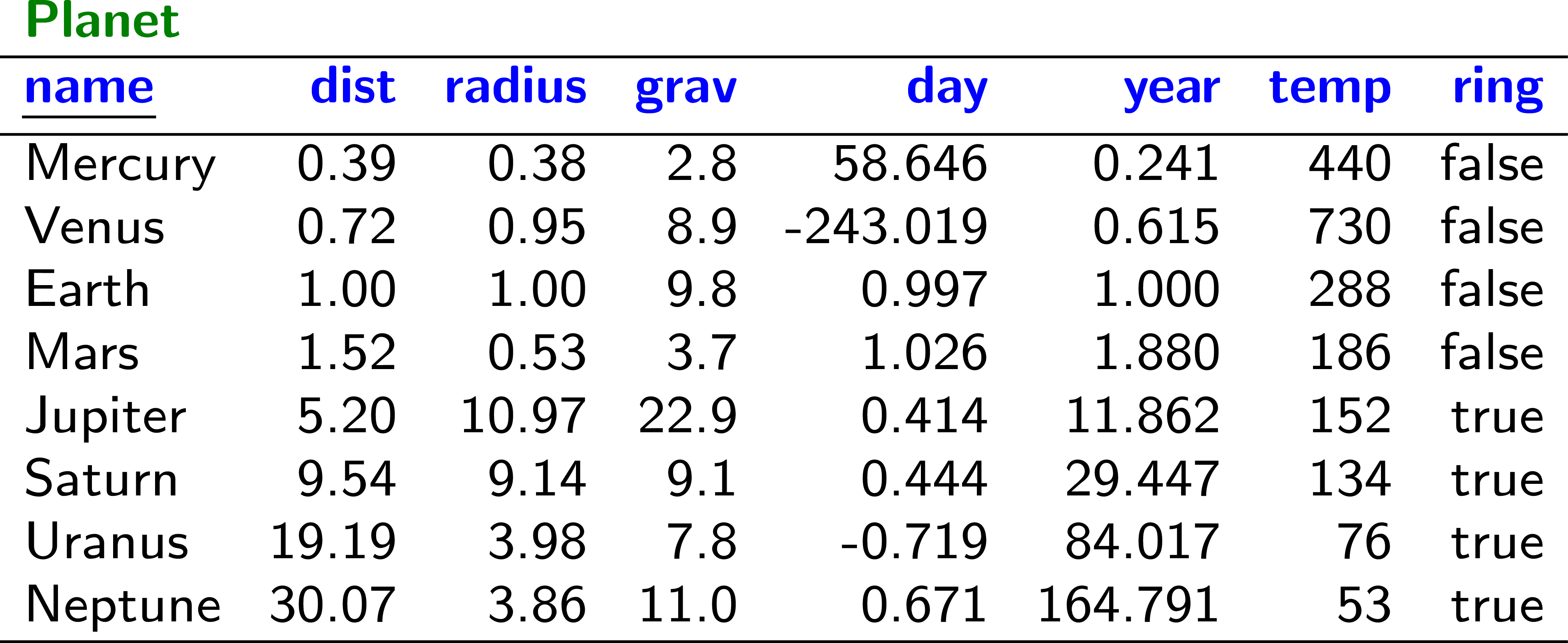 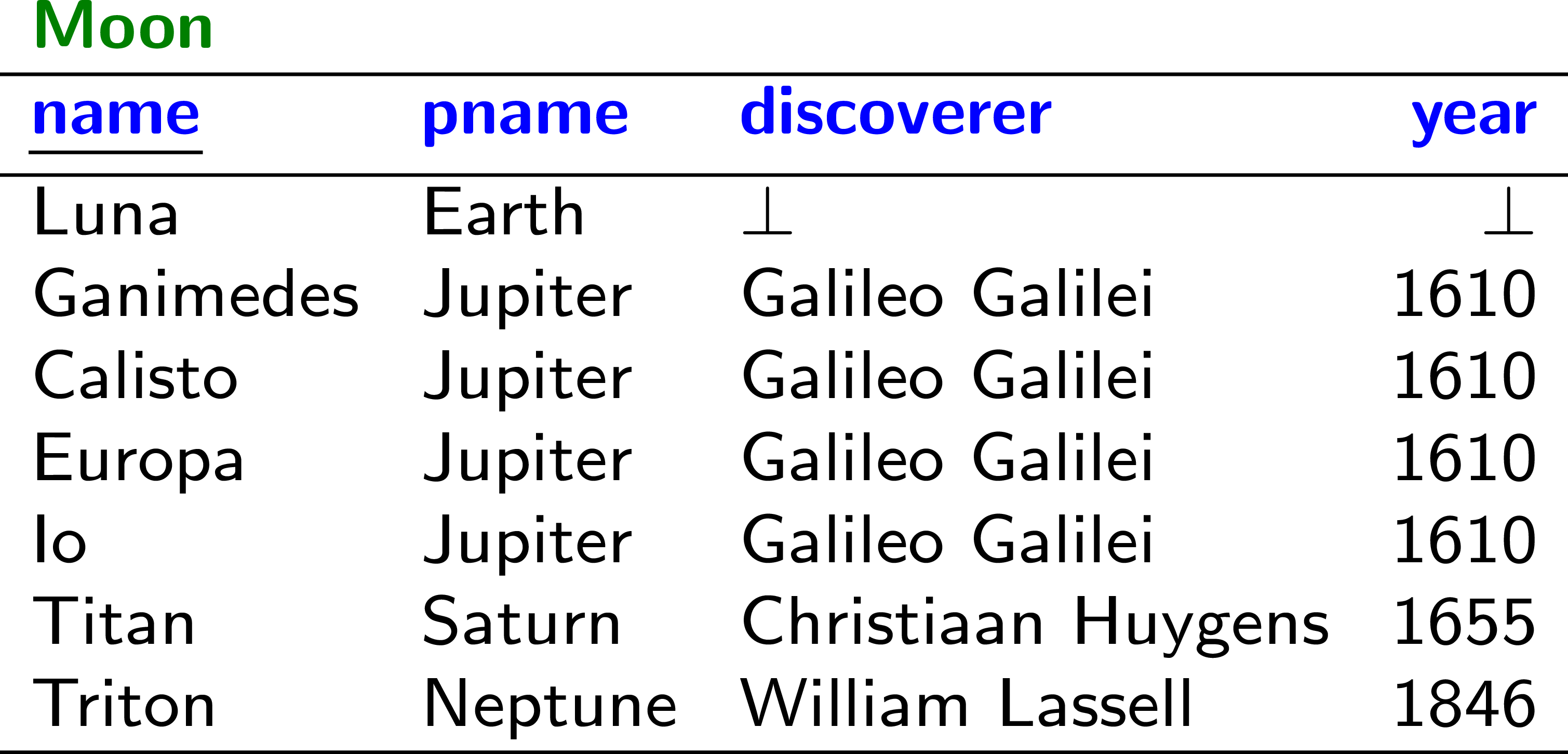 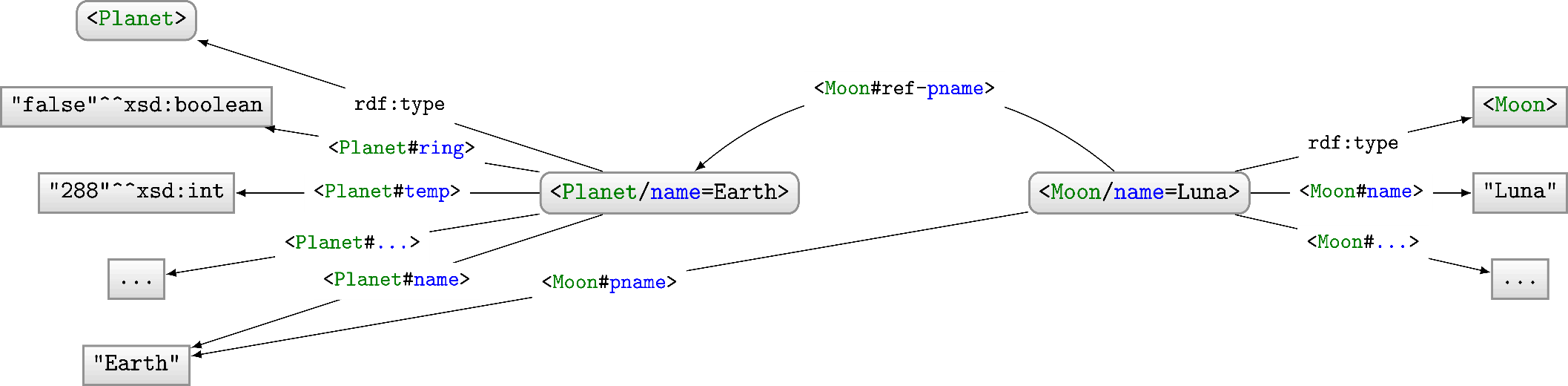 R2RML: Reference Object Map
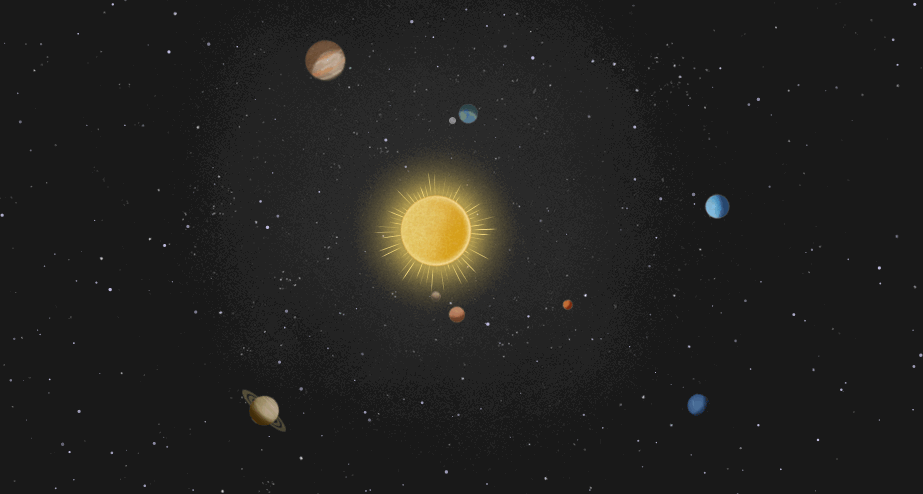 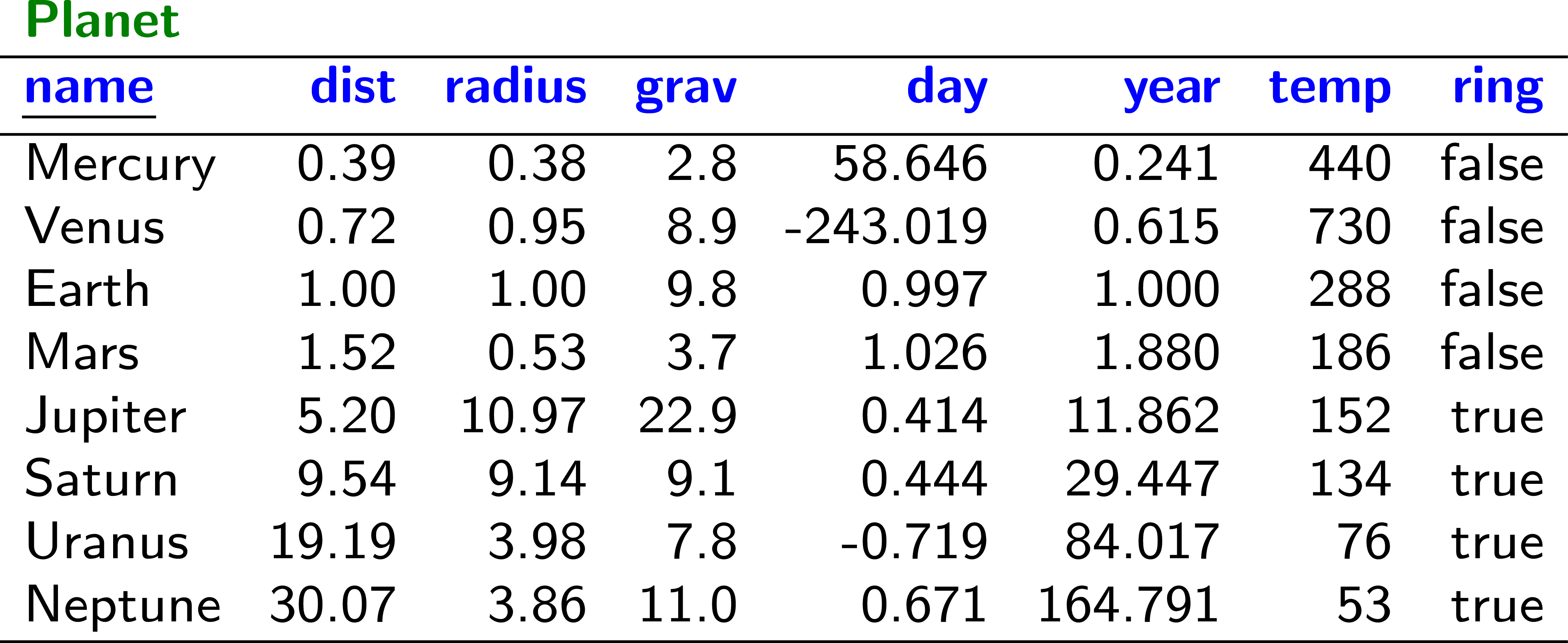 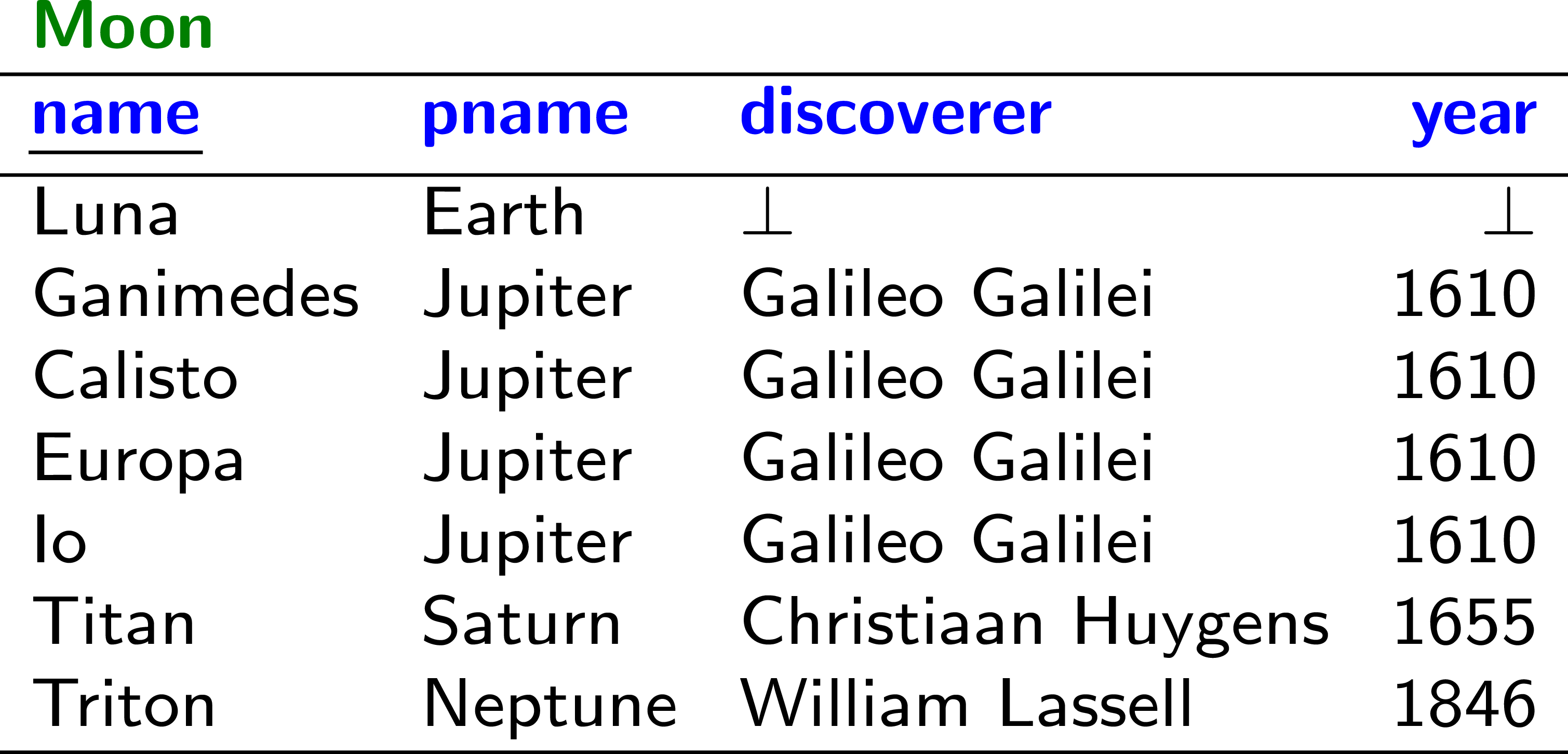 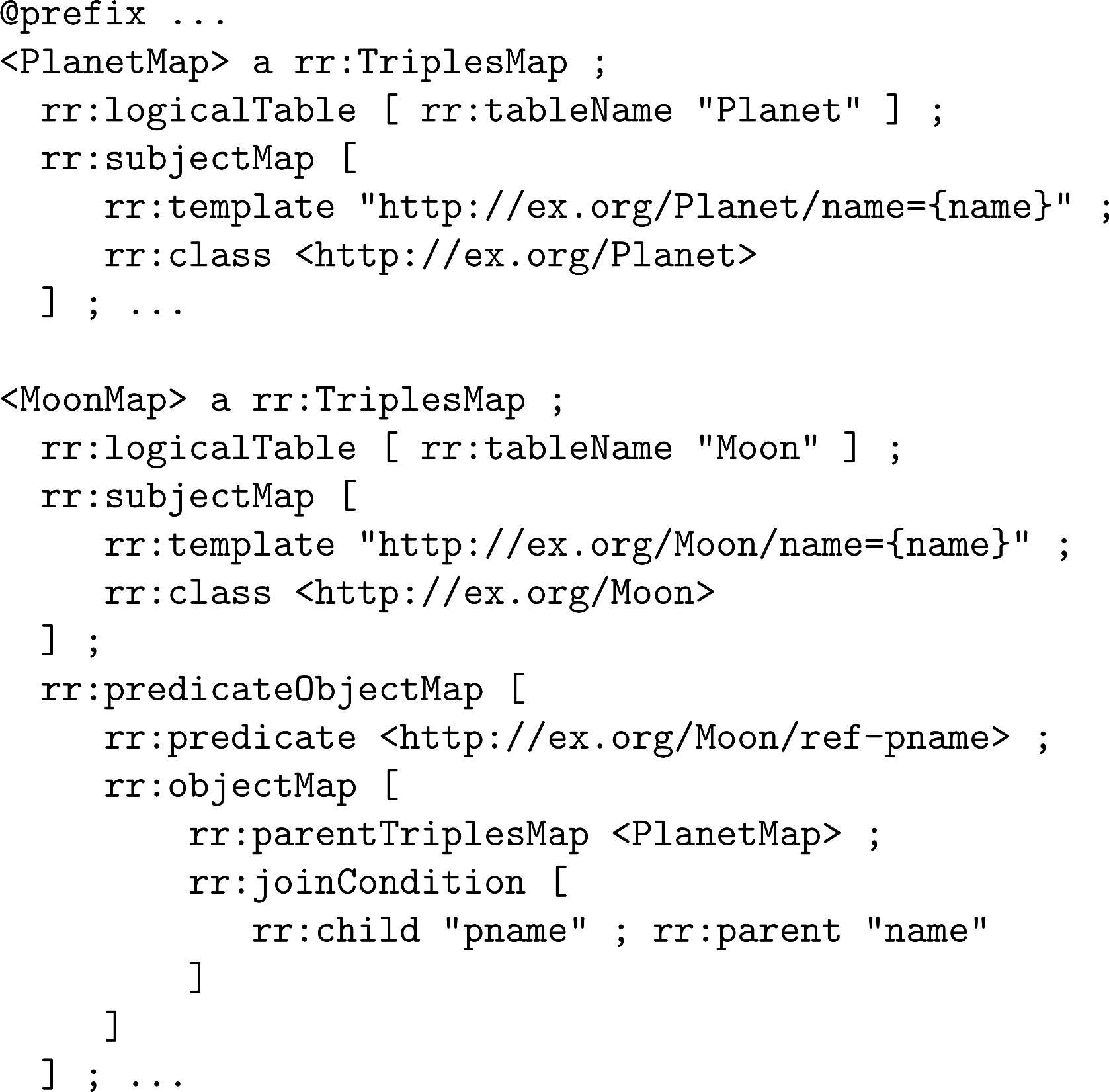 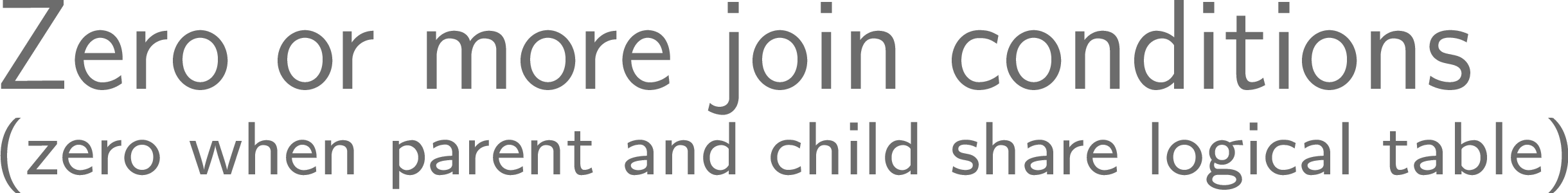 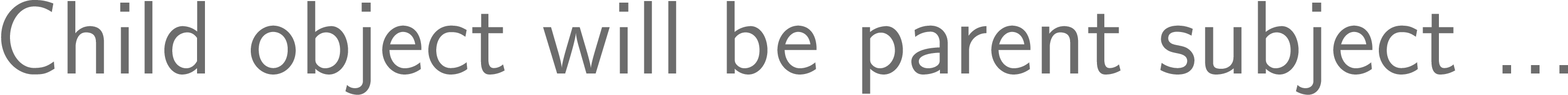 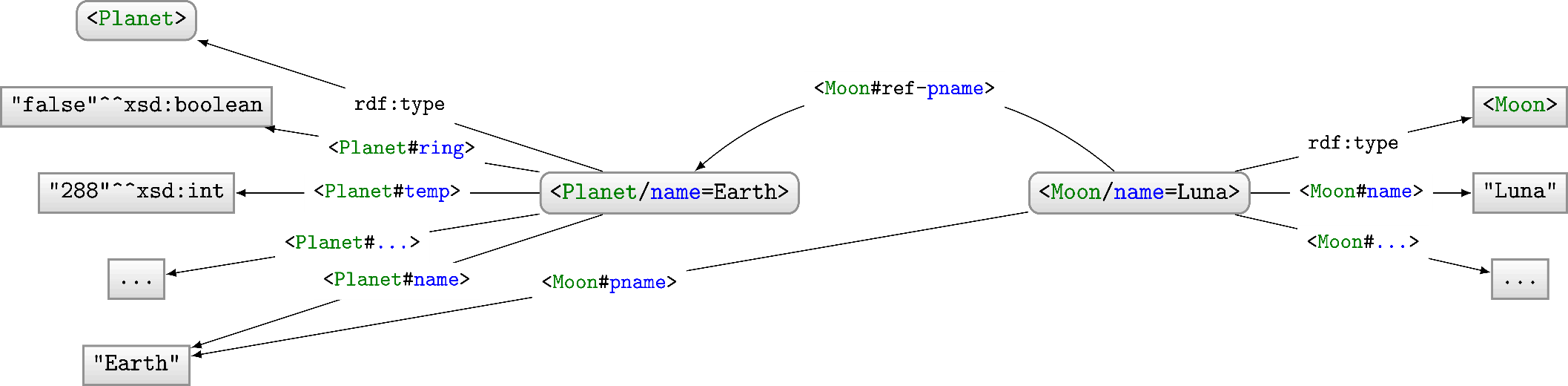 R2RML: Reference Object Map
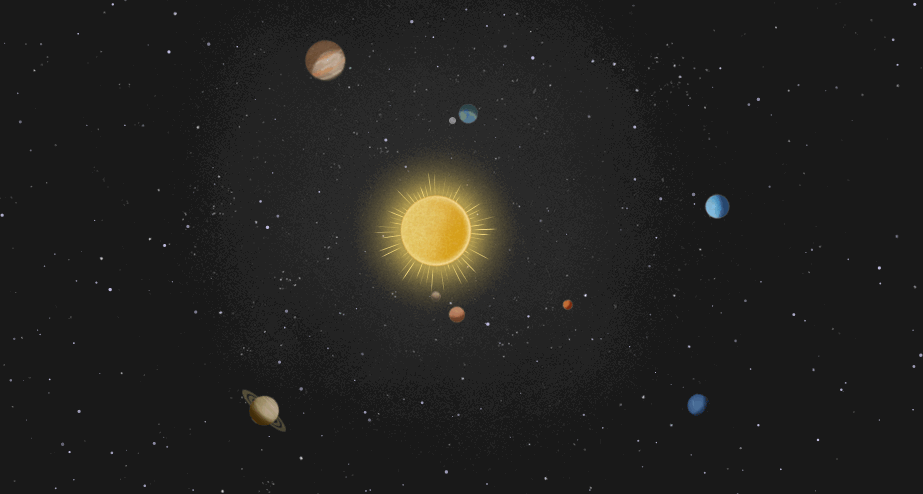 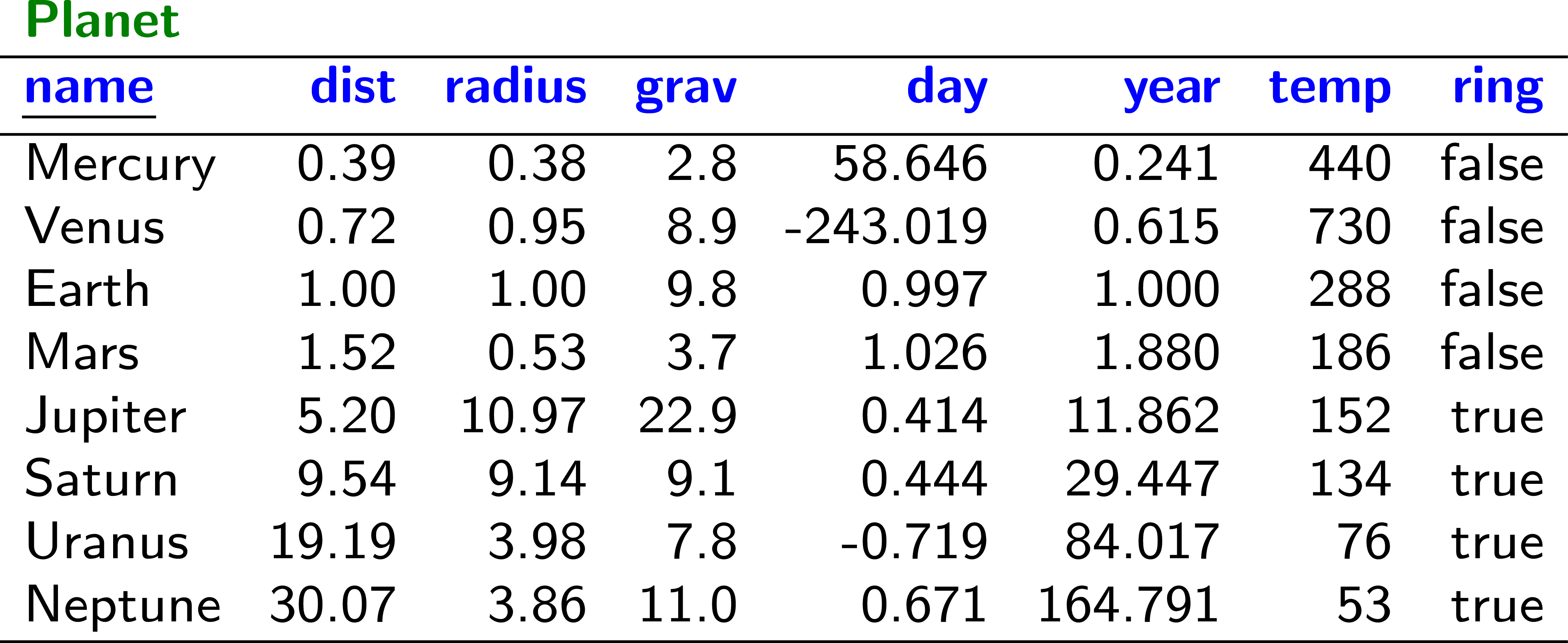 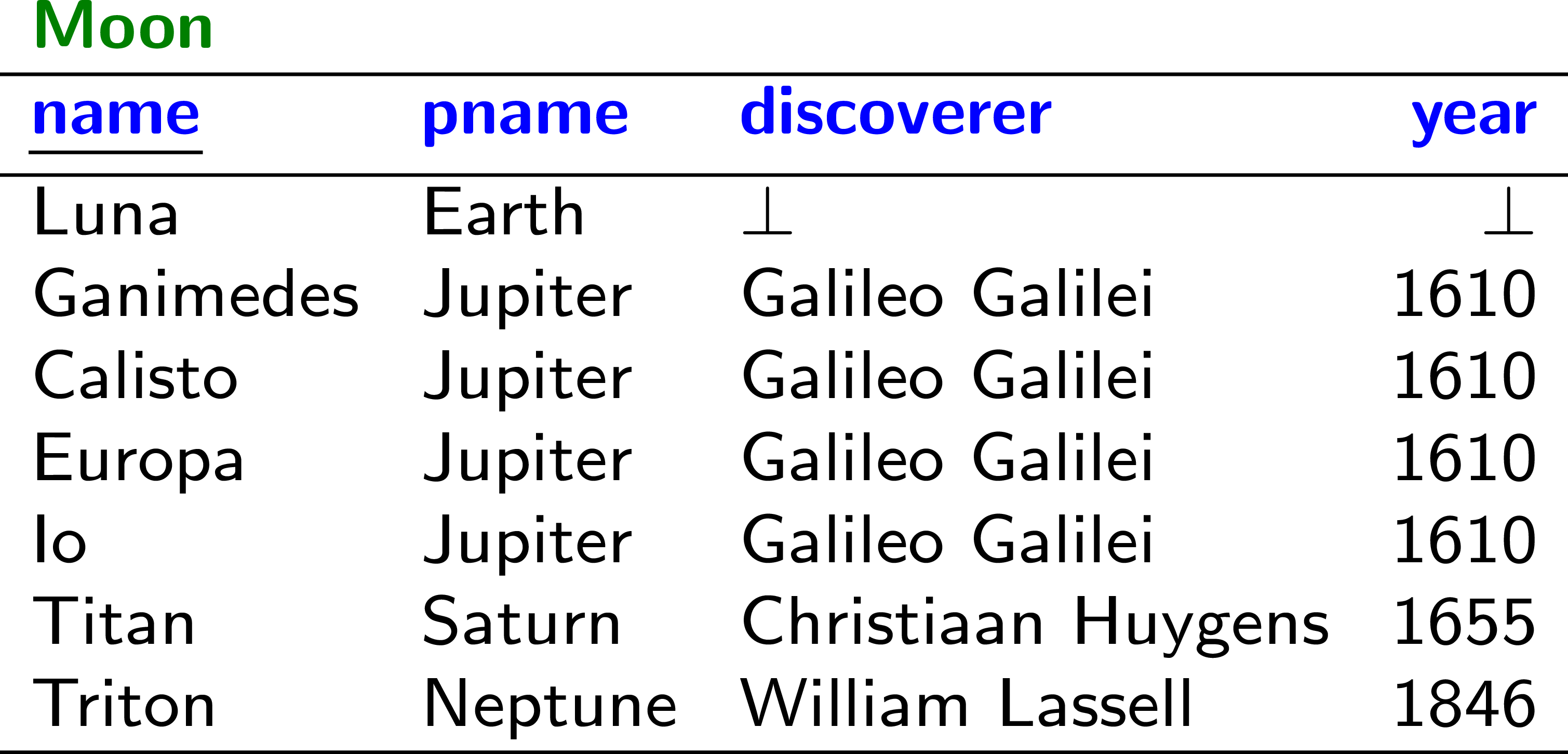 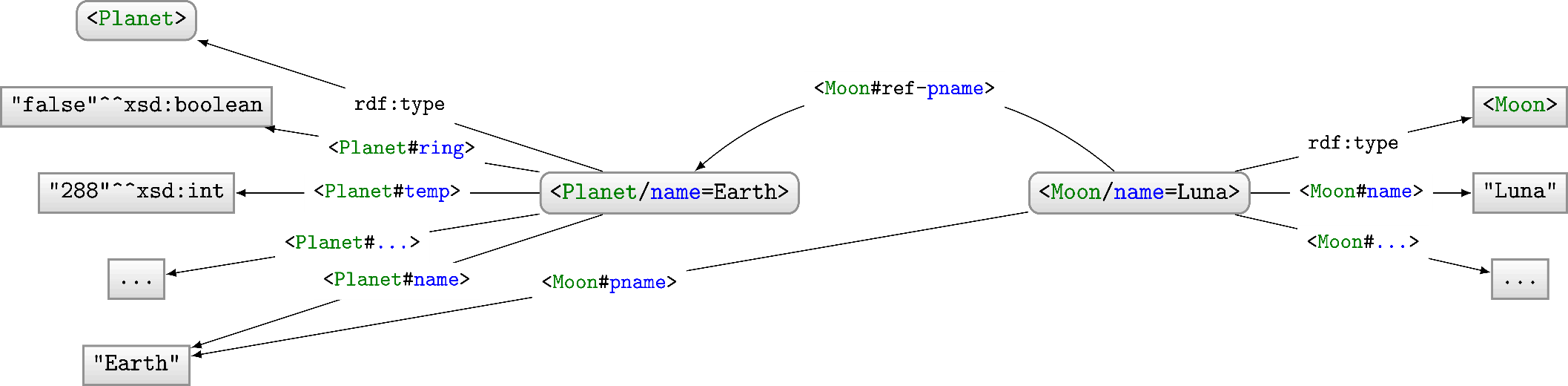 Summary of Triple Map Structure
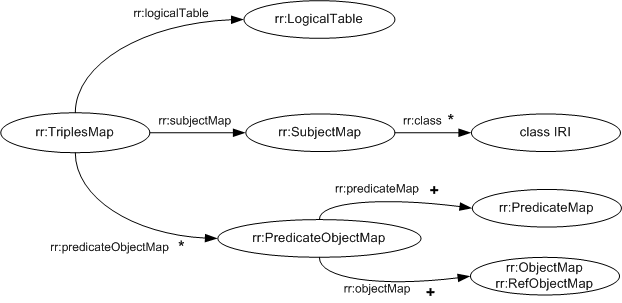 * zero or more
+ one or more
(otherwise, precisely one)
R2RML: Graph Maps
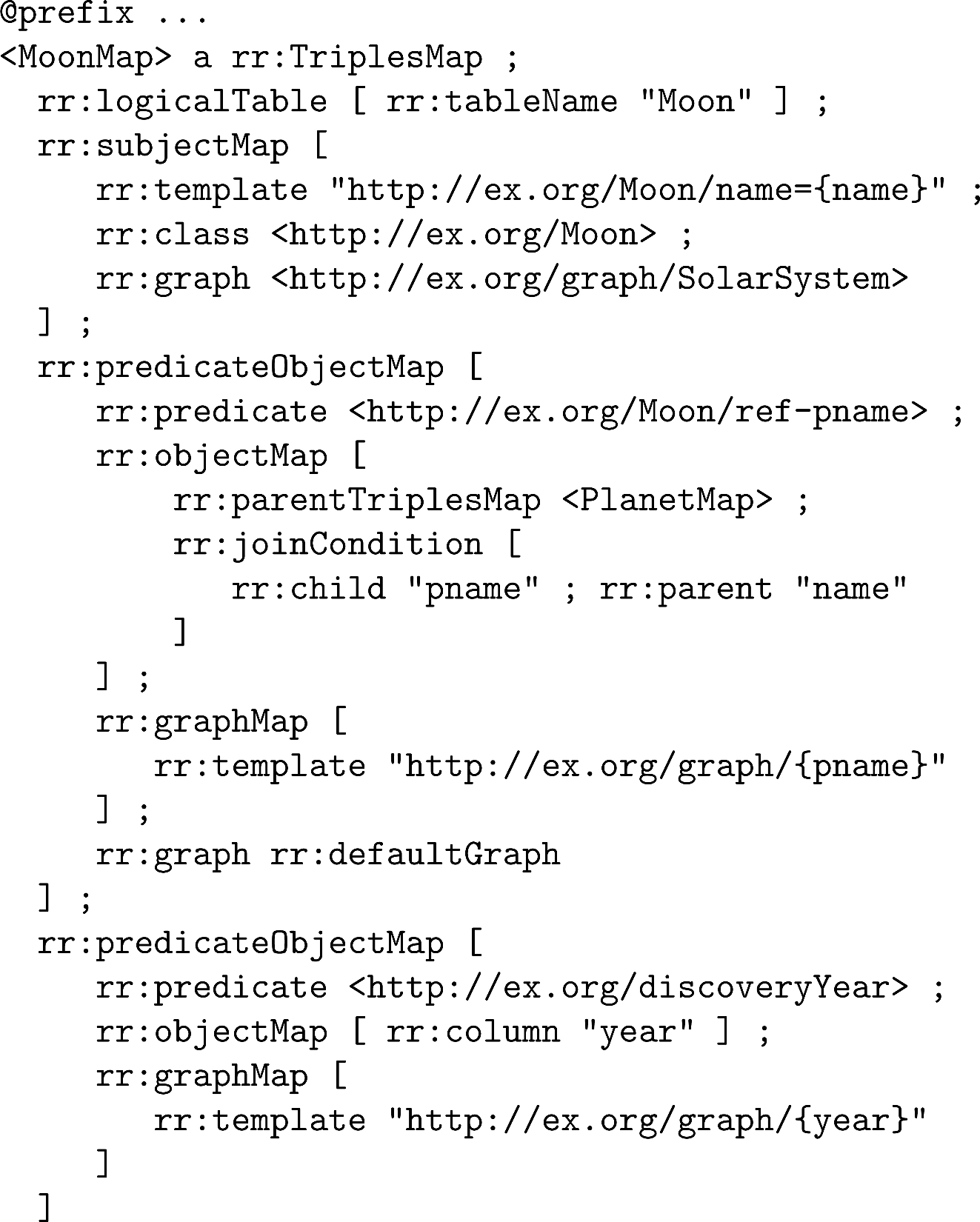 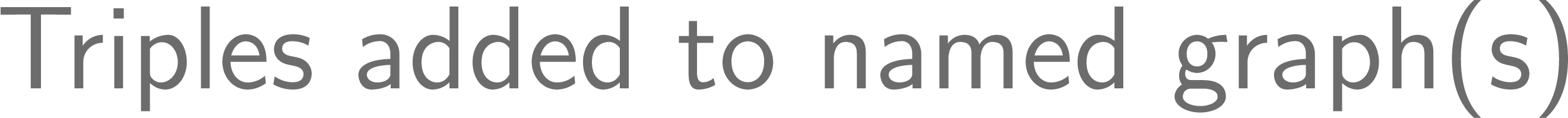 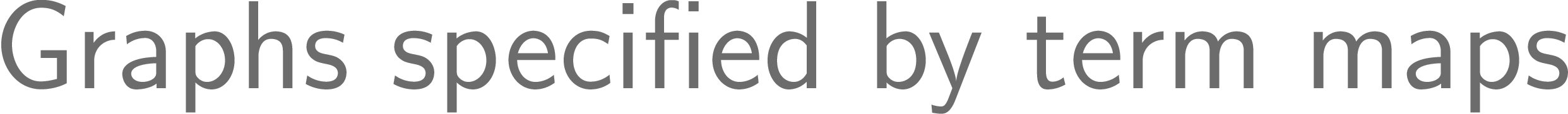 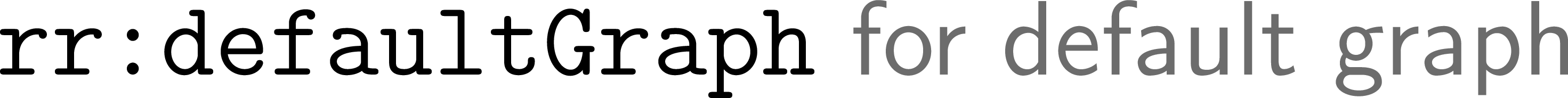 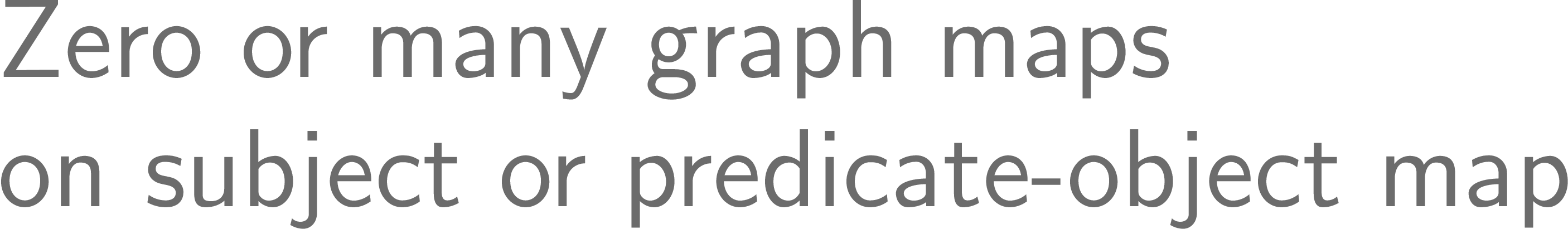 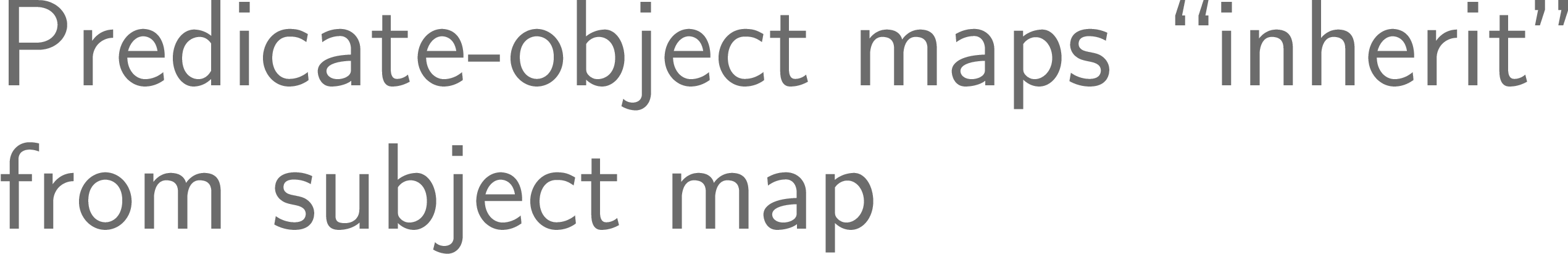 R2RML …
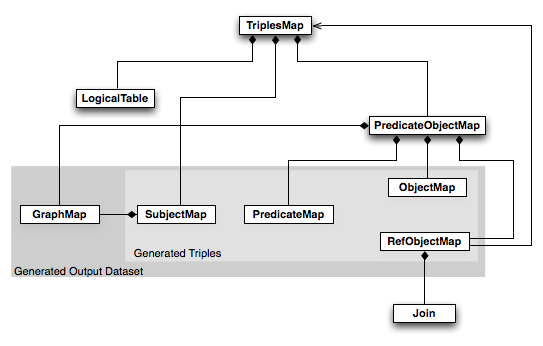 RECAP
RDB2RDF
Lots of legacy data in Relational DataBases
Would be nice if we could map that to RDF 

Direct Mapping: Automatic
Automatic term generation
Automatic links based on foreign keys
Not customisable
R2RML: Write custom mappings
Logical tables (table name/SQL query)
Term maps (S/P/O/G)
End of new material!
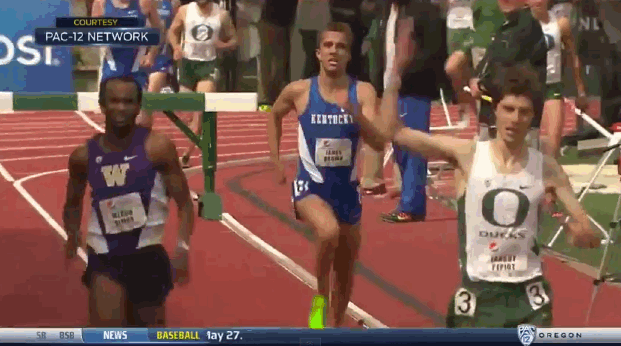 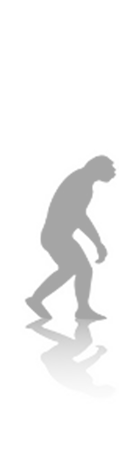 Questions?
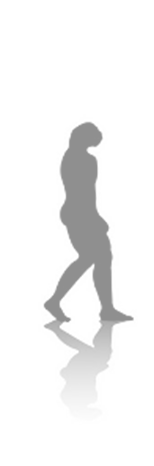 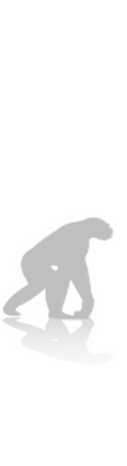 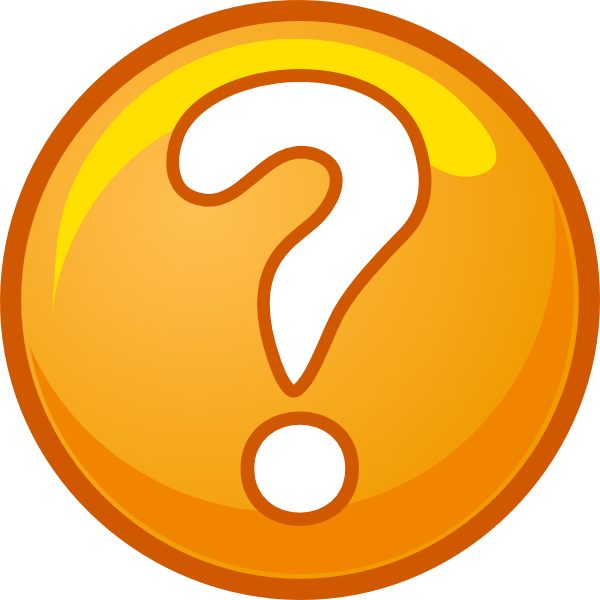 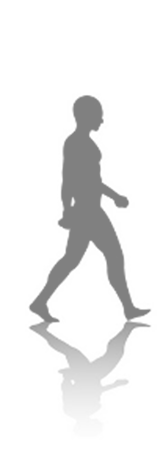 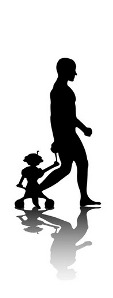